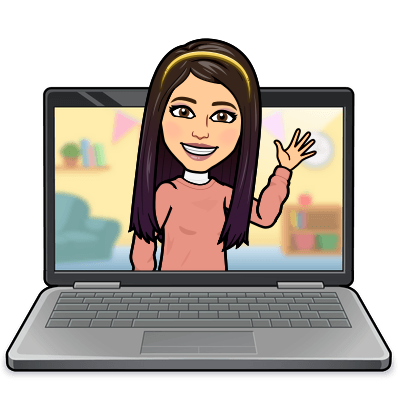 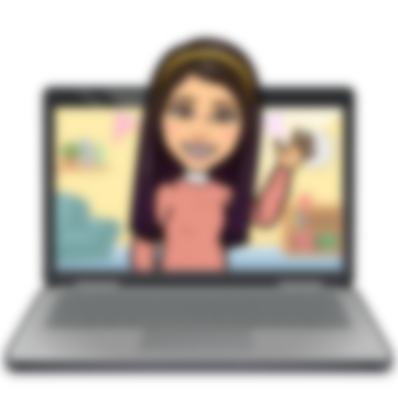 Hello My lovely students
I’m your teacher
Hanan AlShobaily
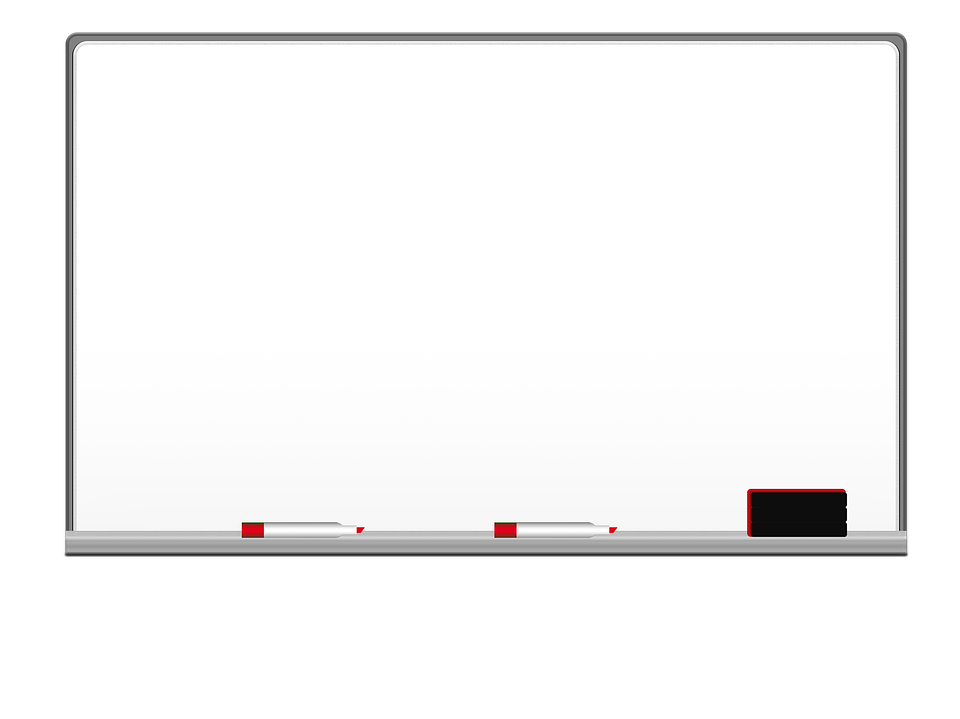 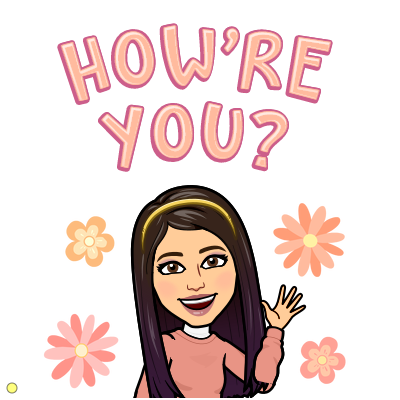 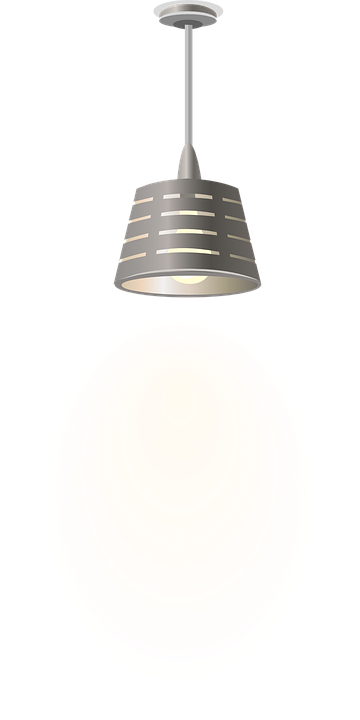 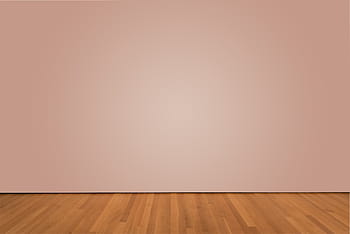 I love English
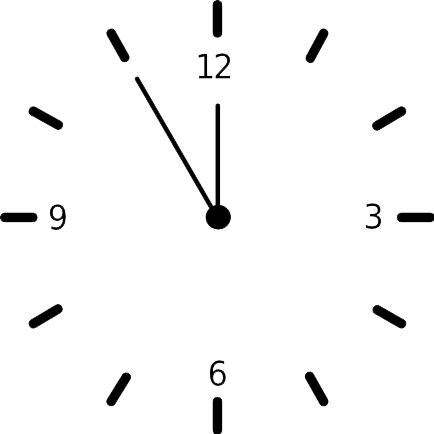 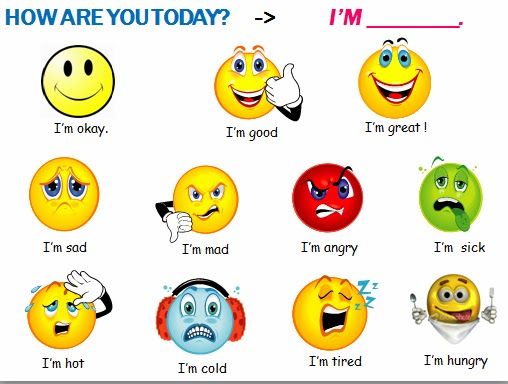 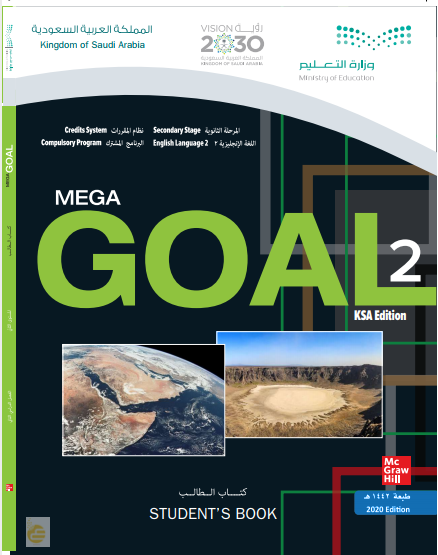 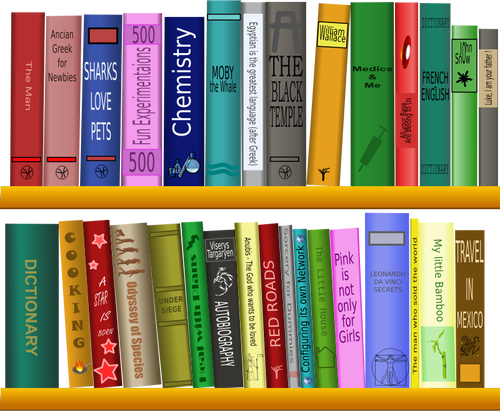 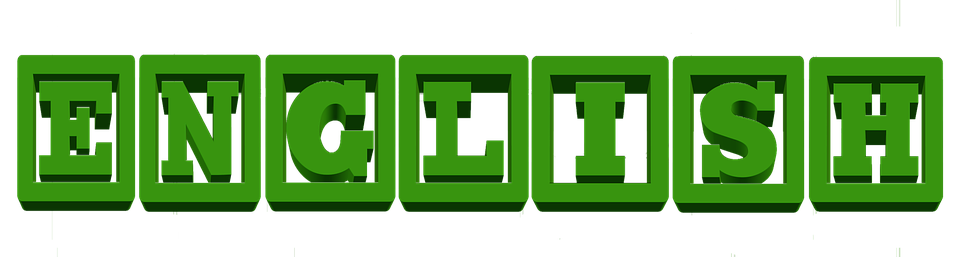 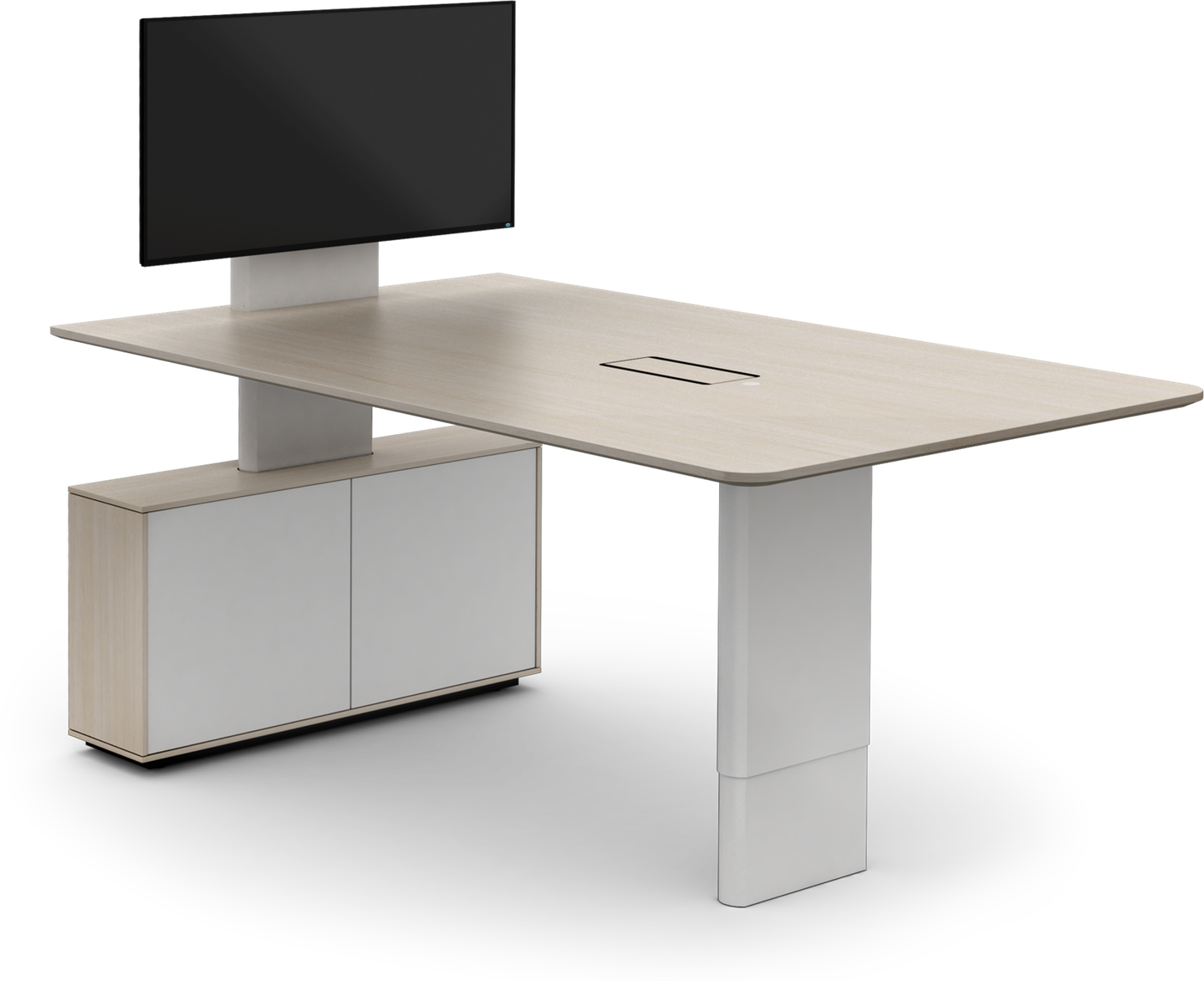 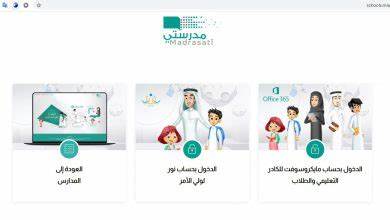 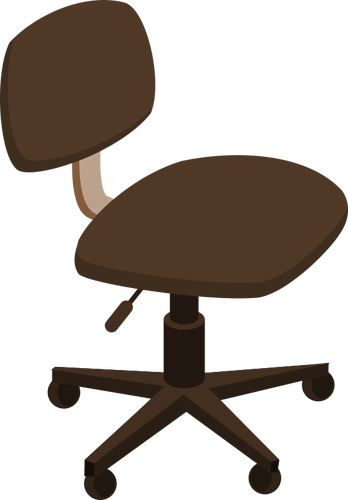 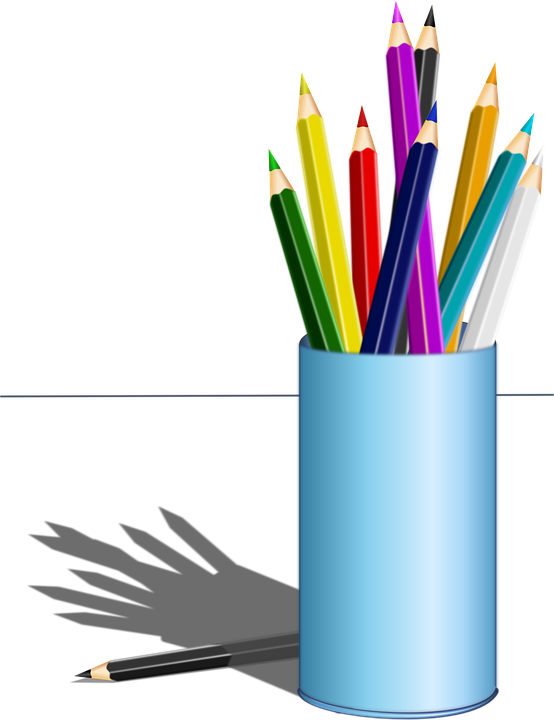 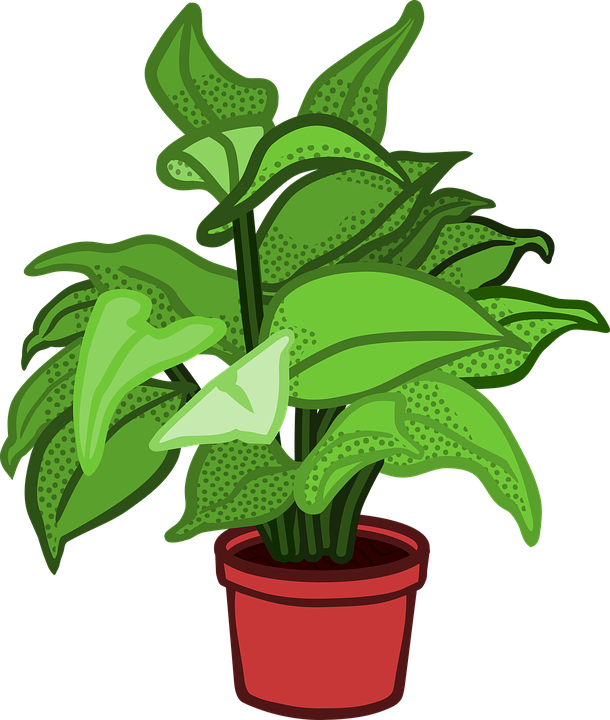 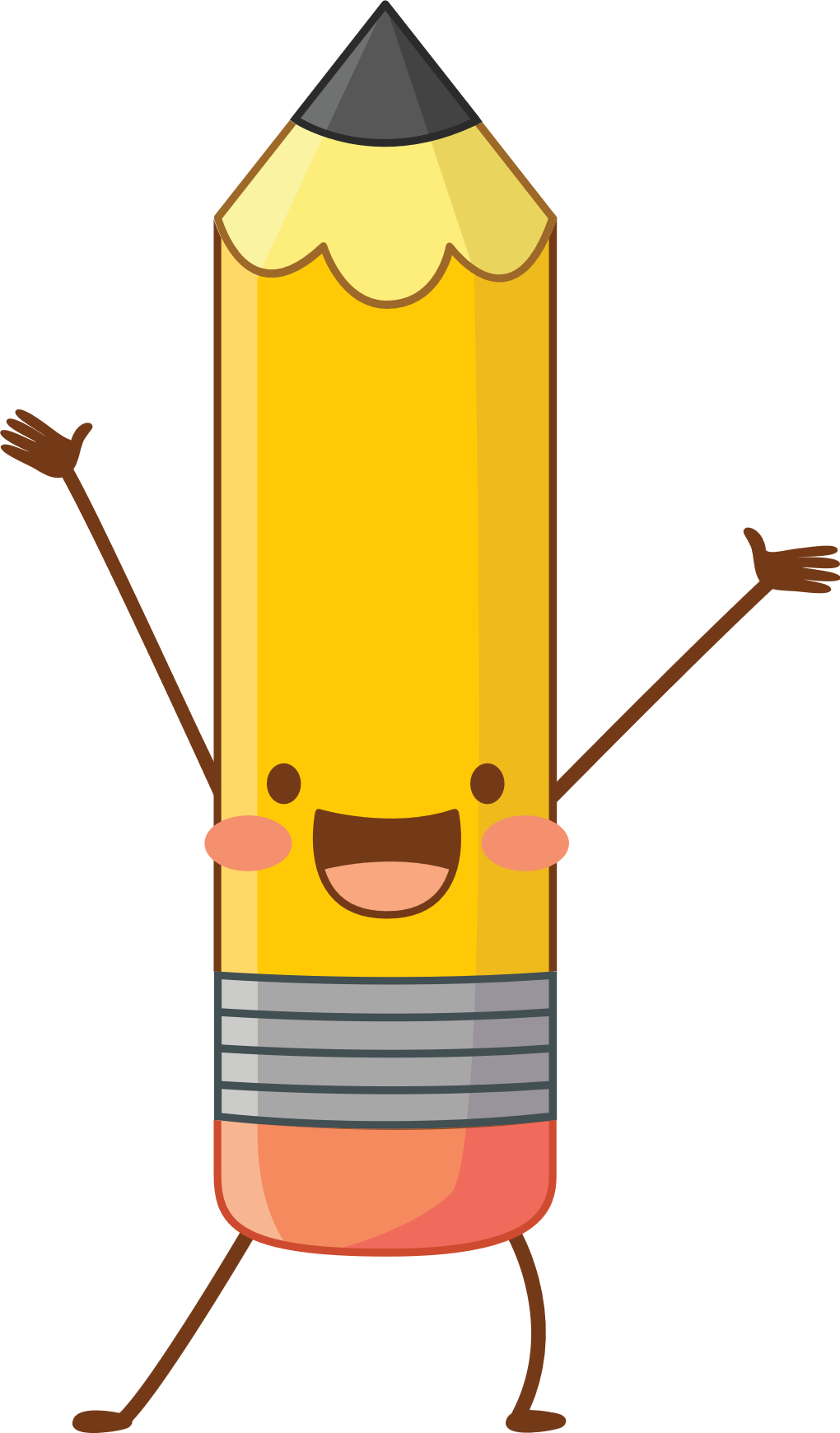 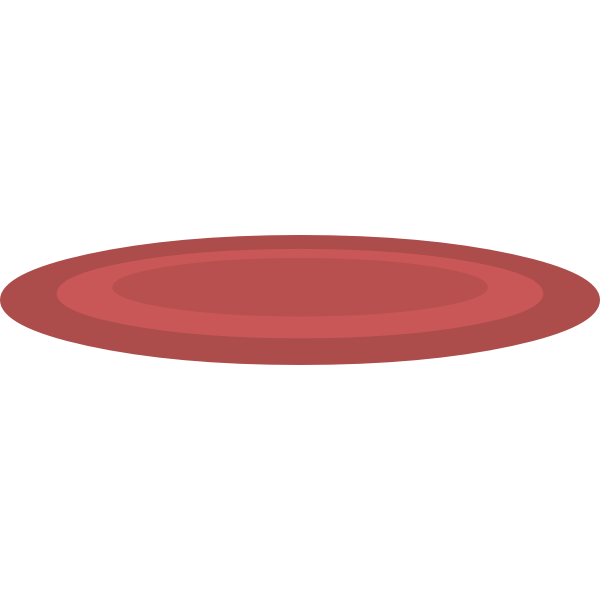 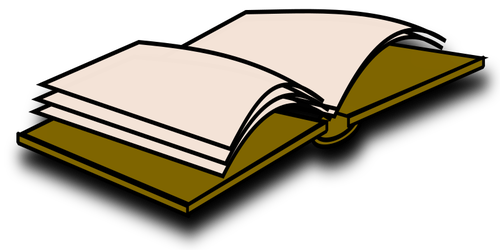 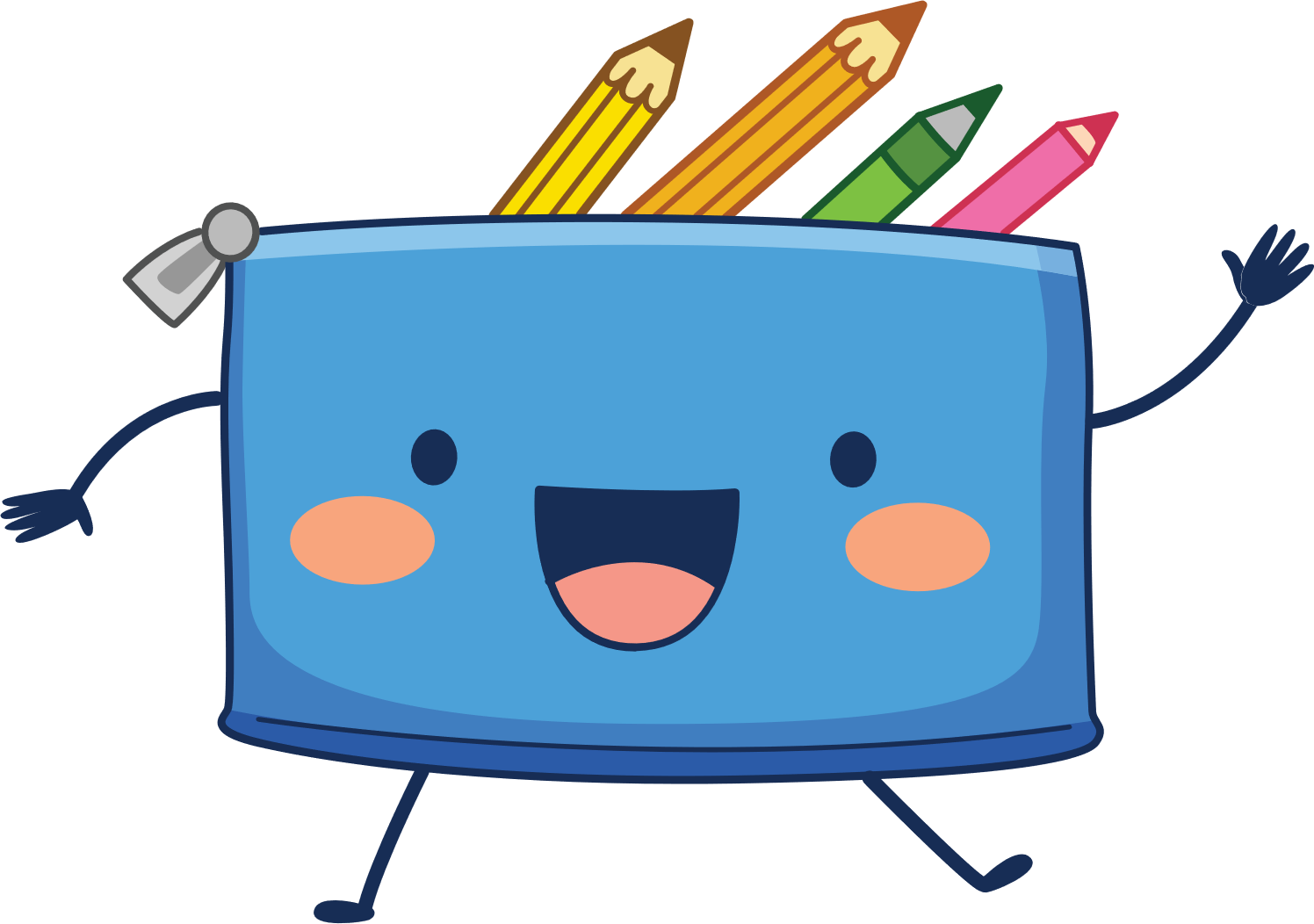 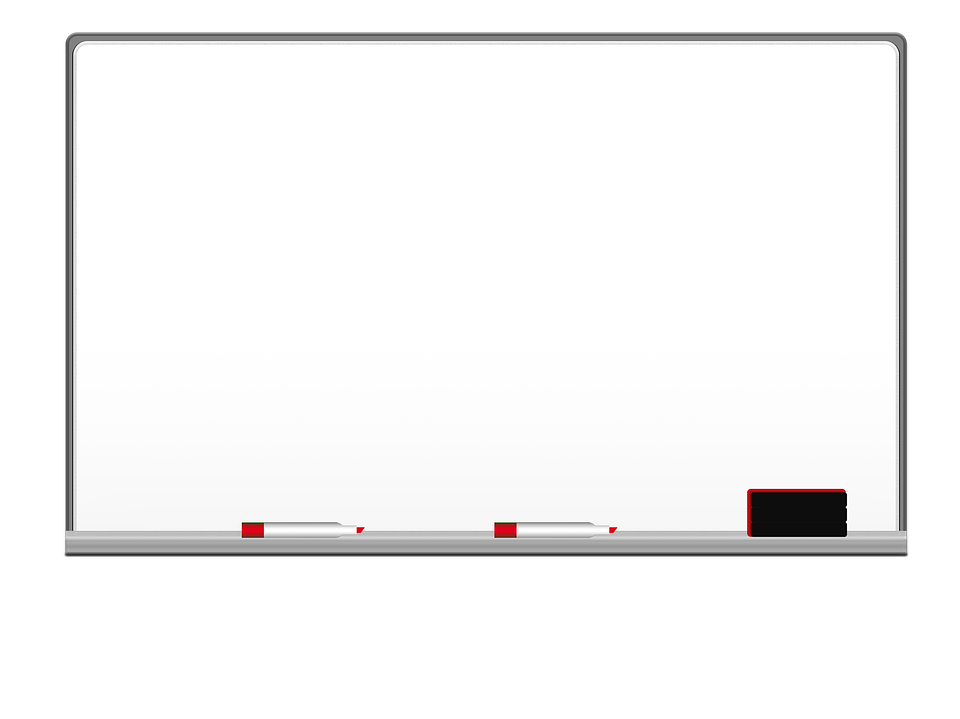 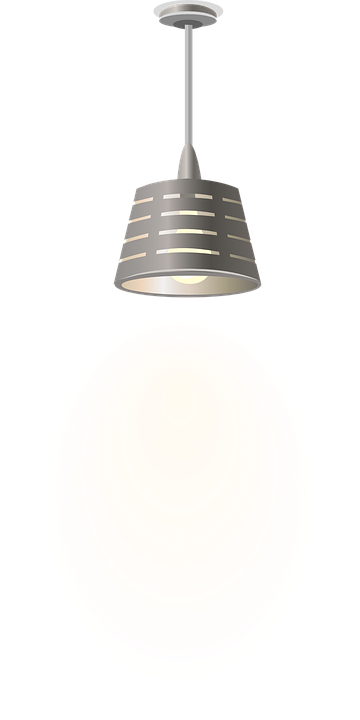 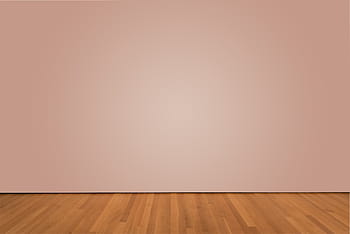 I love English
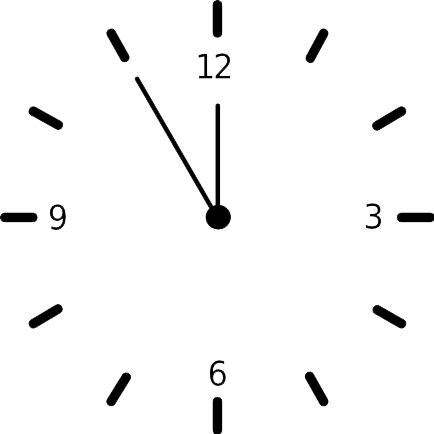 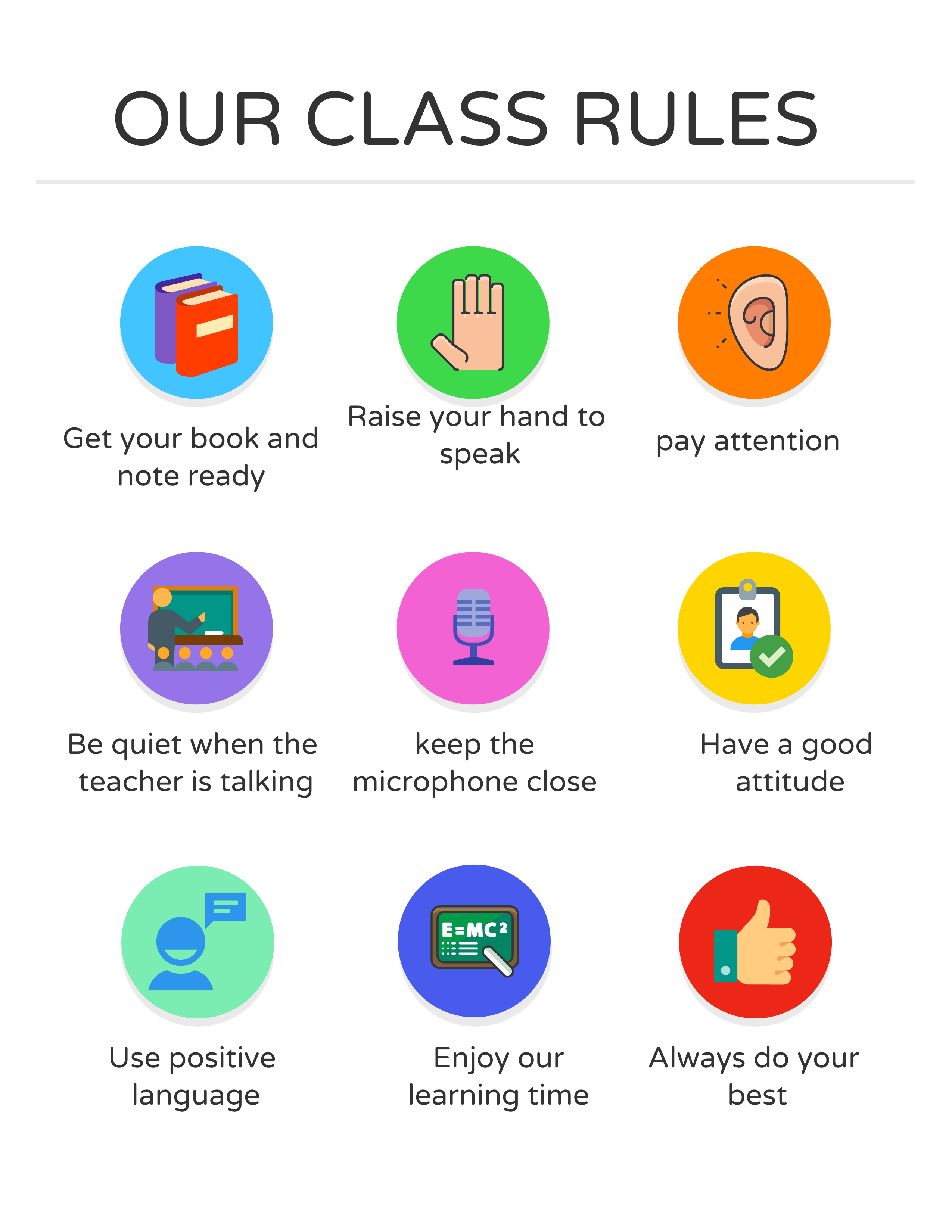 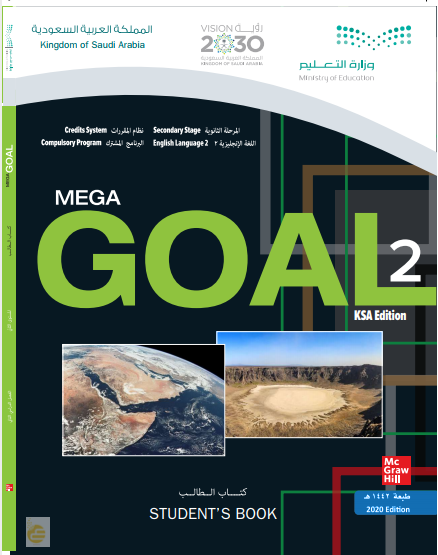 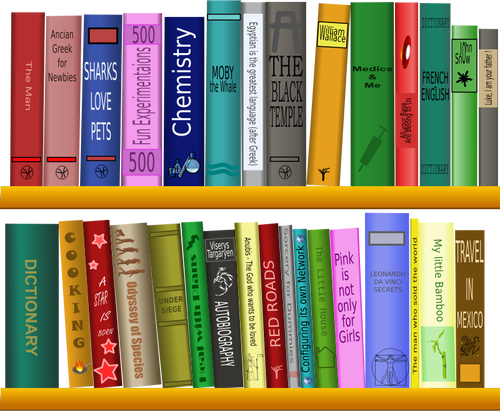 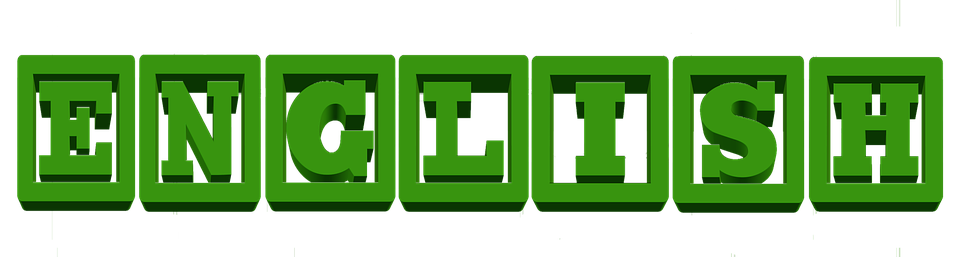 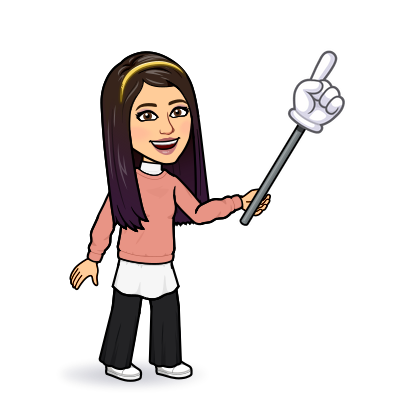 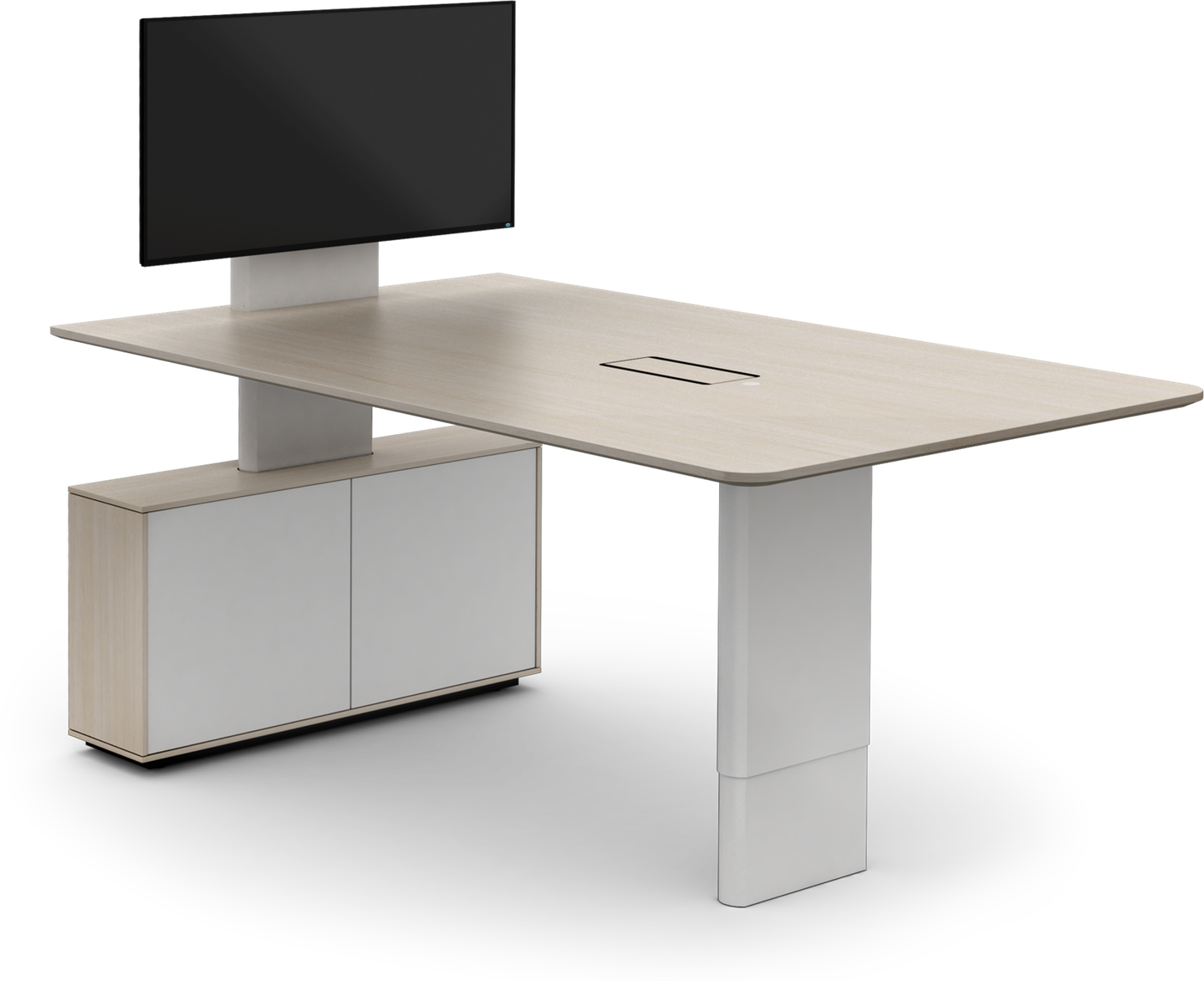 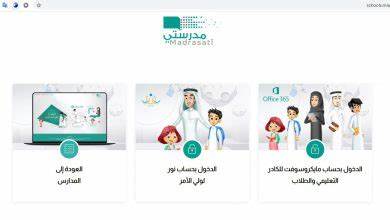 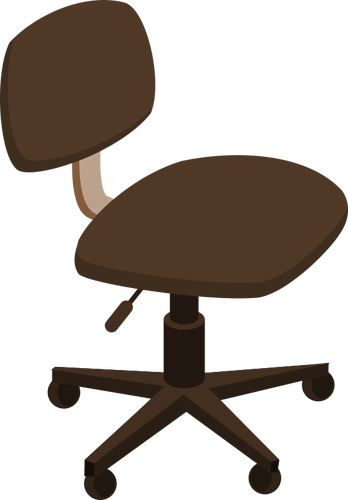 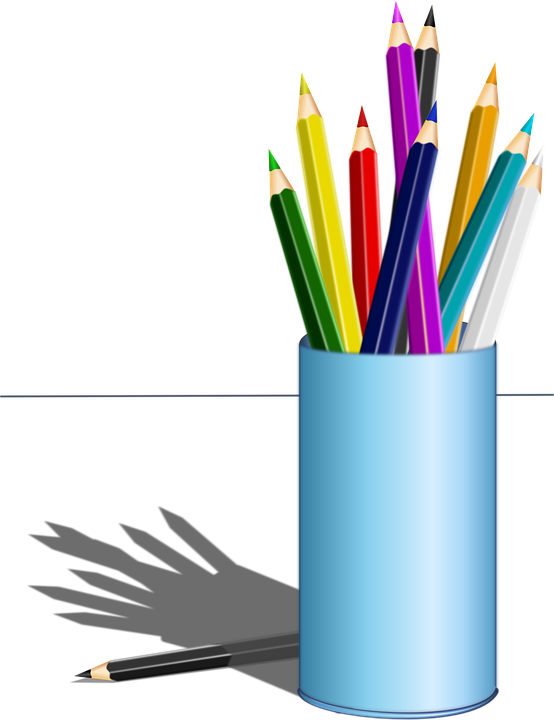 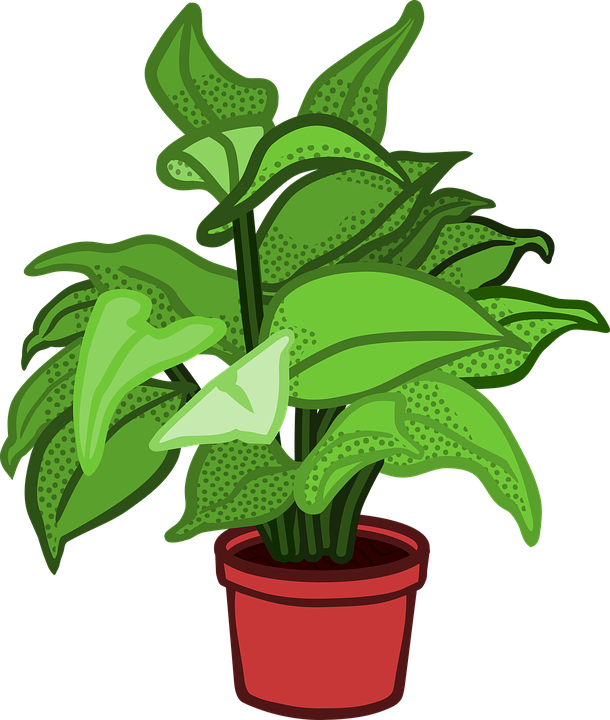 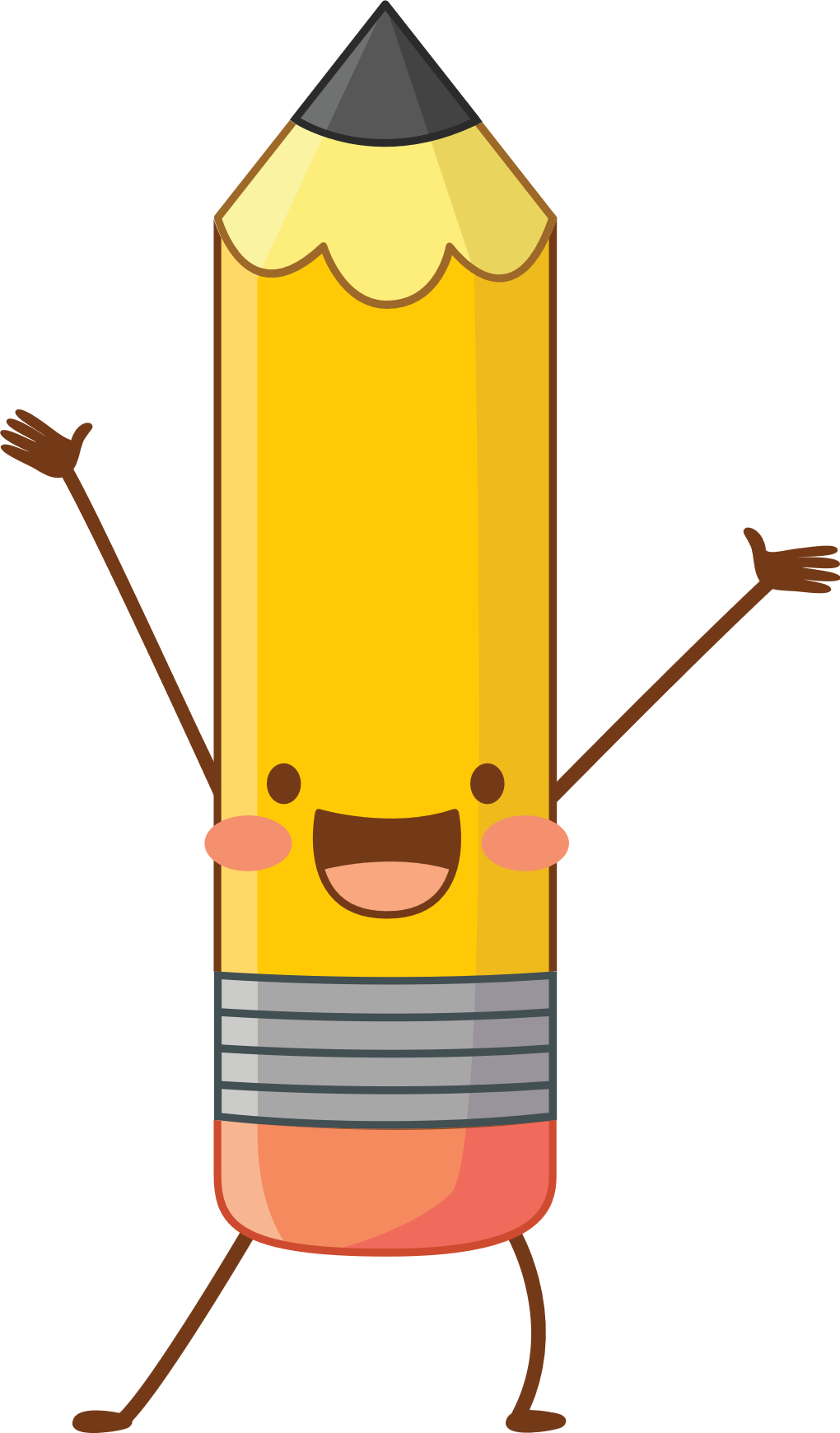 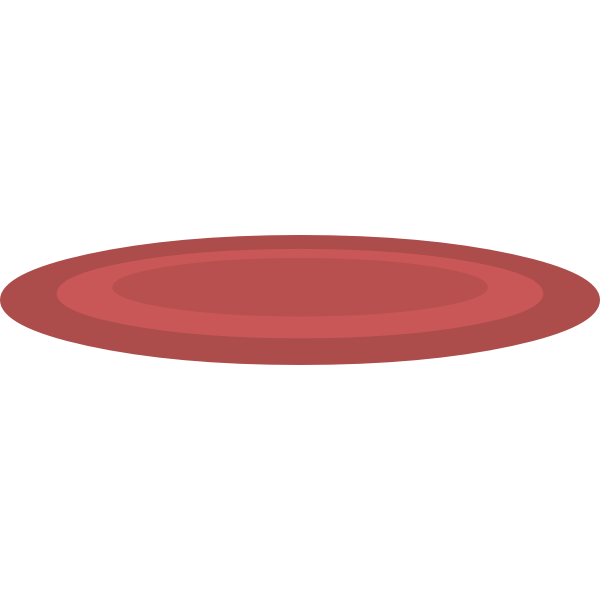 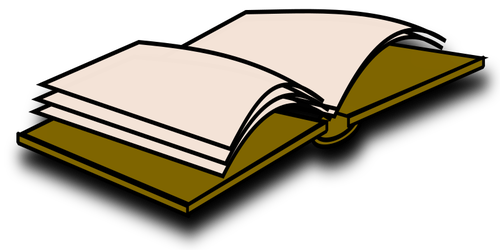 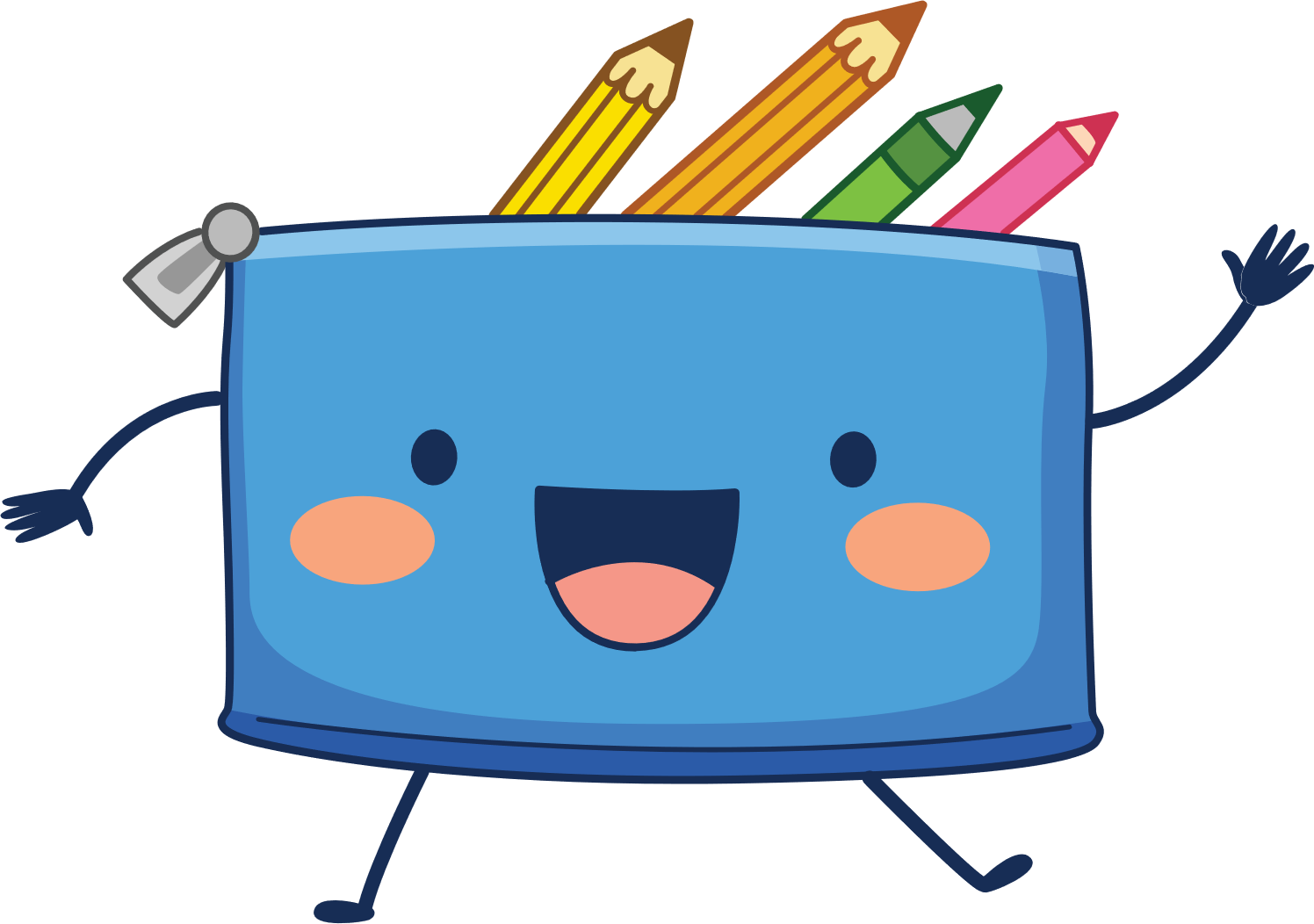 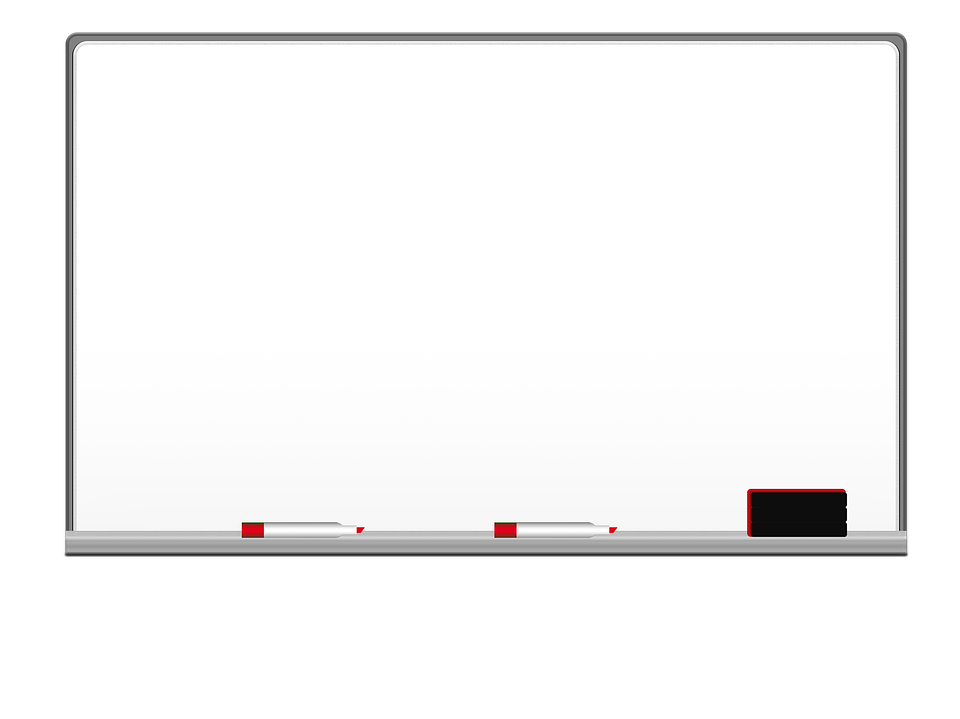 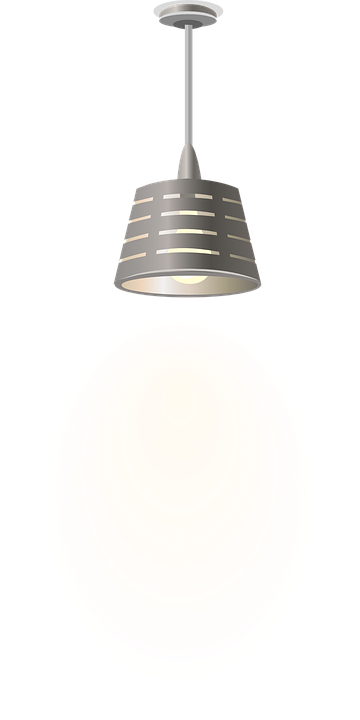 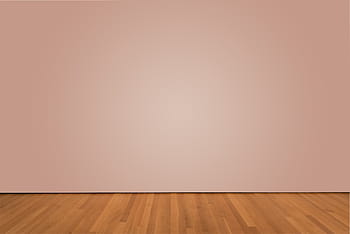 I love English
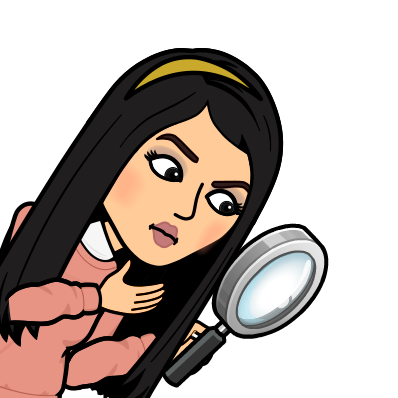 Revising the previous lesson
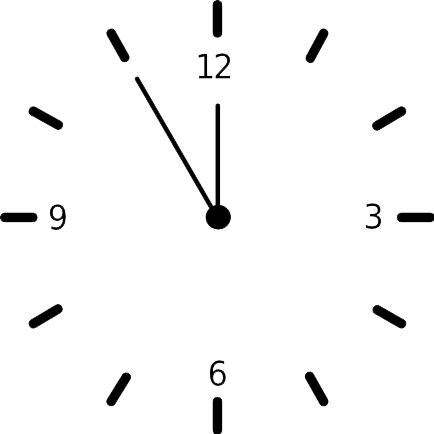 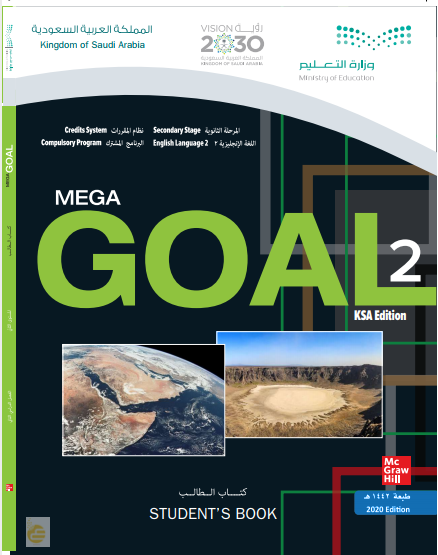 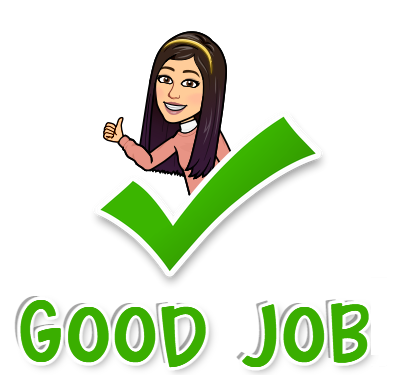 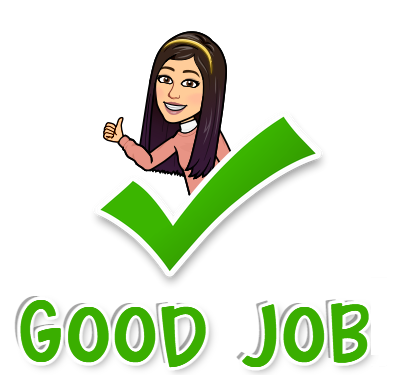 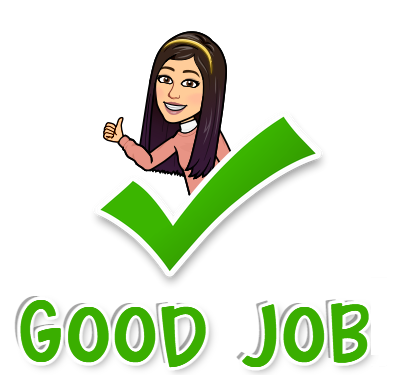 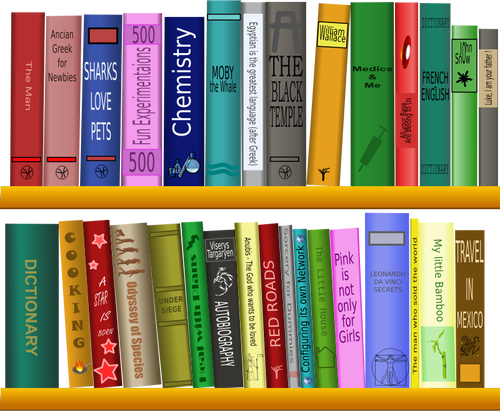 2
1
3
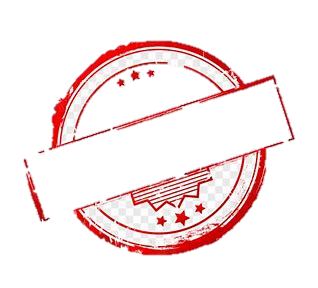 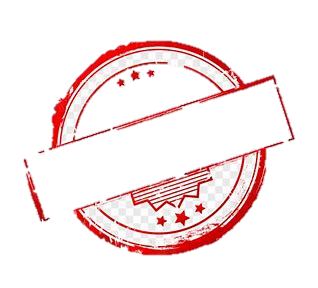 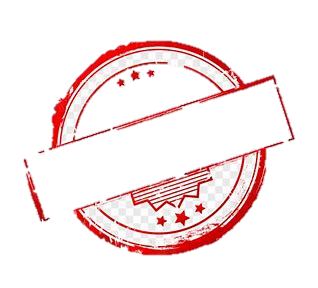 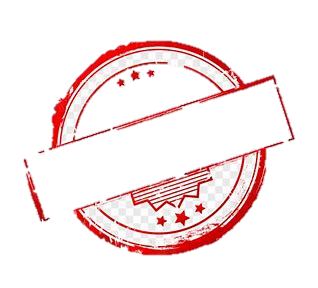 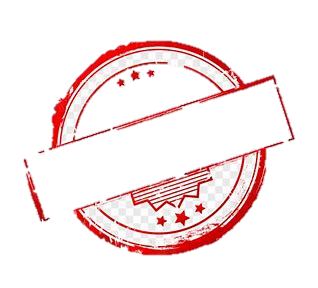 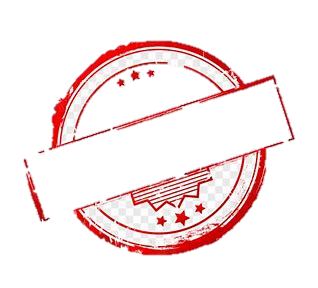 He was sad after he [loose/loosing/lost] the game.
I went to the store, [or/but/so] I forgot to bring my shopping list.
I don’t like guessing, [so/and/or] I will wait for the facts.
The cake was [very/extremely/absolutely] delicious
If you don’t leave now, you [be/would be/ will be] late.
You have to [studied/study/studying] hard.
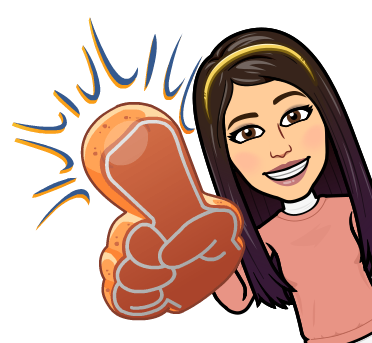 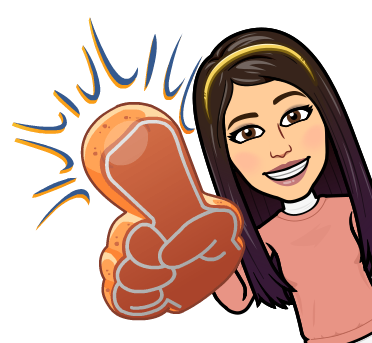 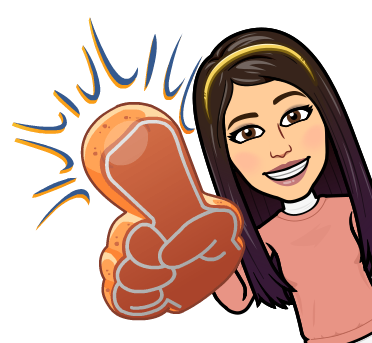 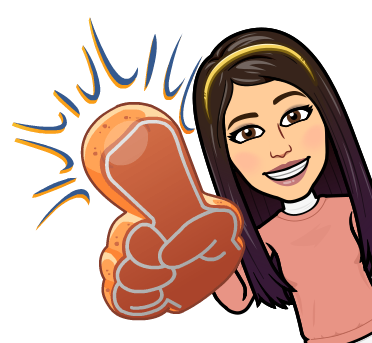 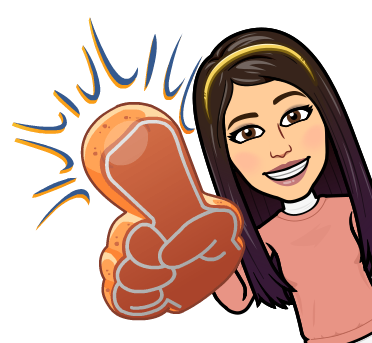 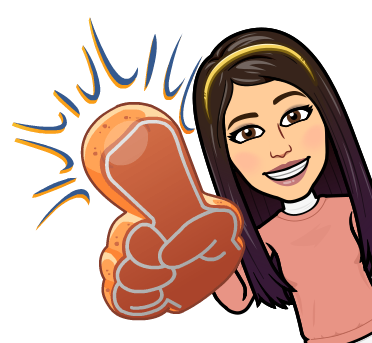 Done
Done
Done
Done
Done
Done
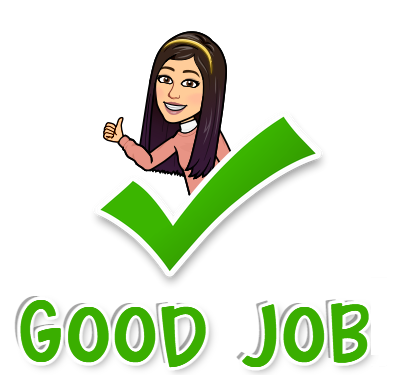 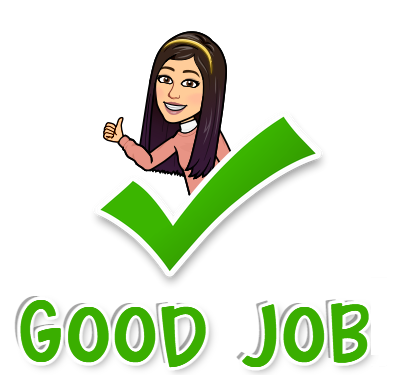 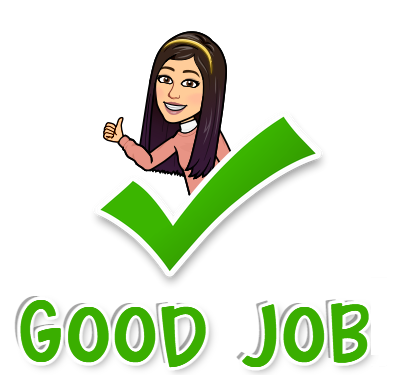 NEXT
5
4
6
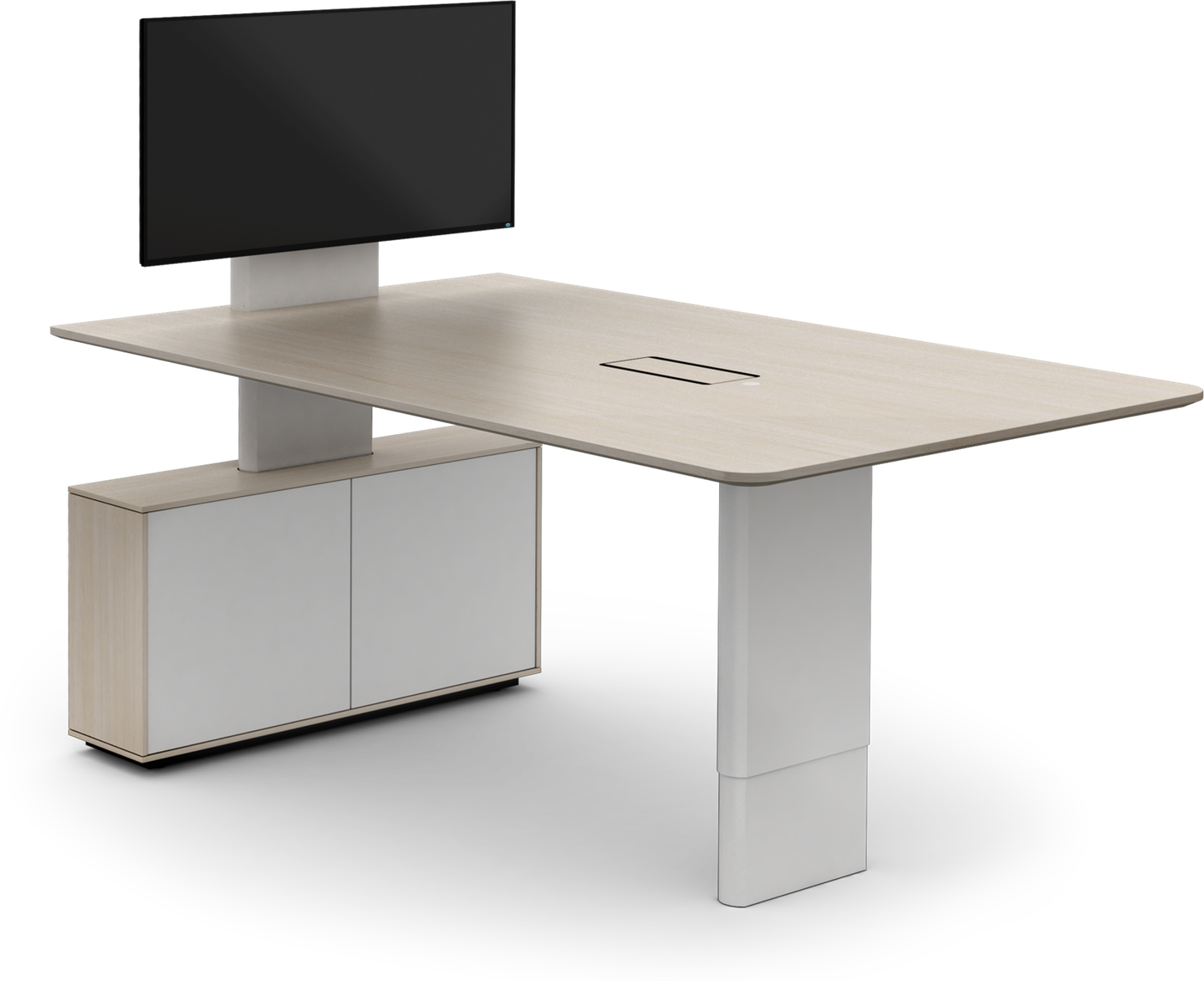 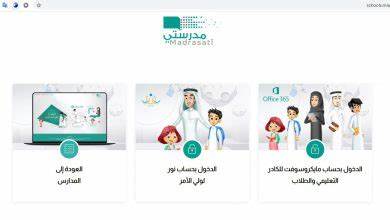 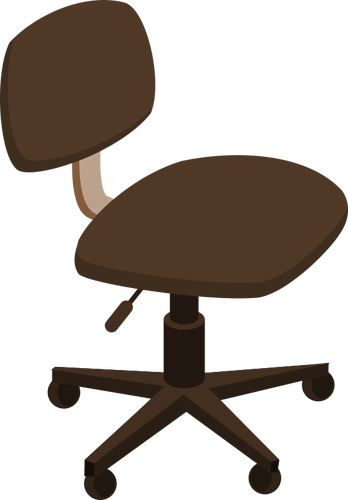 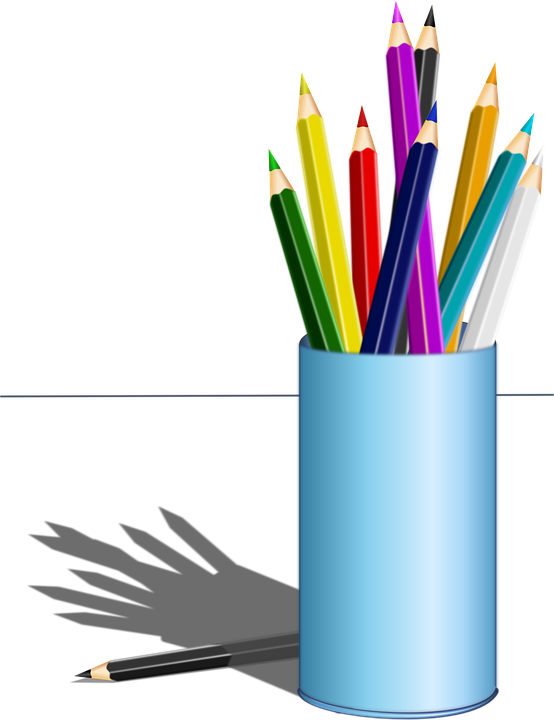 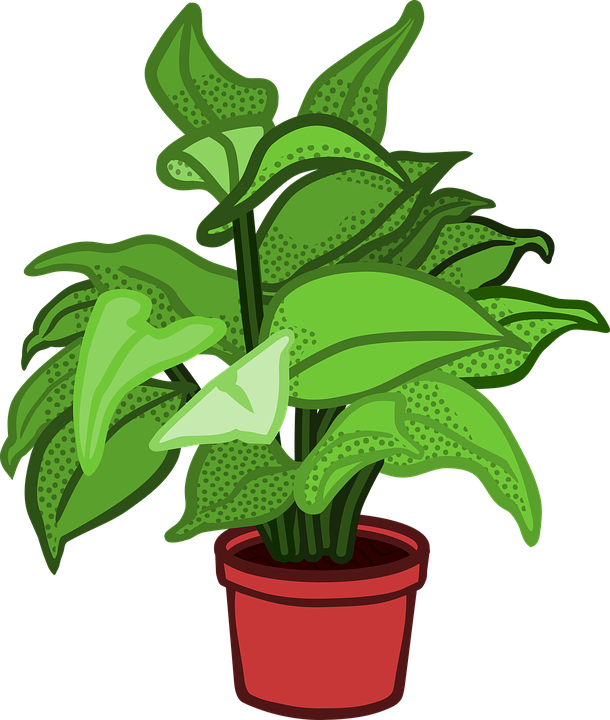 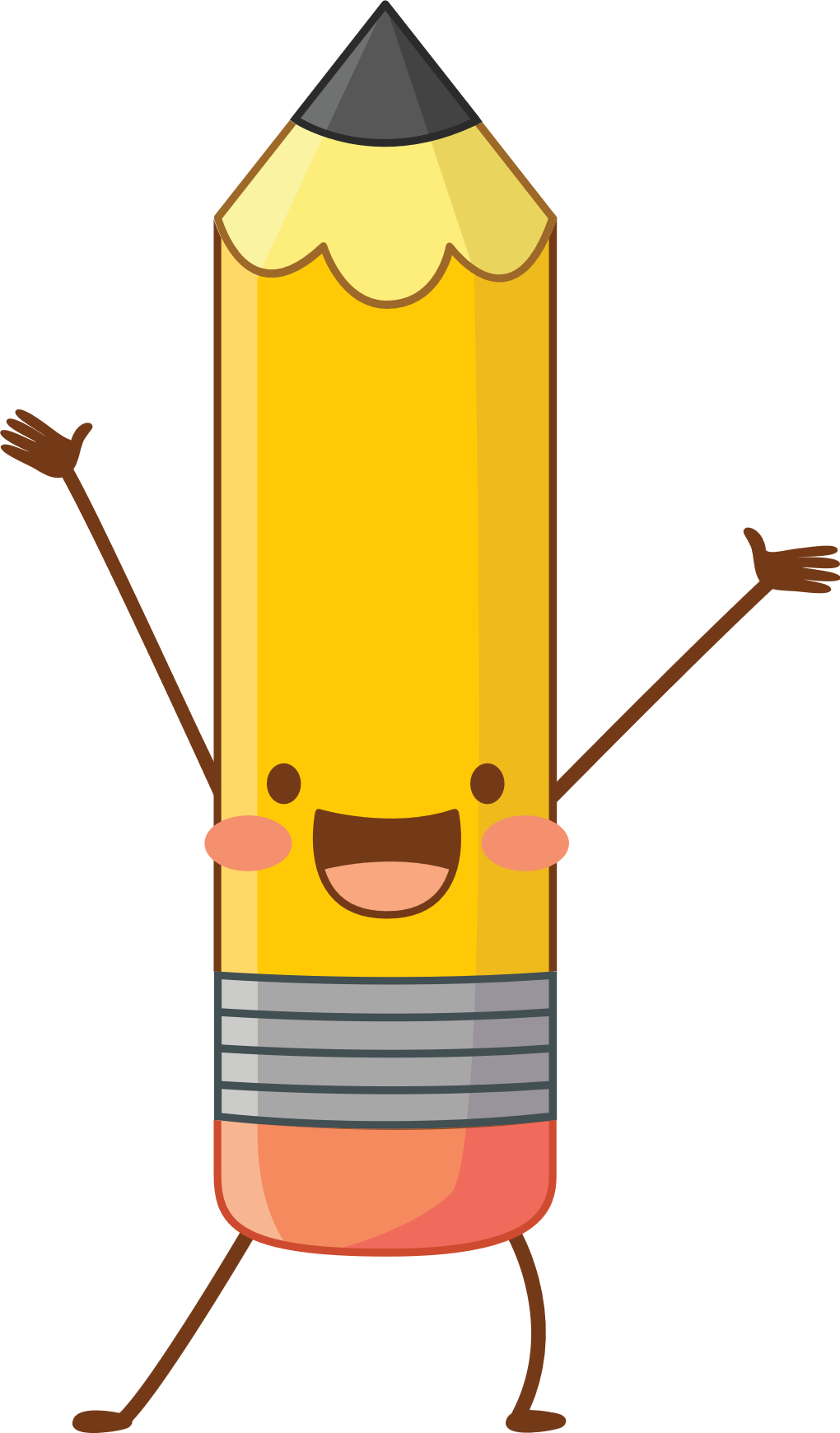 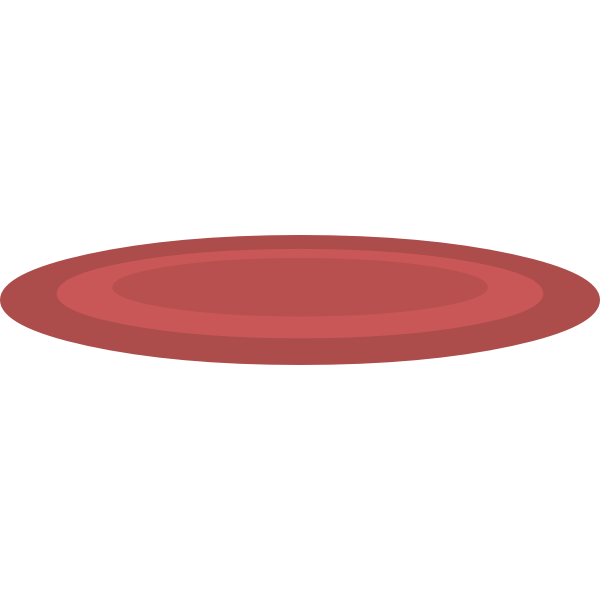 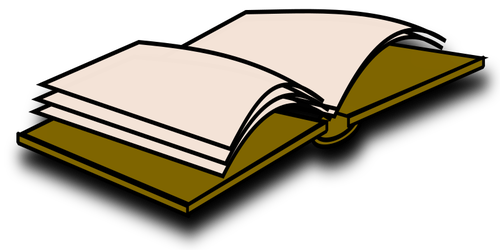 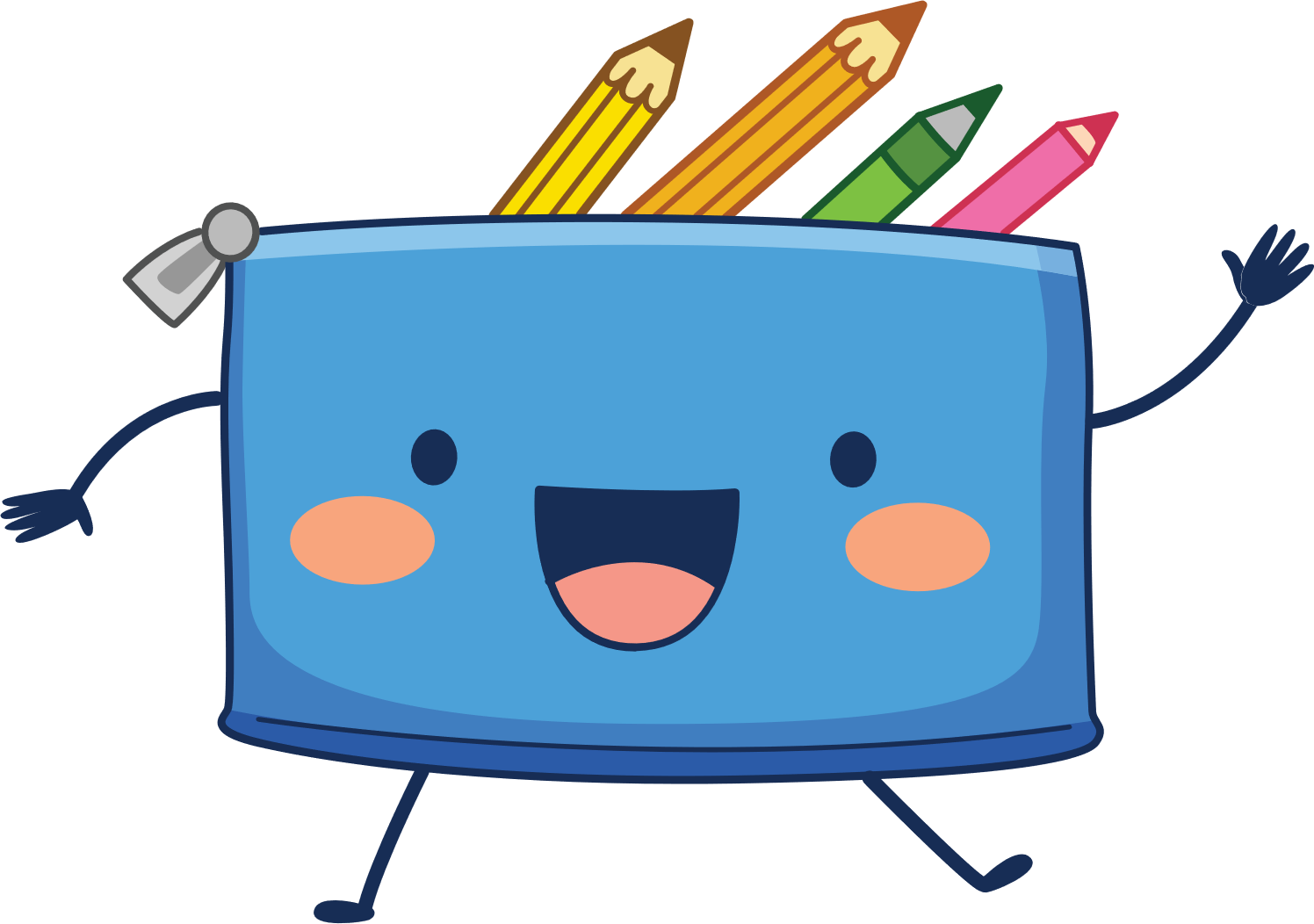 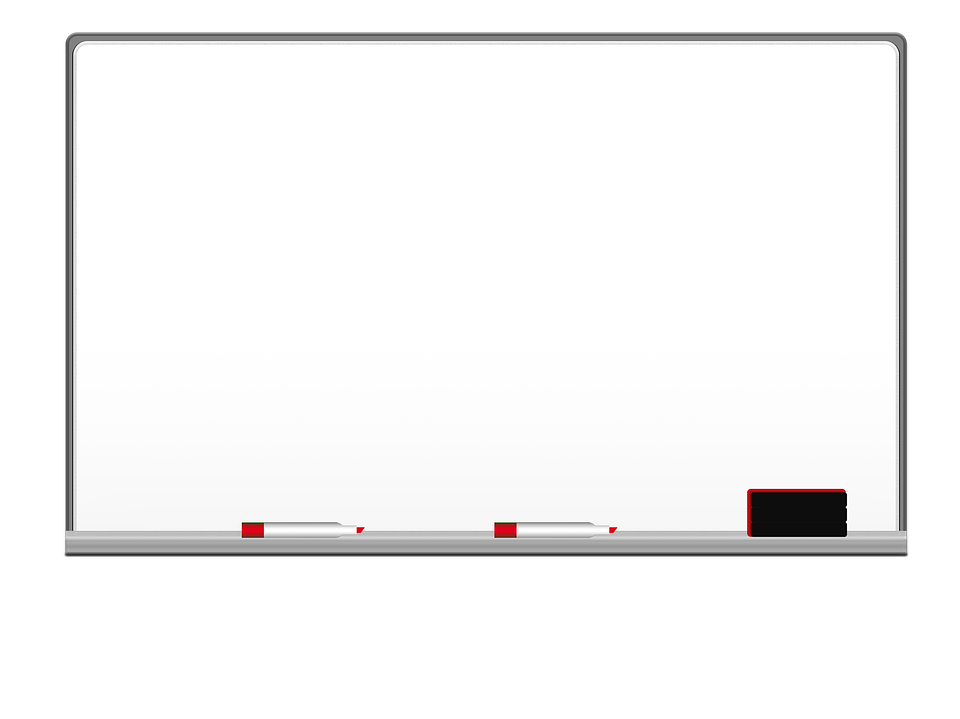 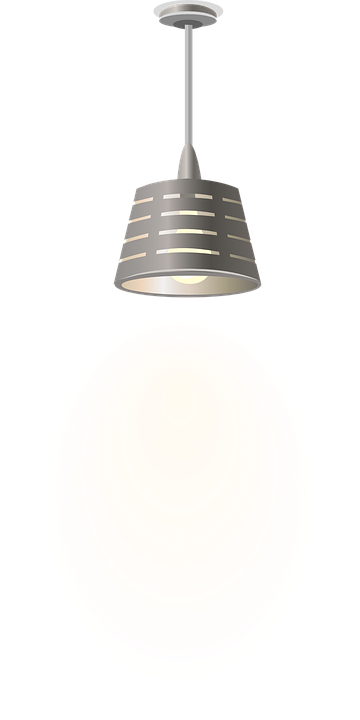 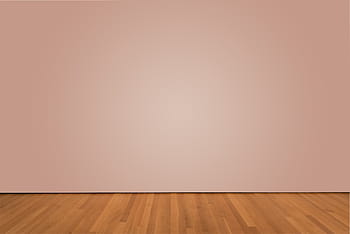 I love English
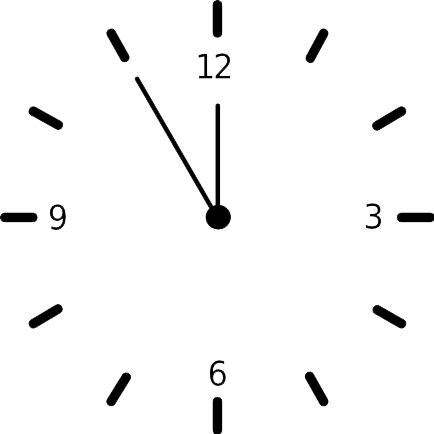 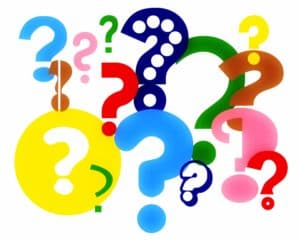 Mega Goal 2 
Unit 4
(I Wonder What Happened)
Project 
Wednesday
4/8/1442
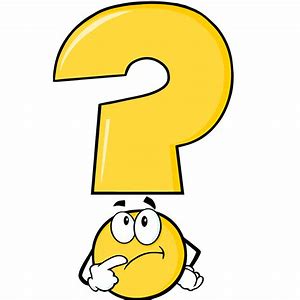 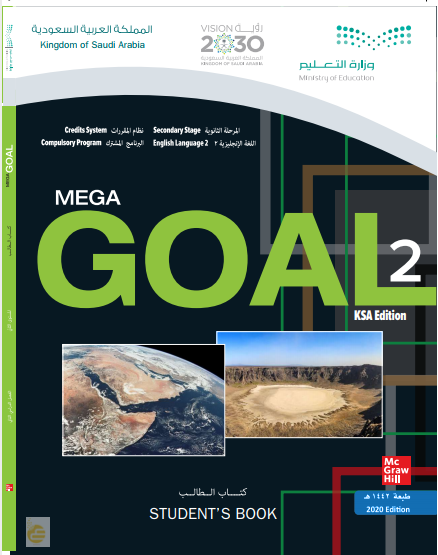 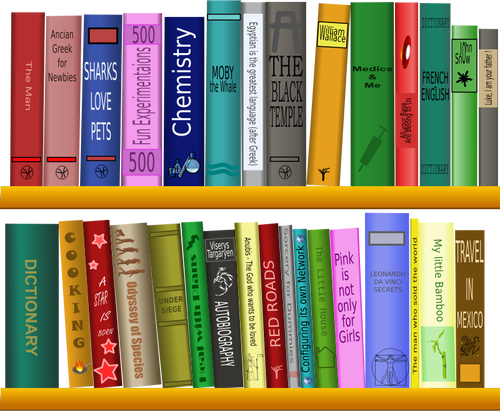 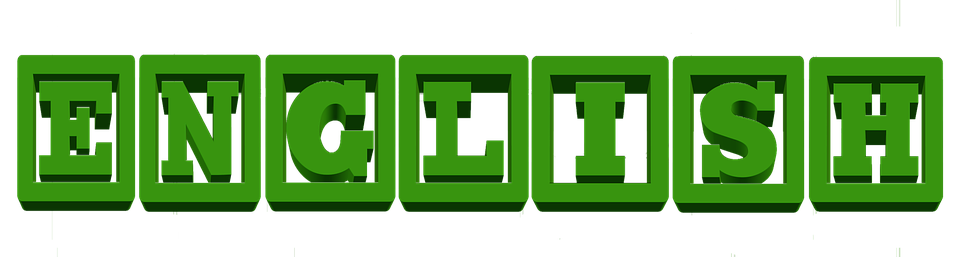 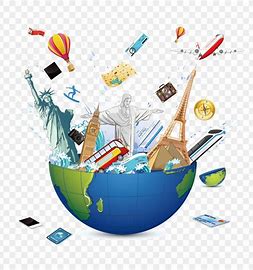 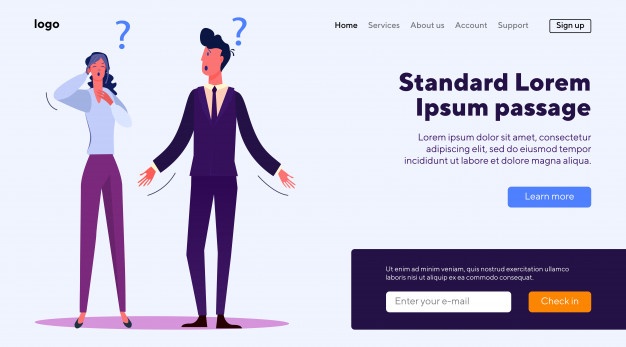 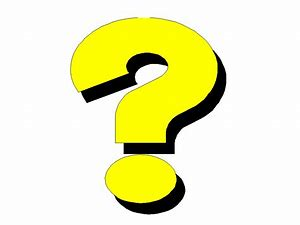 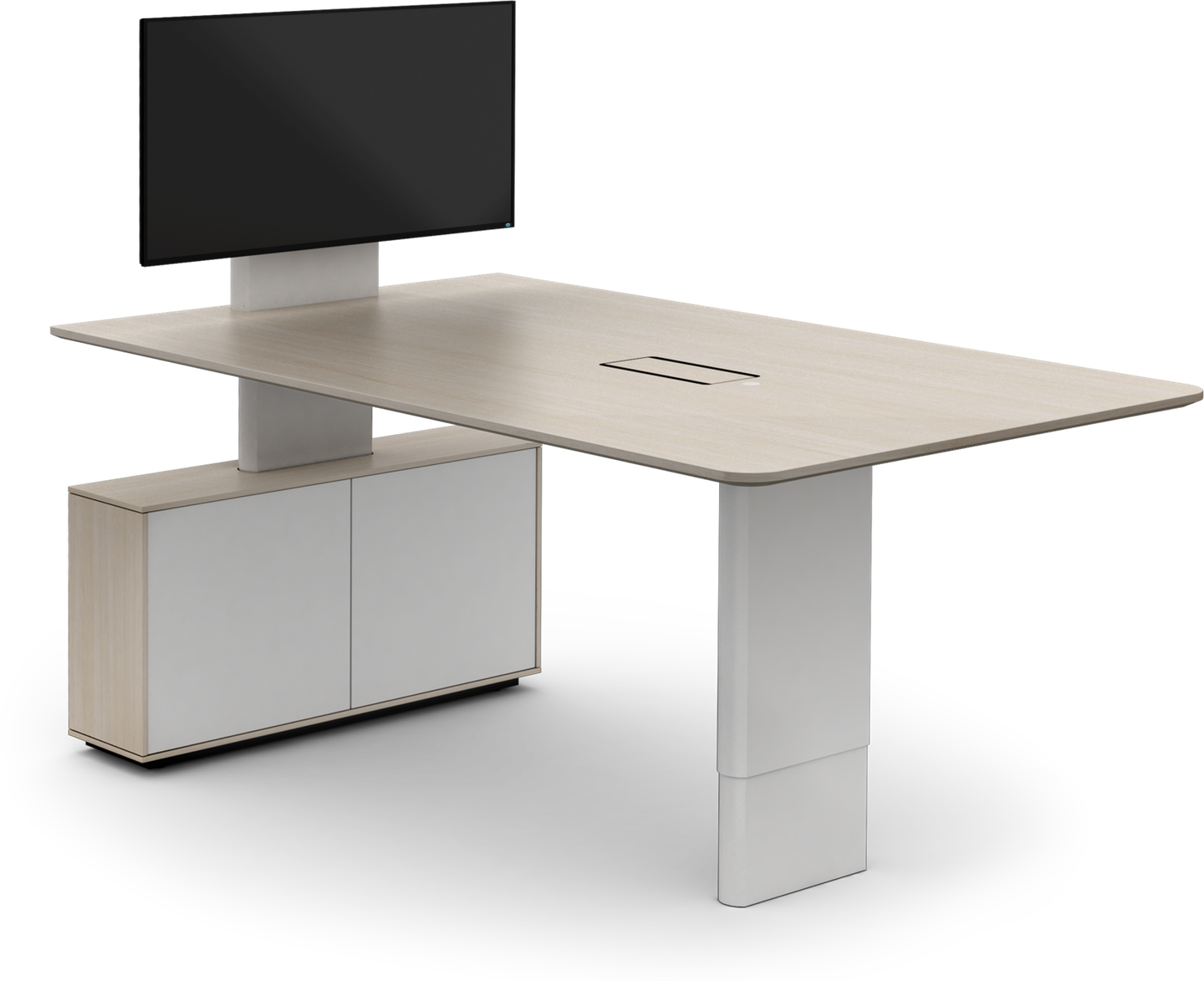 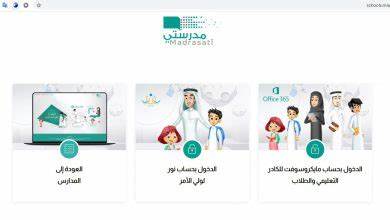 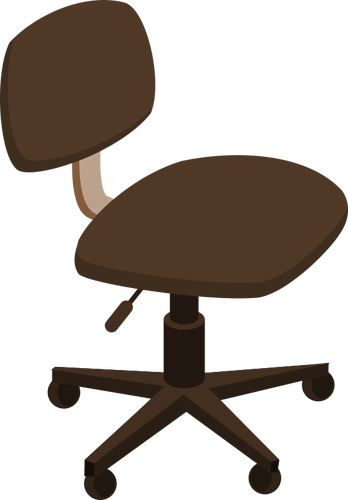 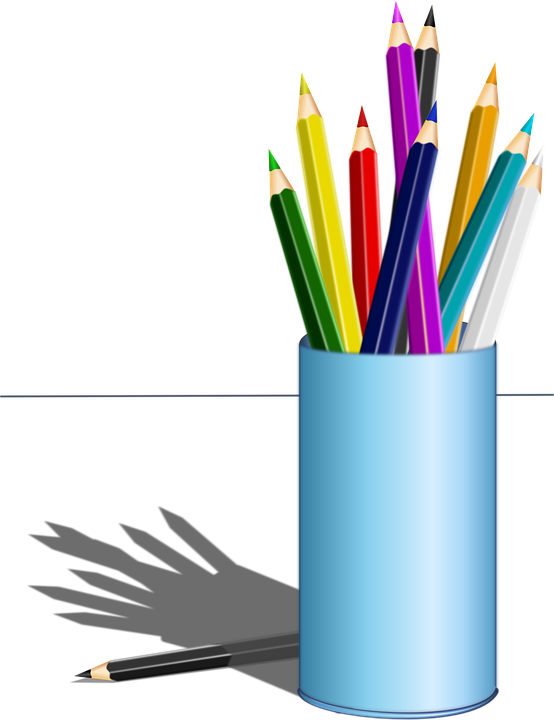 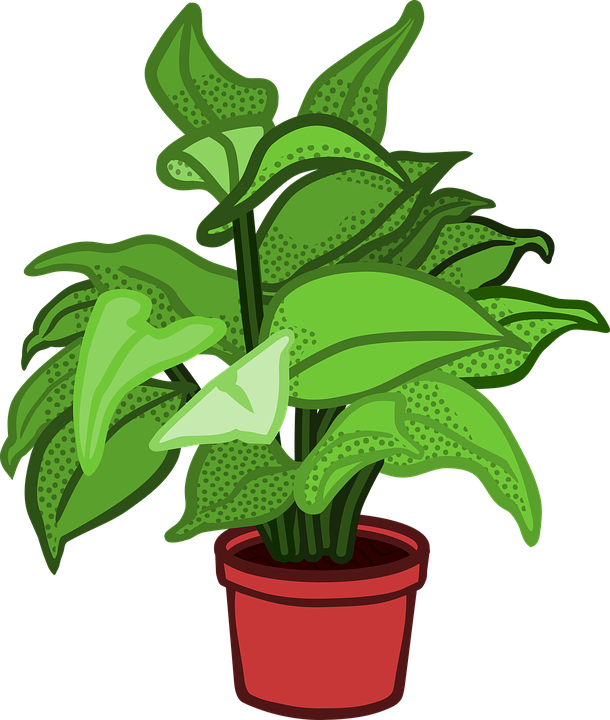 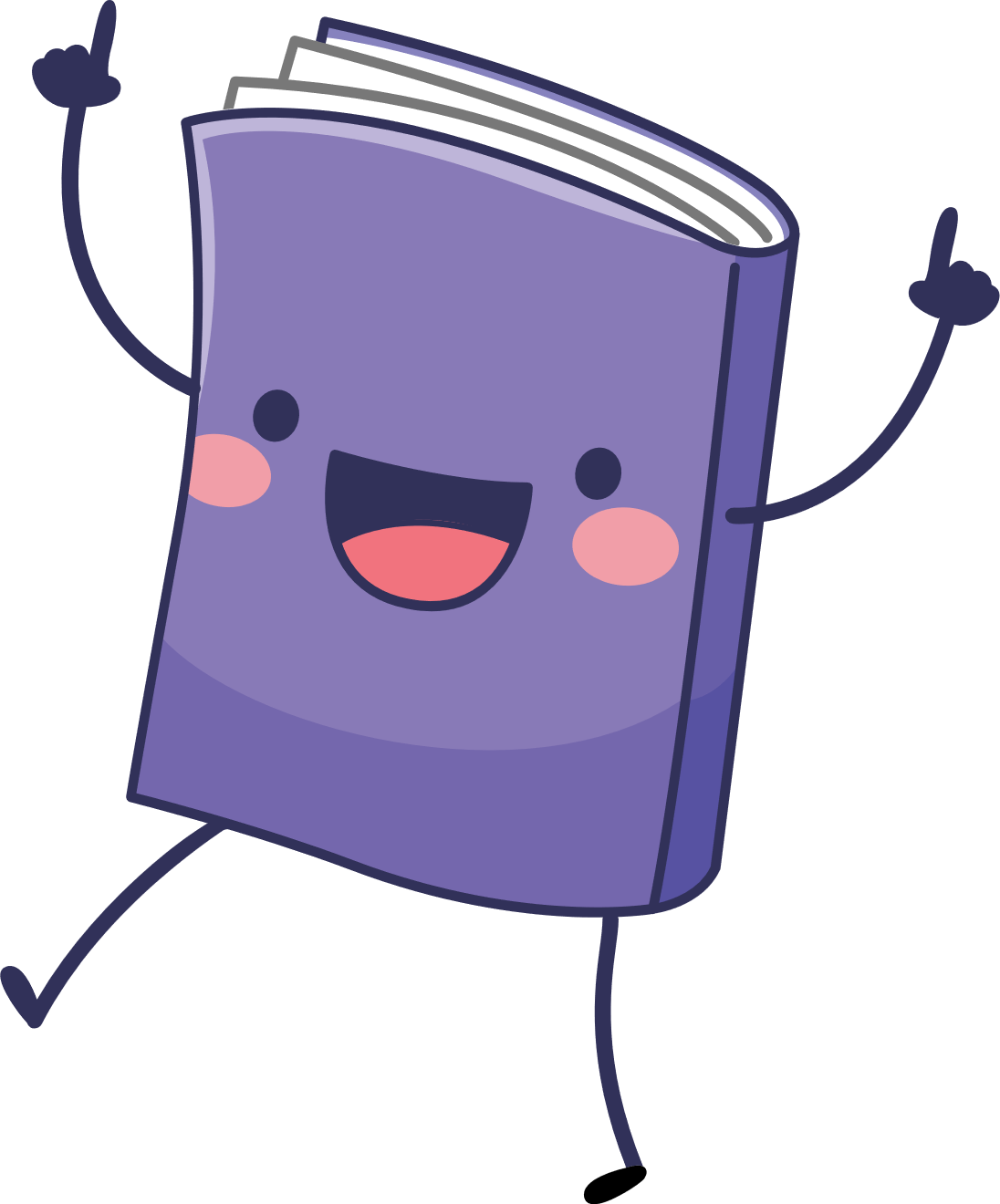 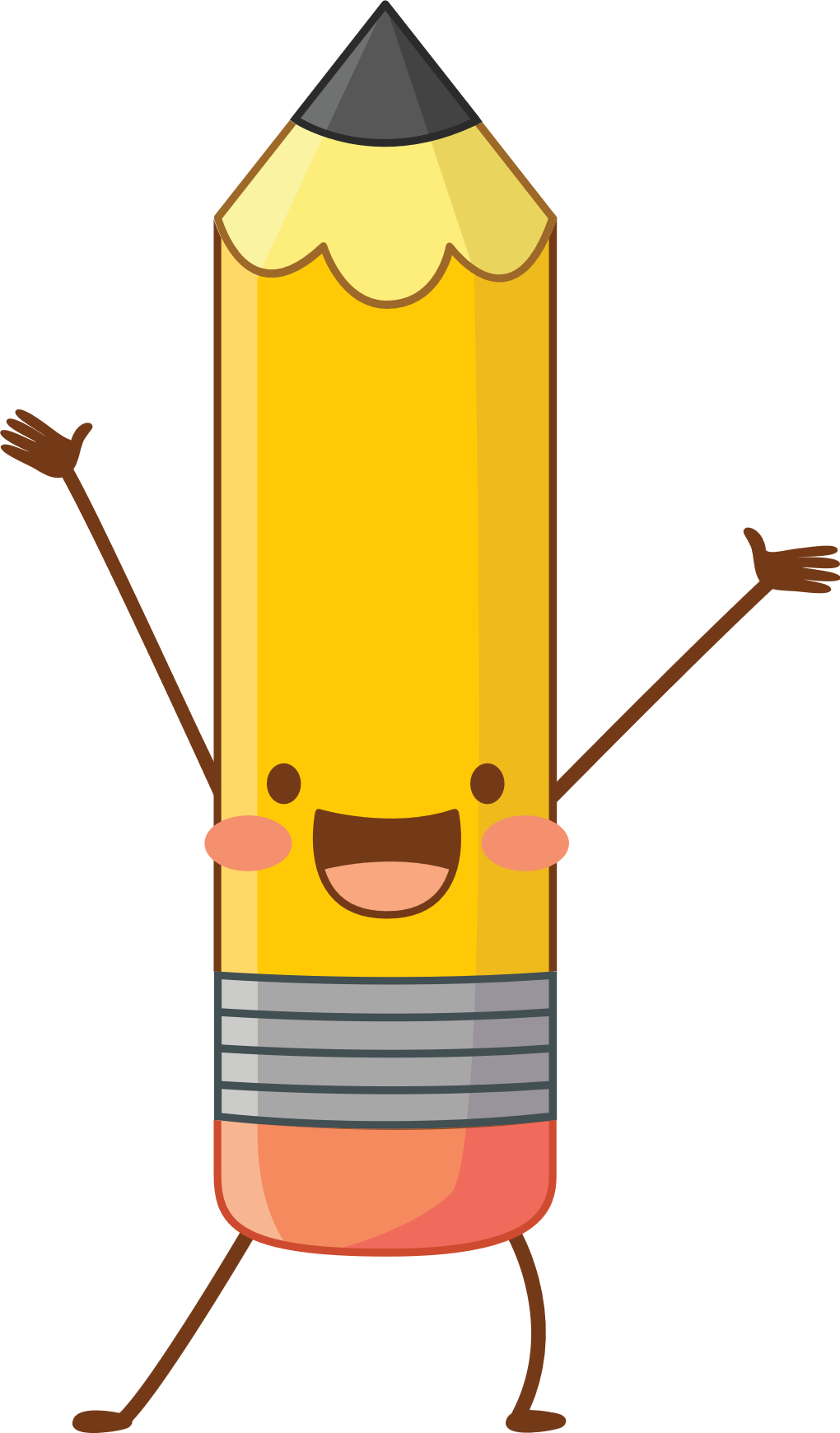 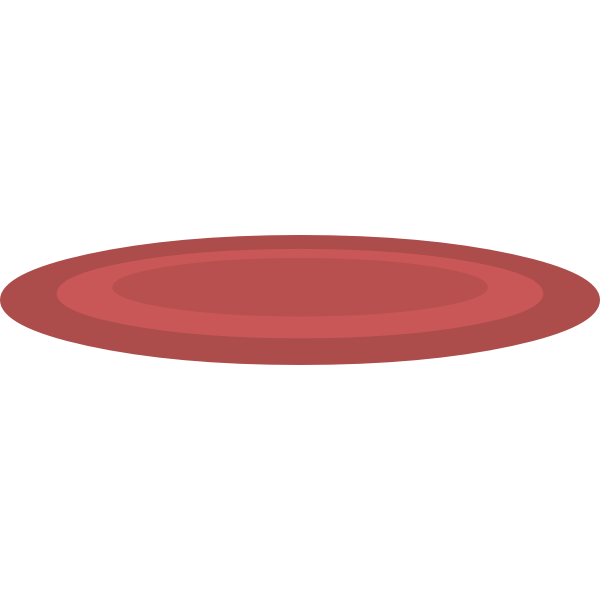 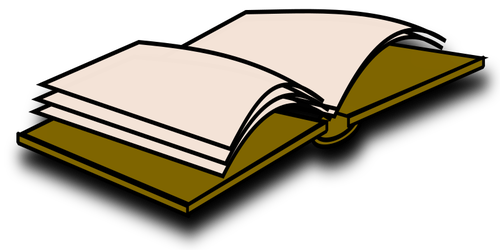 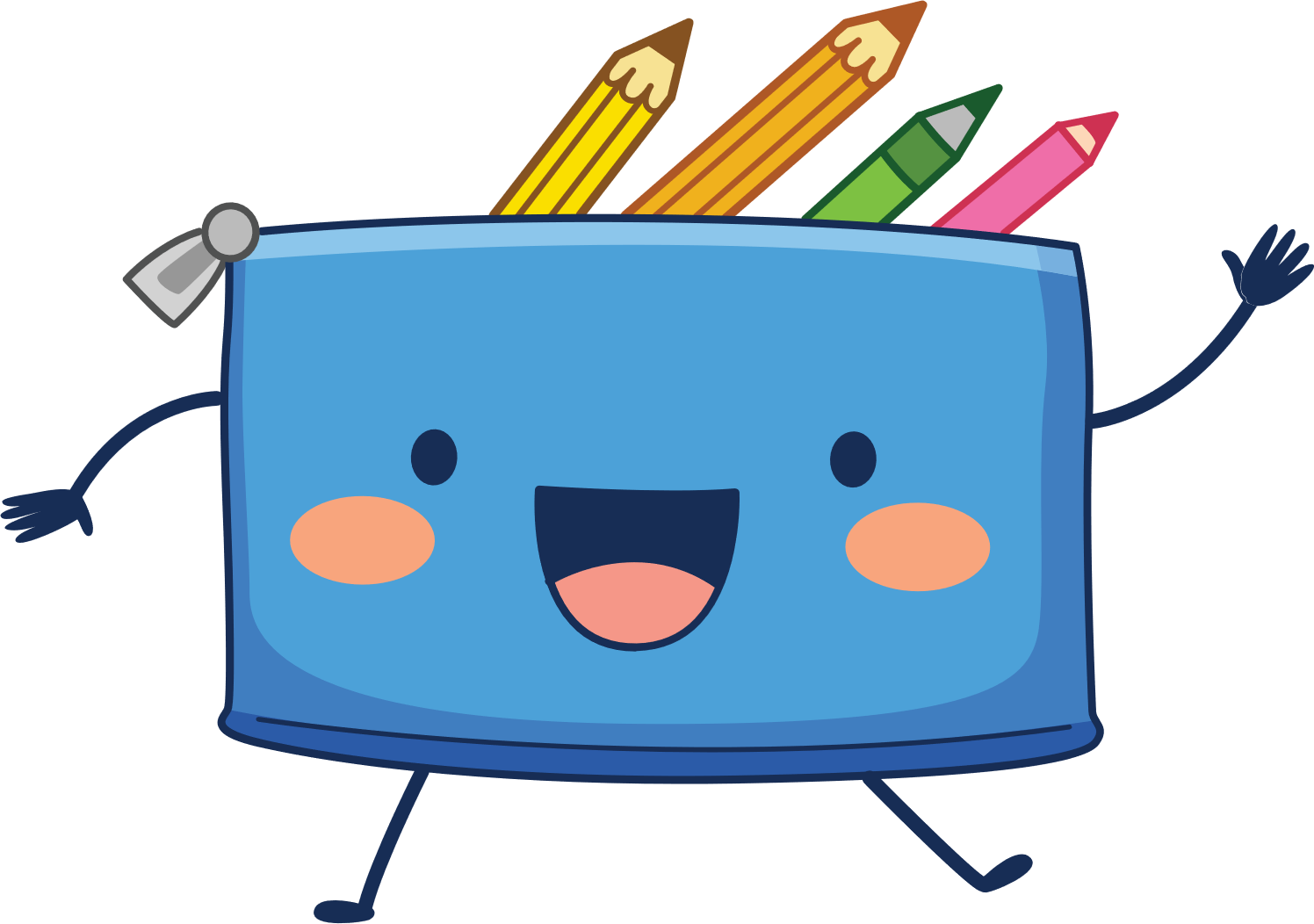 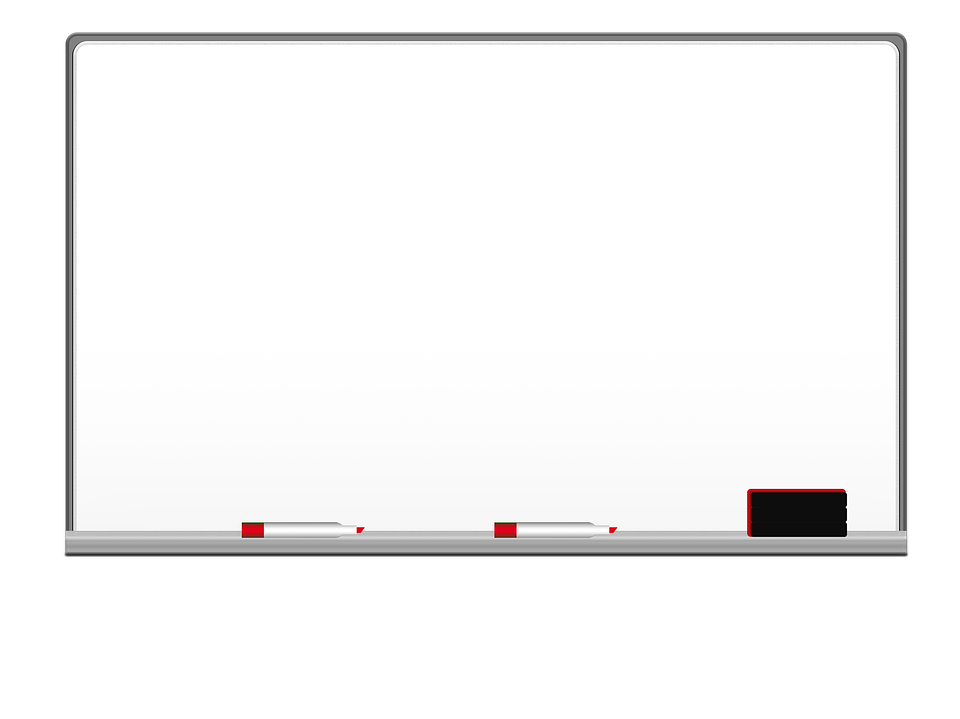 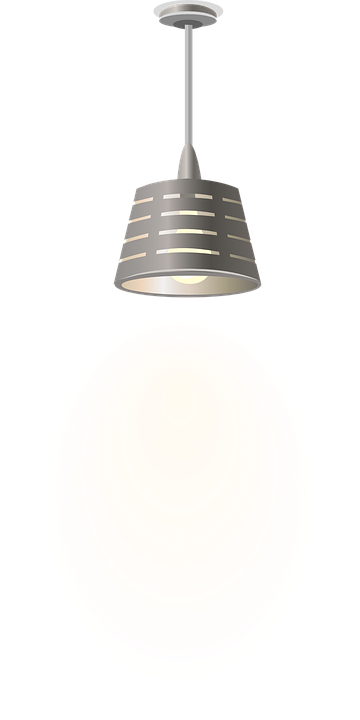 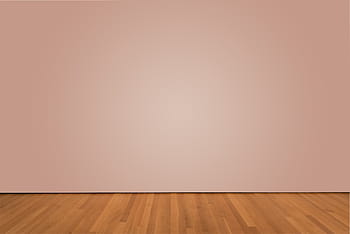 I love English
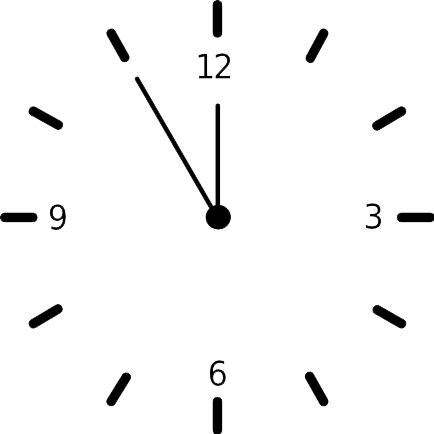 Lesson Goals
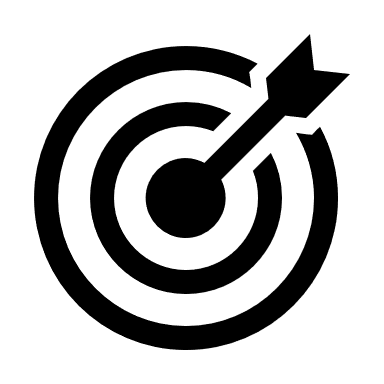 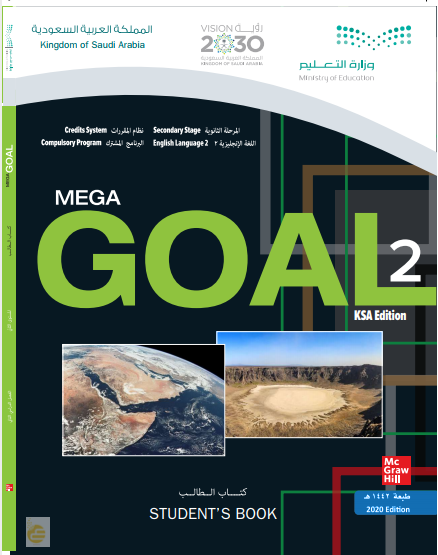 Students will be able to:
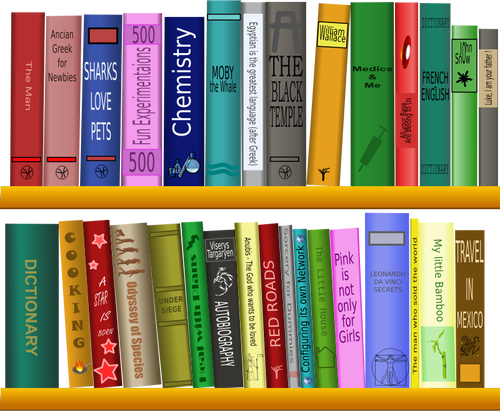 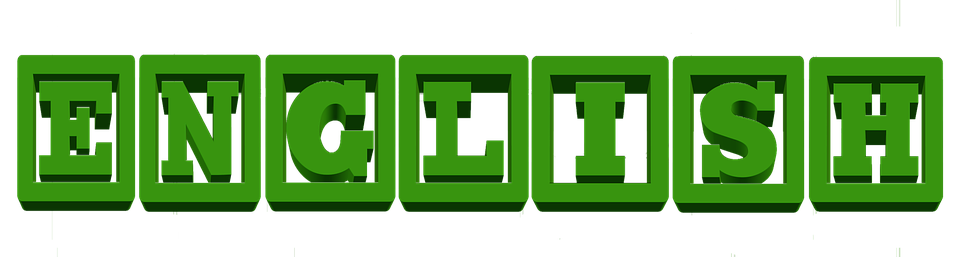 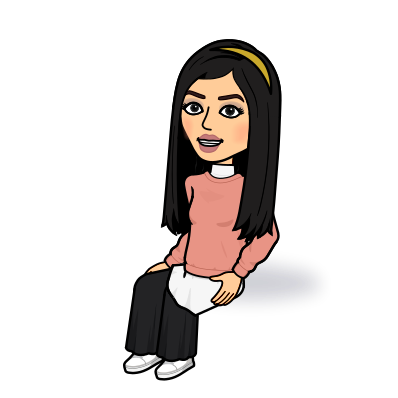 Design a poster about meteorite.
Form sentences to describe the meteorite.
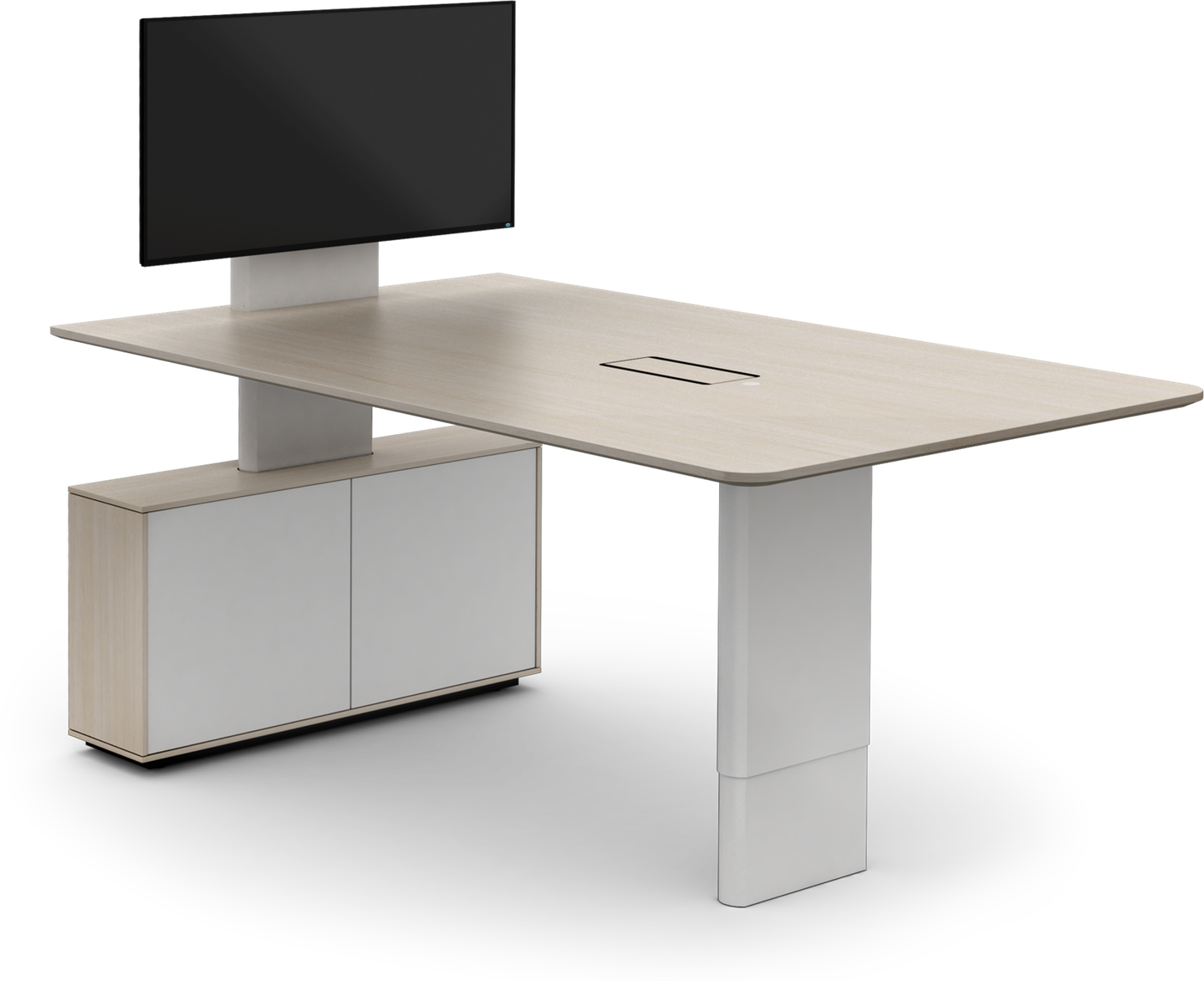 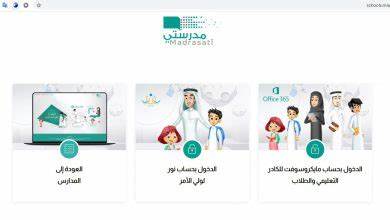 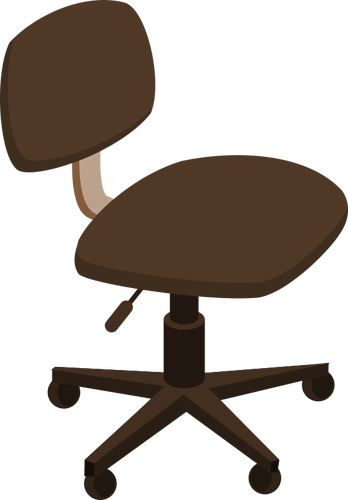 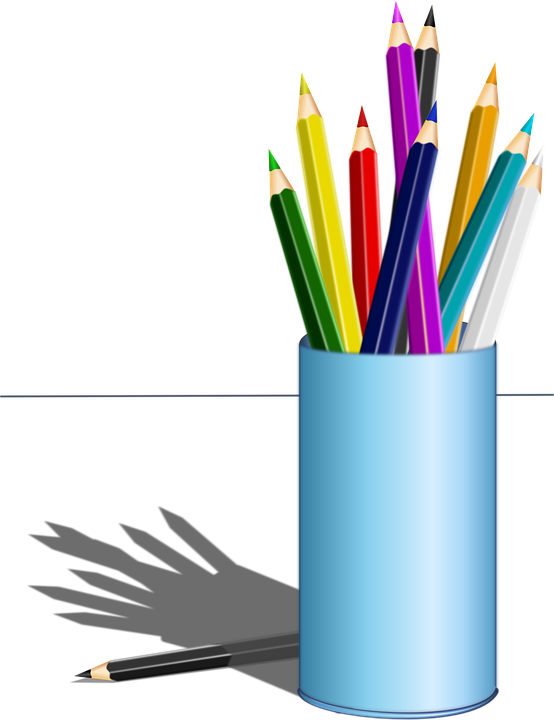 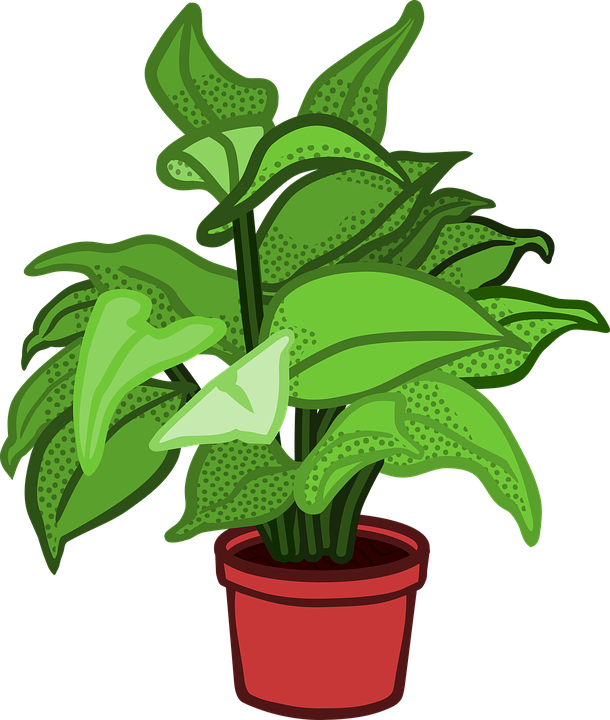 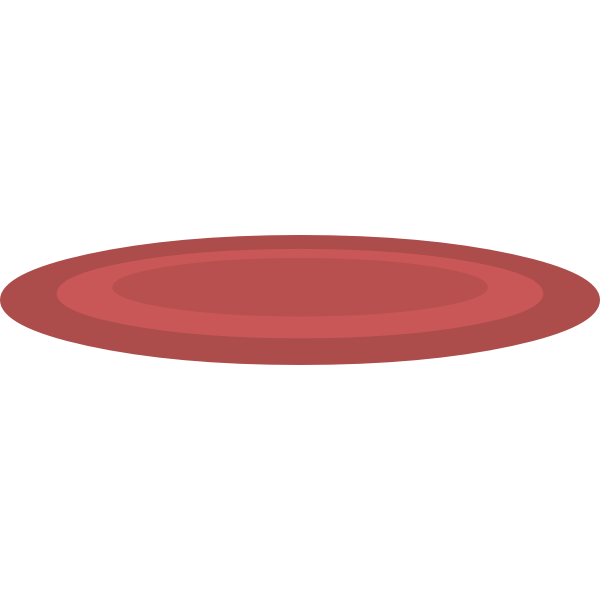 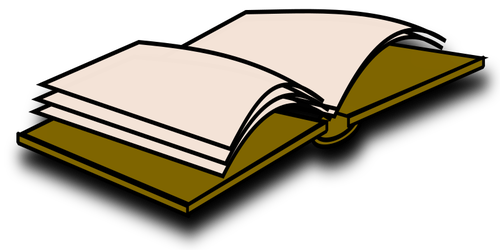 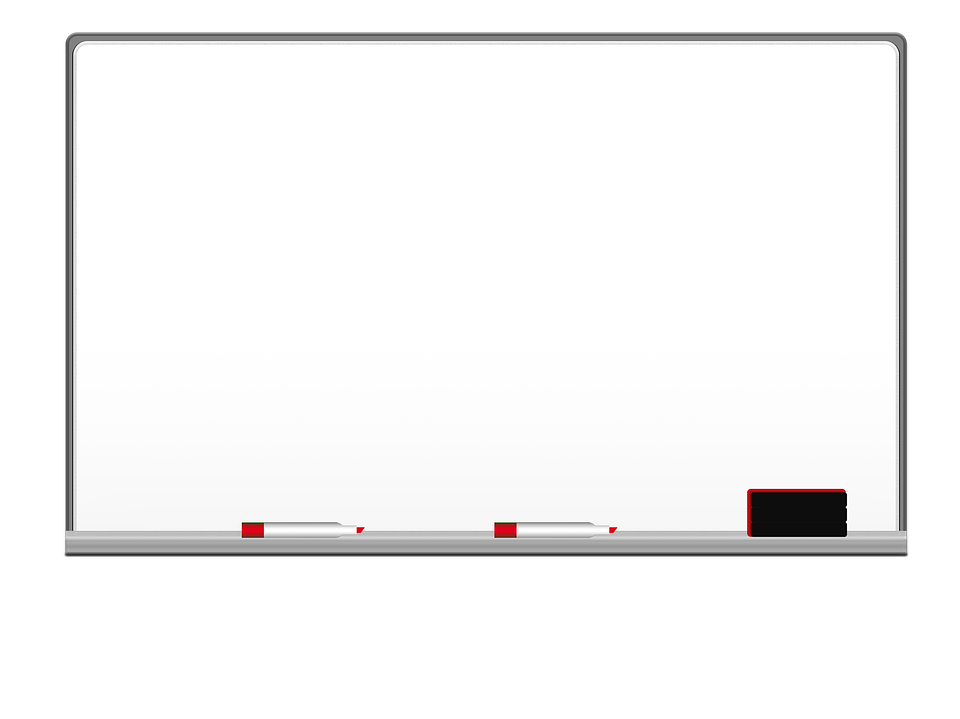 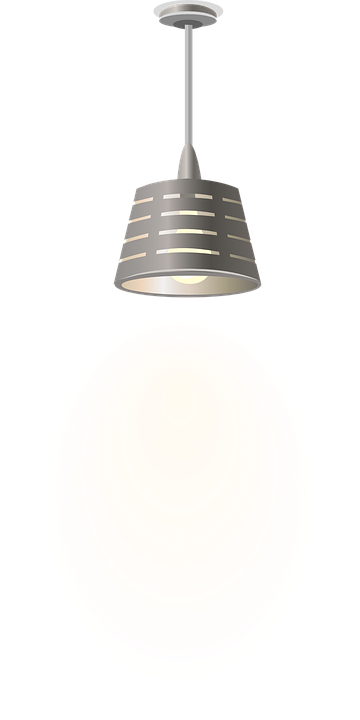 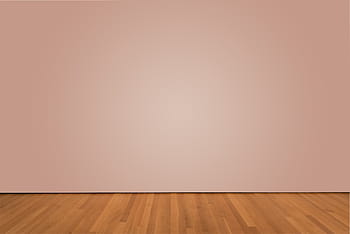 I love English
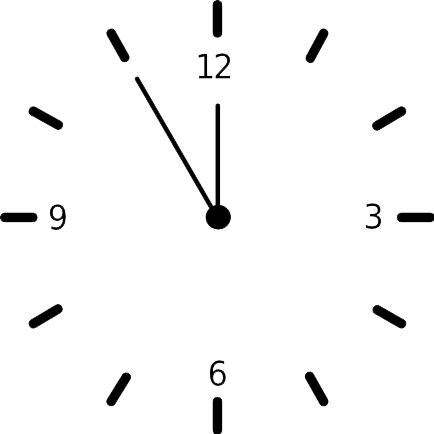 Open your Student’s book page: 66
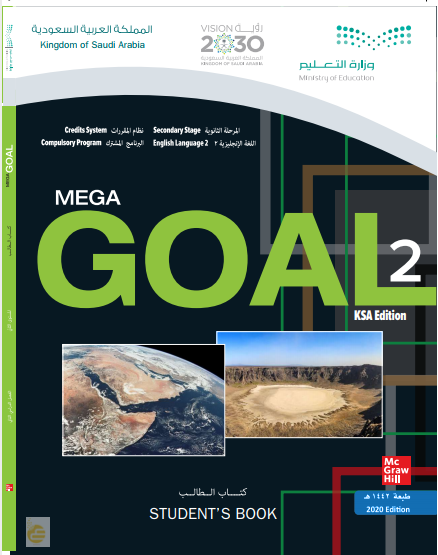 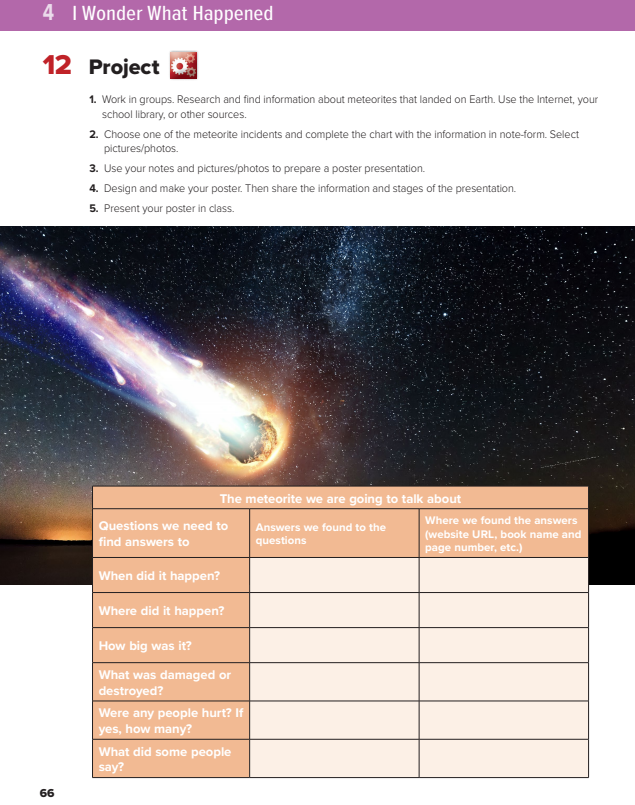 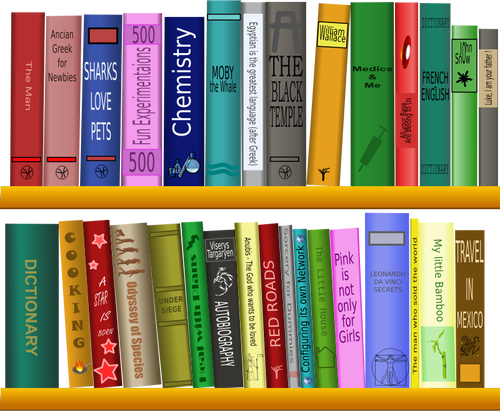 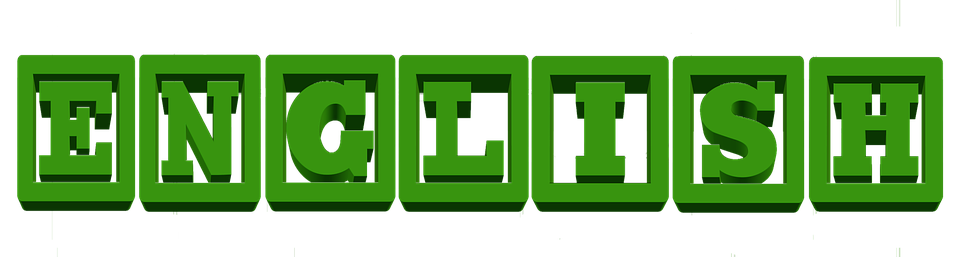 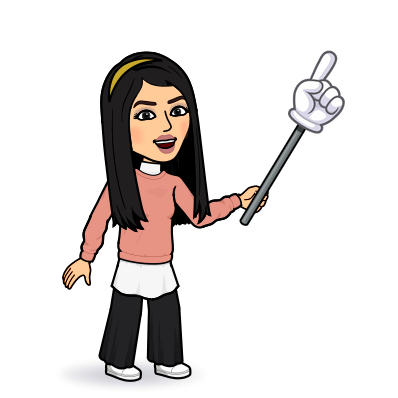 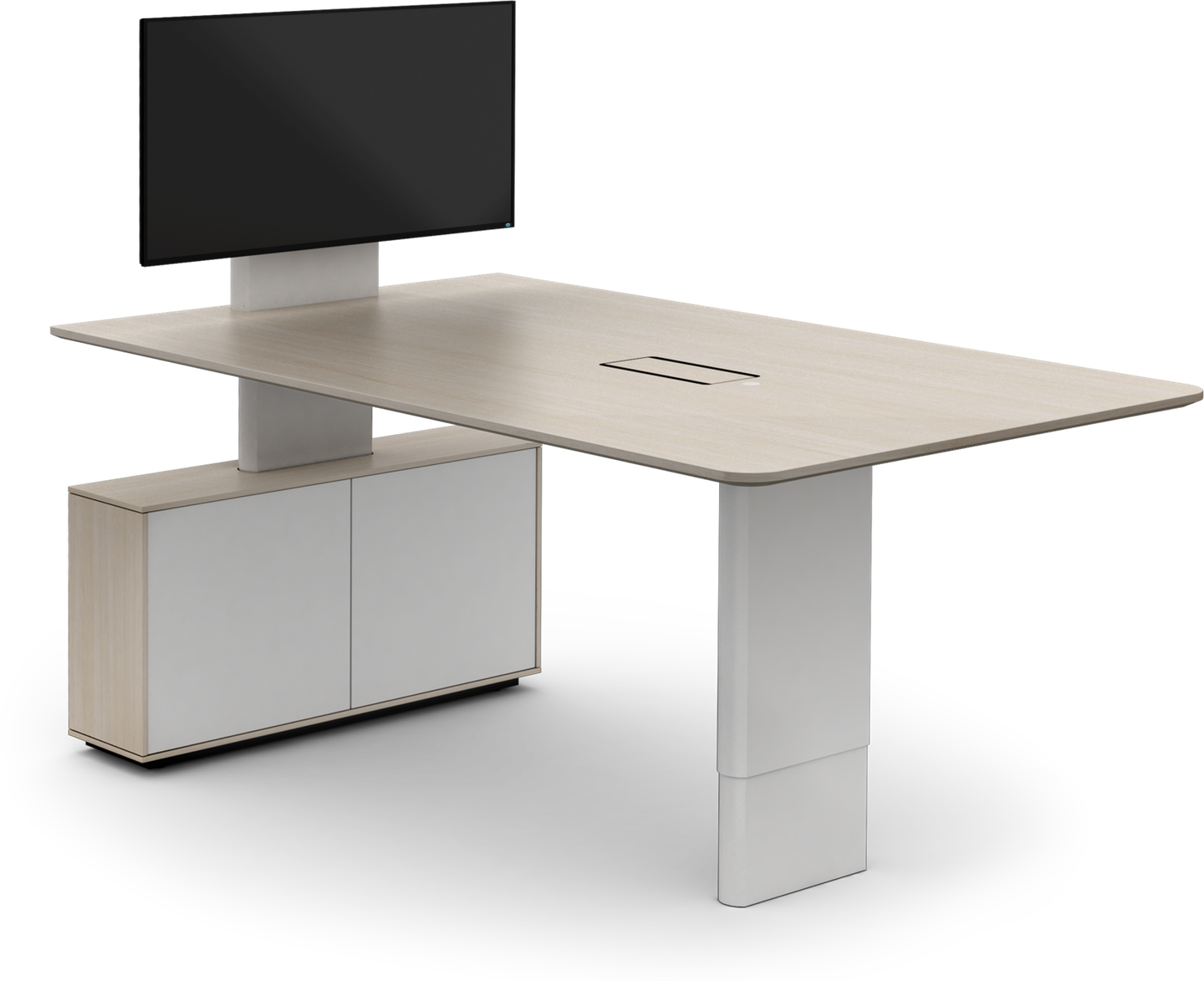 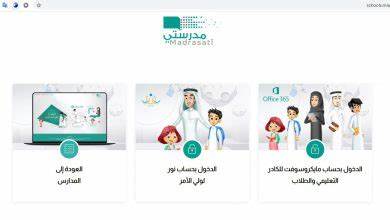 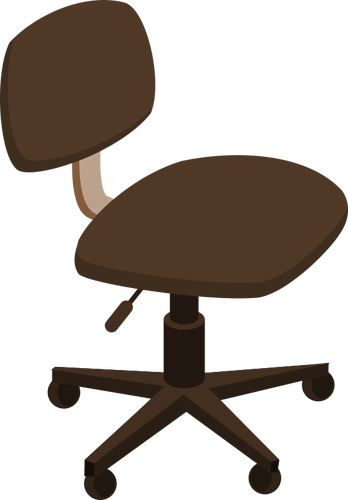 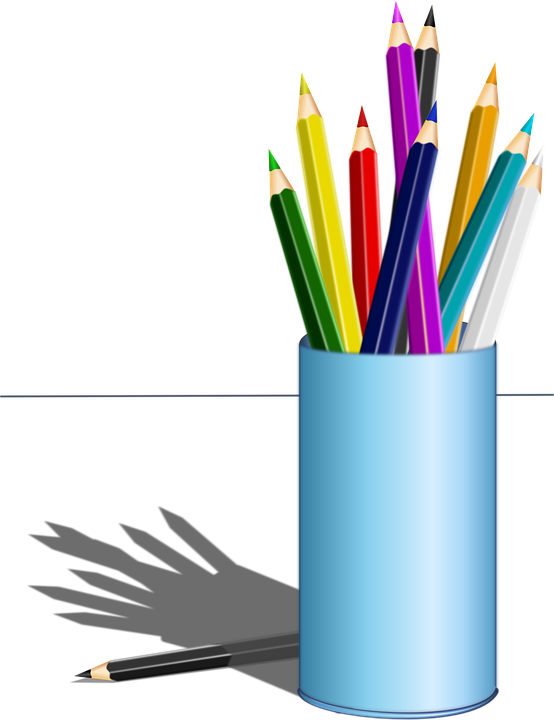 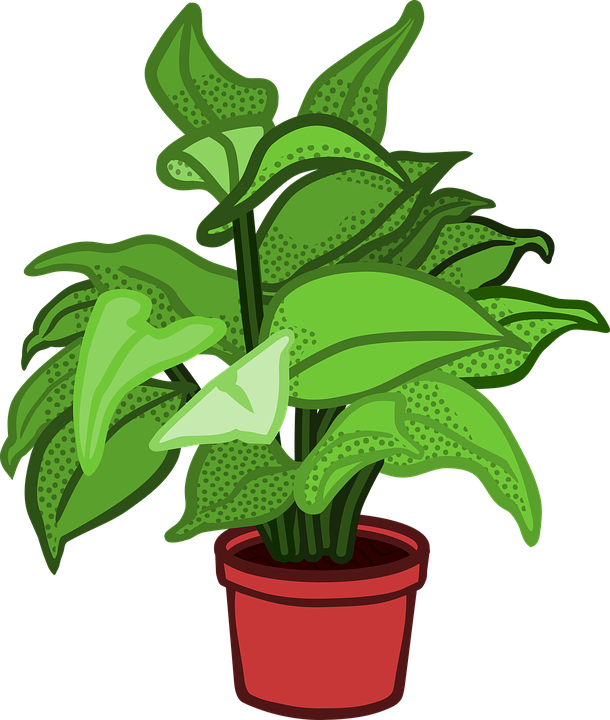 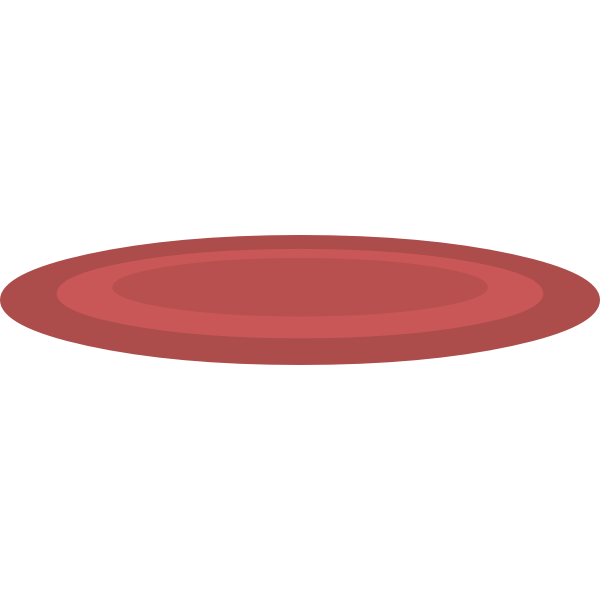 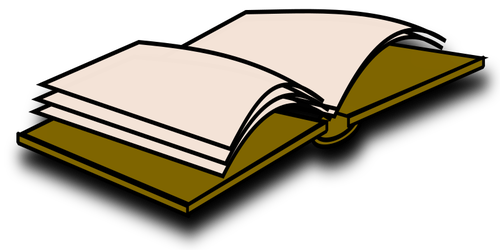 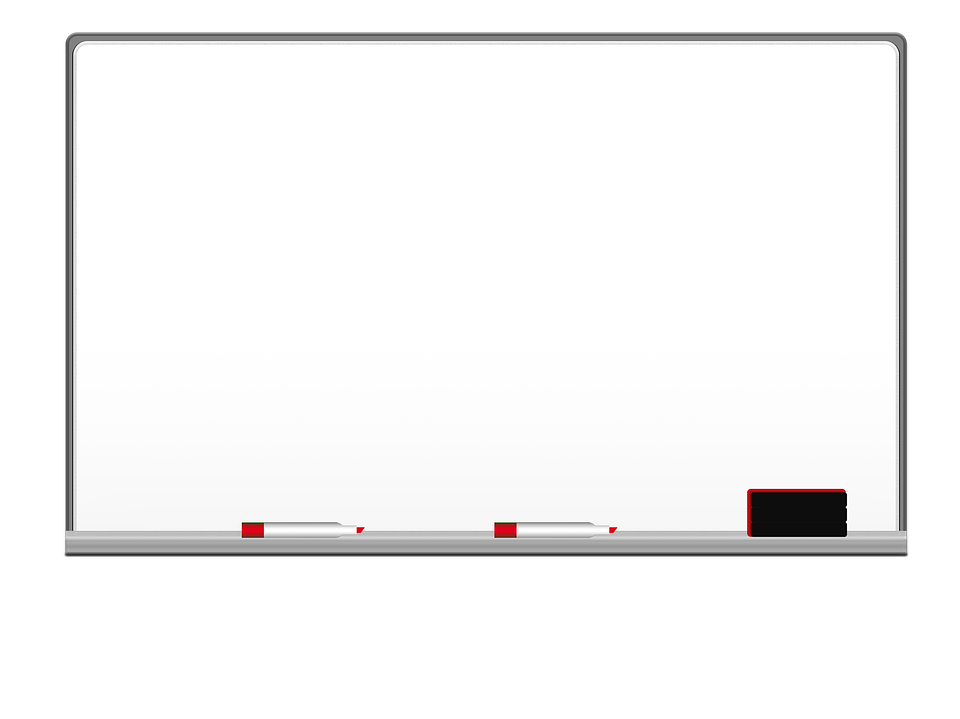 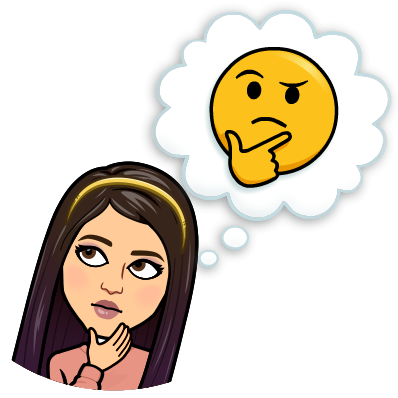 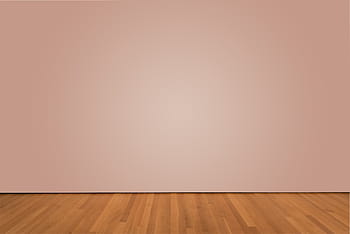 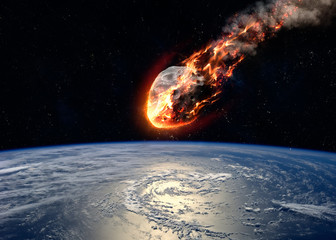 Warm Up
What do you know about meteorites?
How often do they fall on earth?
Have they caused any damage by landing on earth?
How large is the largest meteorite that has hit earth?
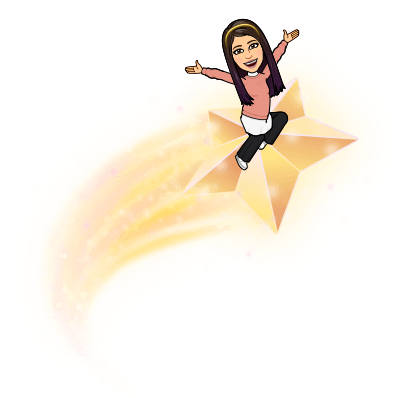 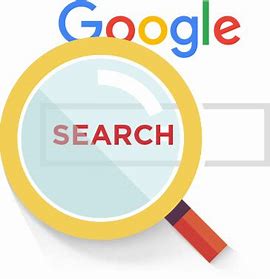 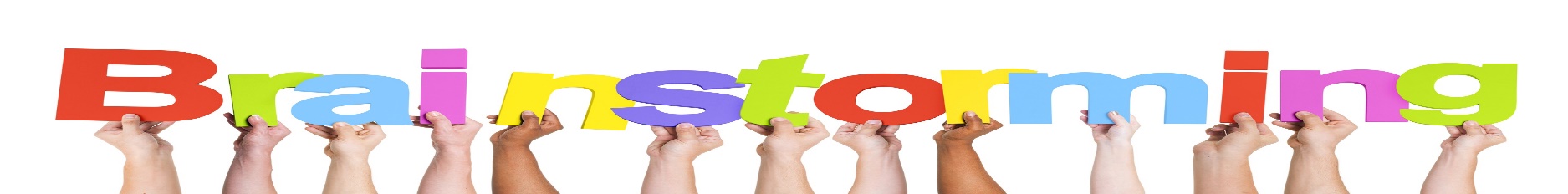 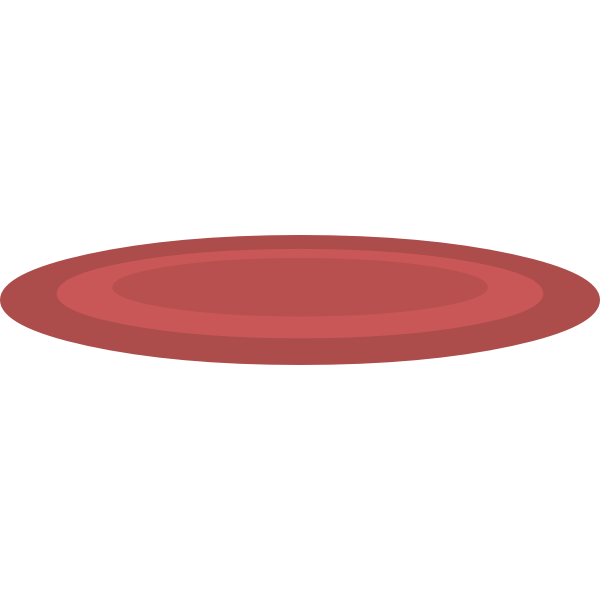 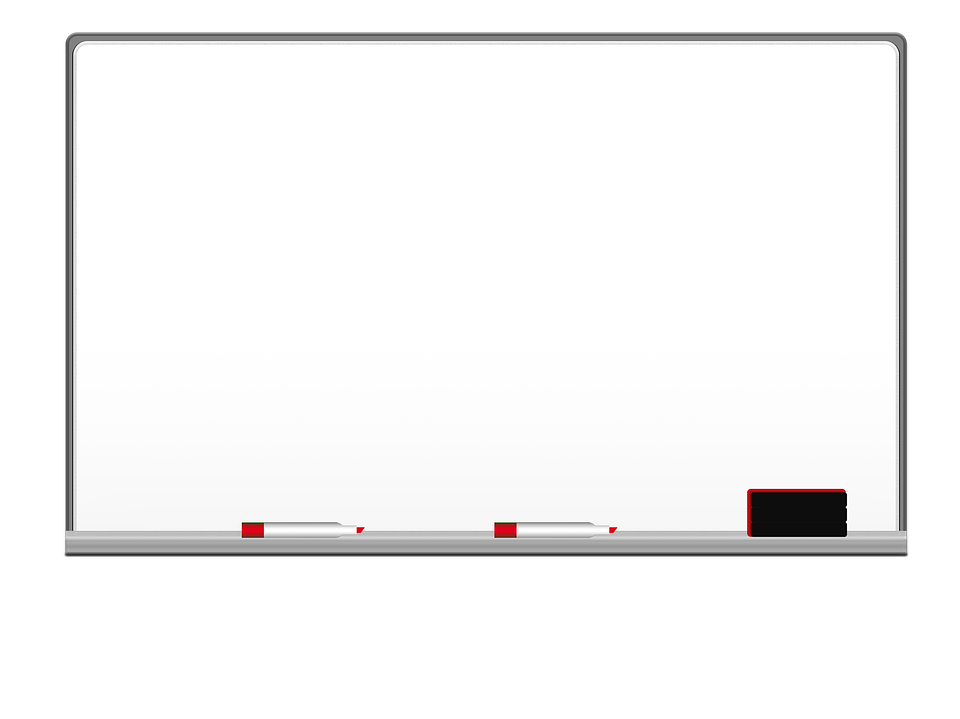 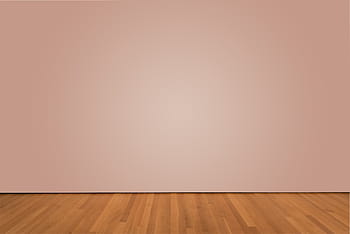 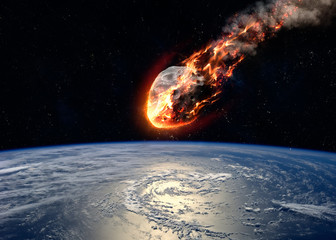 Warm Up
What do you know about meteorites?
A meteorite is a solid piece of debris from an object that comes form outer space.
How often do they fall on earth?
Every year, the Earth is hit by about 610 meteors.
Have they caused any damage by landing on earth?
It can fall through the roof of the house or shatter a car windshield.
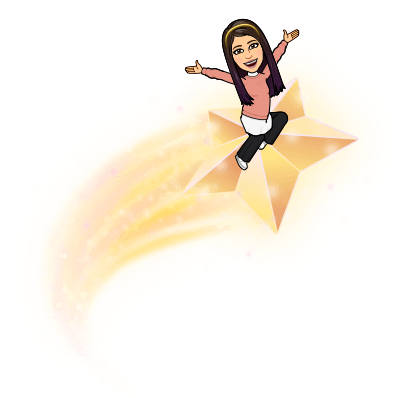 How large is the largest meteorite that has hit earth?
Hoba the largest meteorite (66 tones)
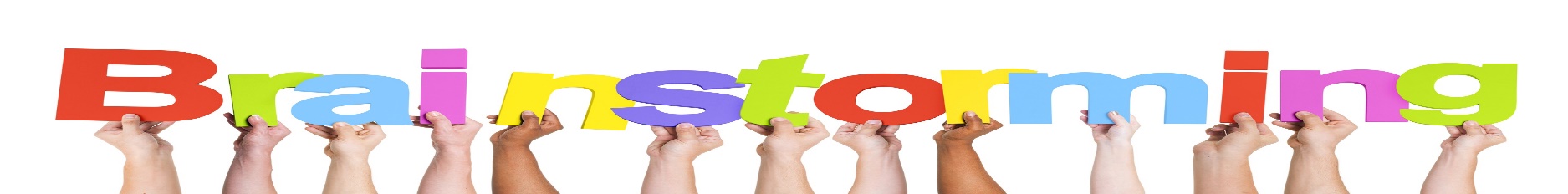 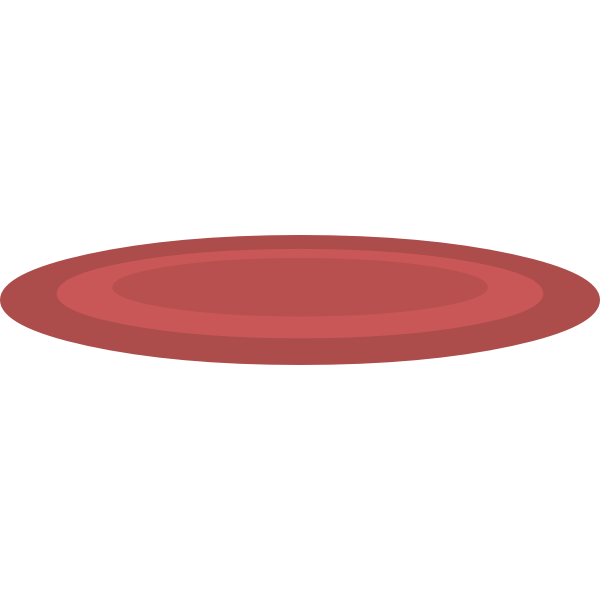 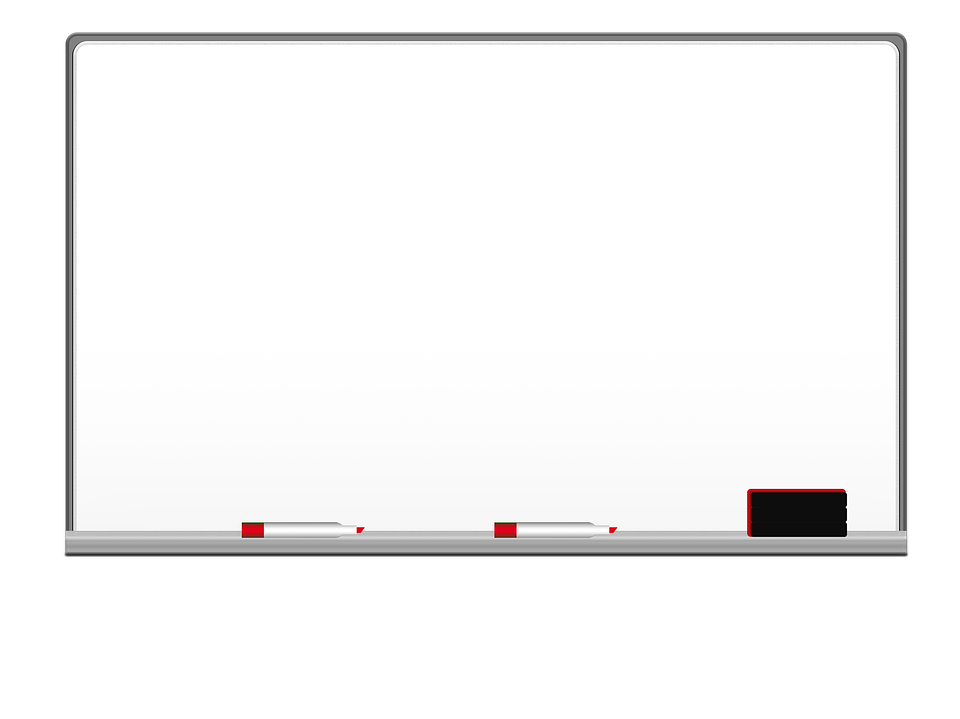 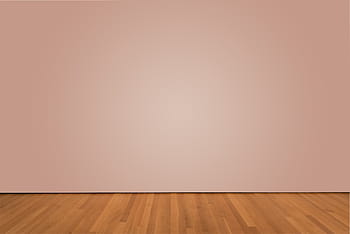 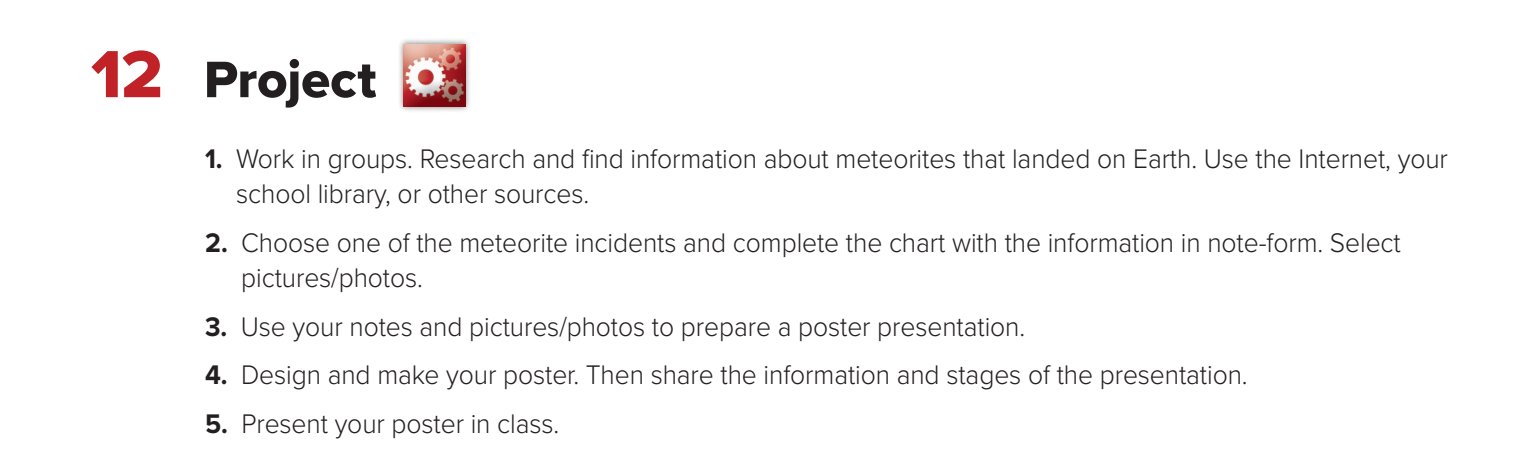 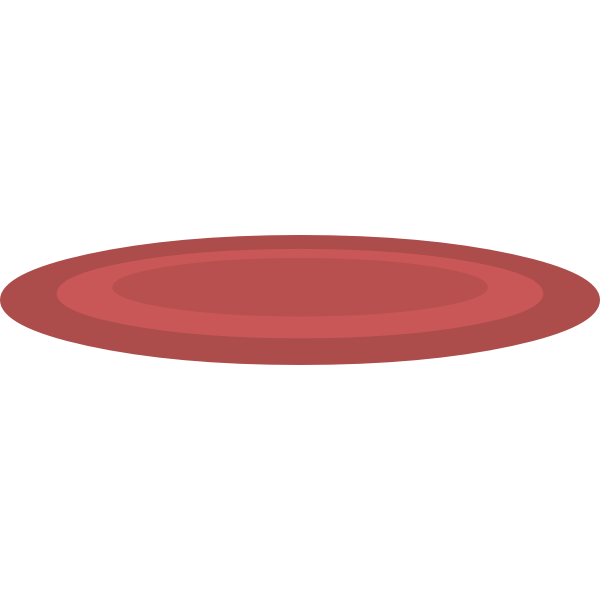 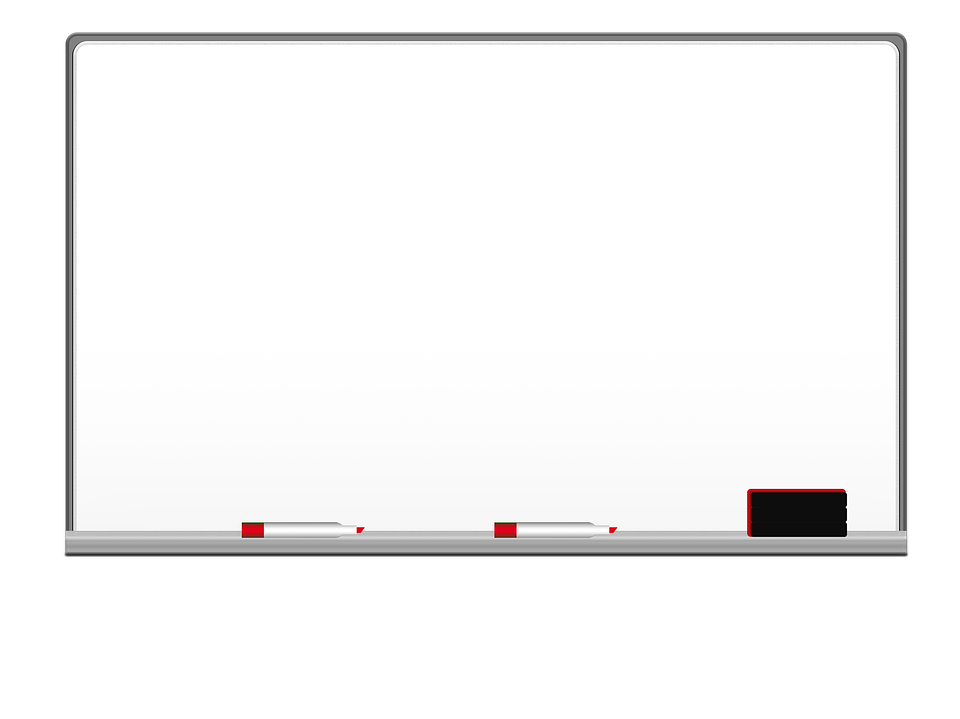 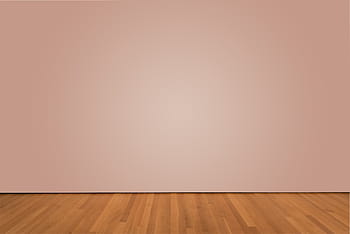 Watch the video then complete the chart with the information
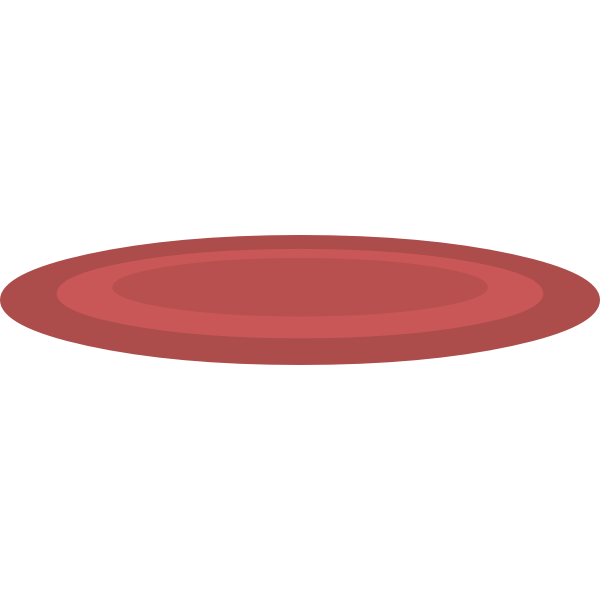 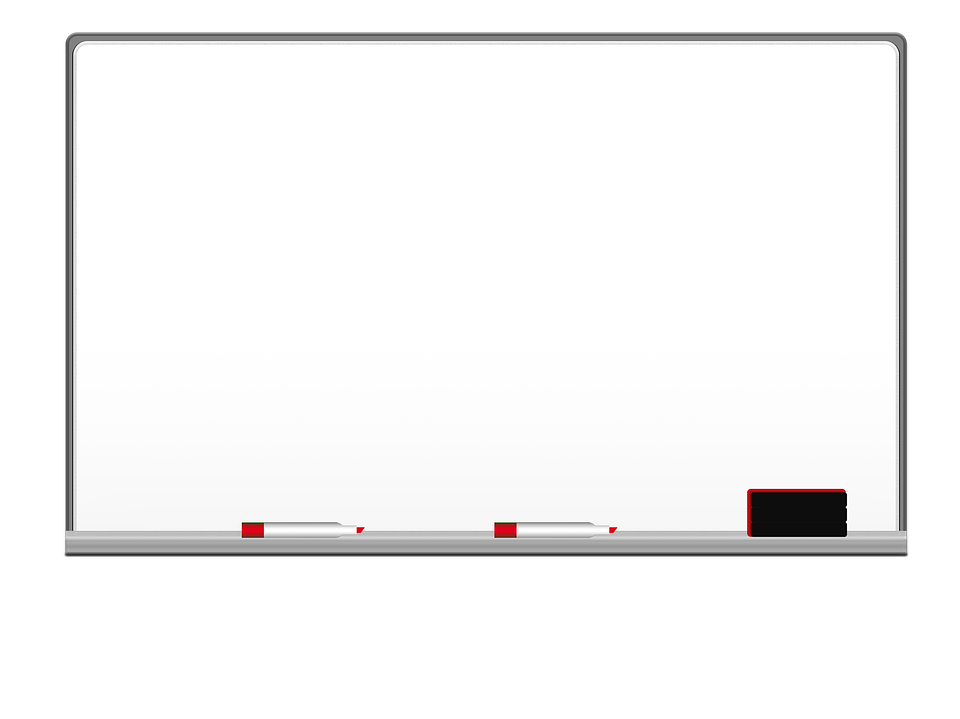 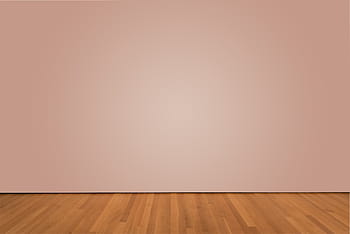 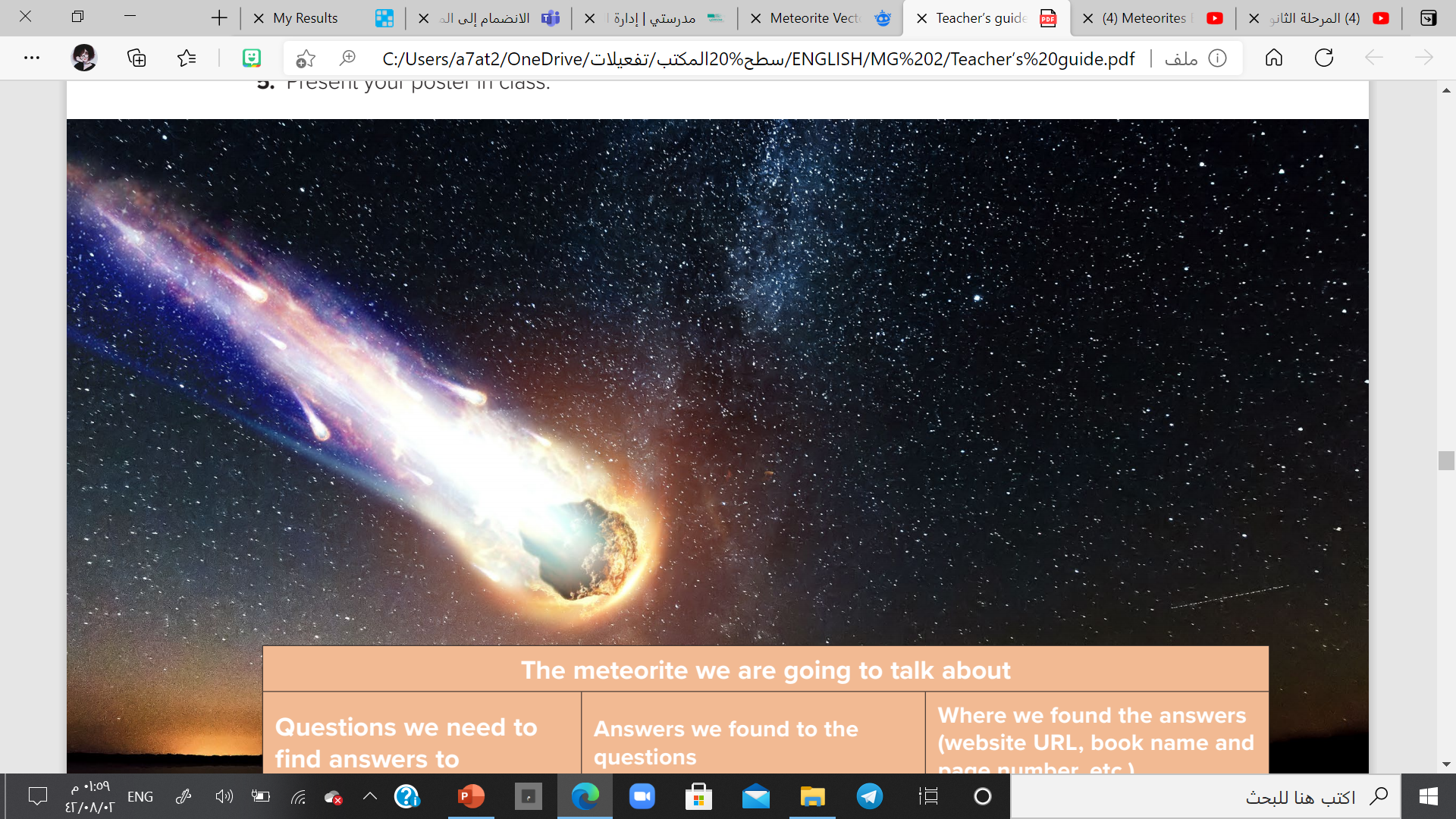 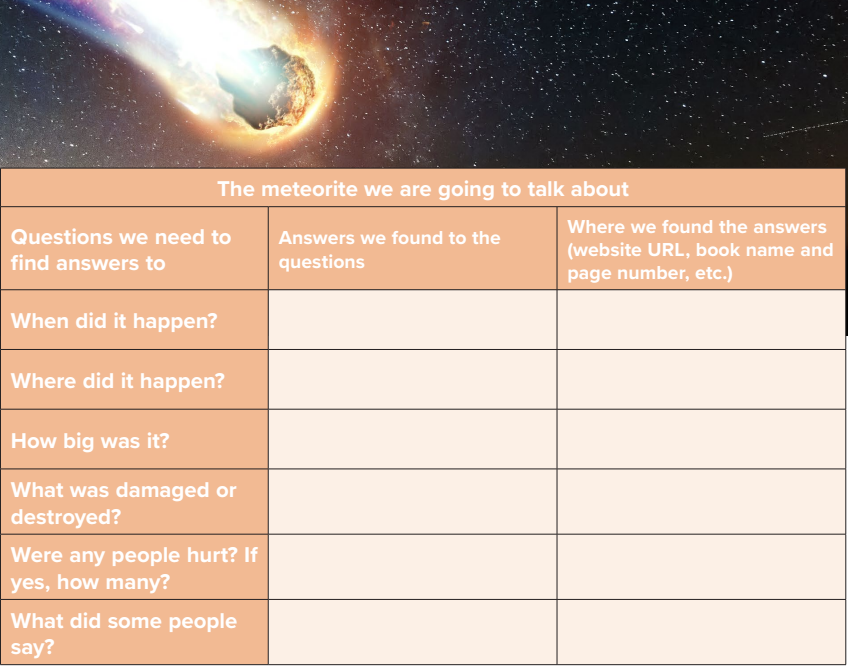 The Hobe Meteorite
1920
website
A field in Namibia
website
About 66 tons
website
It has fallen in an empty field
website
website
No one was hurt
There’s a great history to its discovery and it’s worth the drive if you fascinated by geological events
website
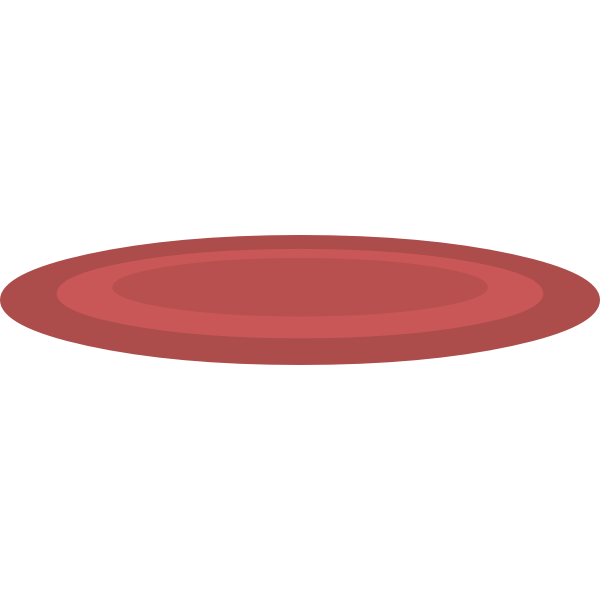 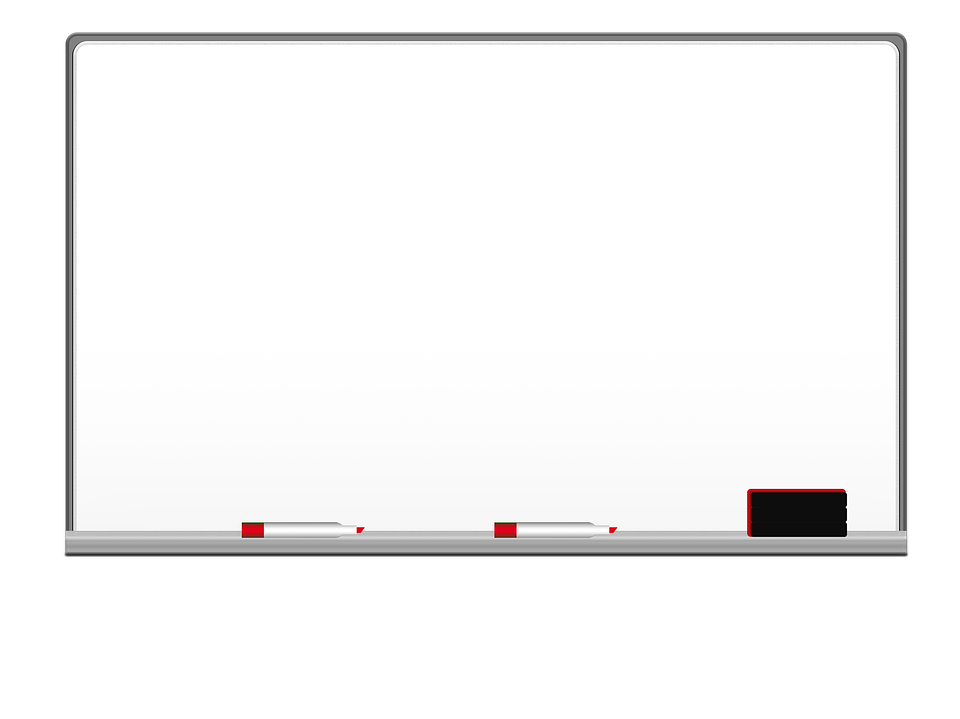 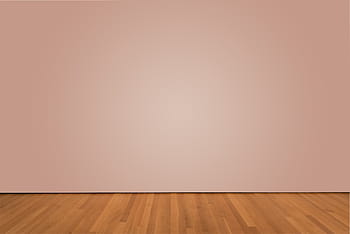 Let’s design an attractive poster
1
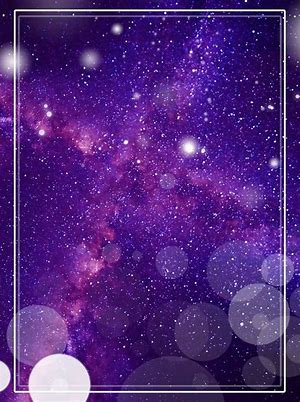 Design a poster, Make attractive decorations.
The Hoba Meteorite
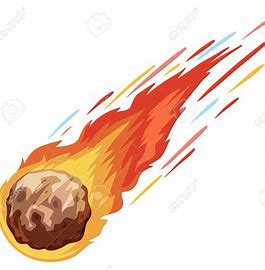 2
Add your pictures.
1920
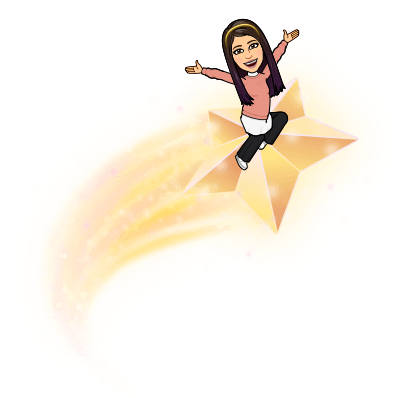 3
Add the name of the meteorite.
A field in Namibia
It weights 66 tons
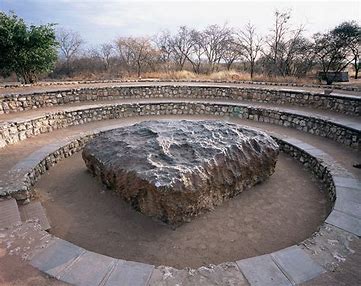 4
Give information about it.
No one was hurt
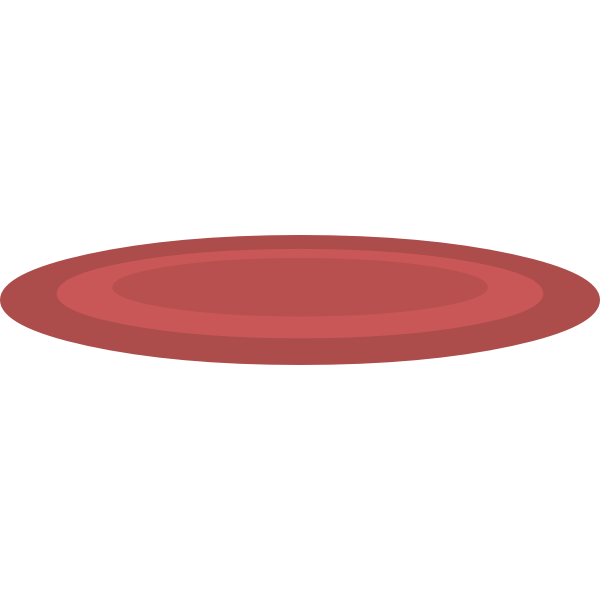 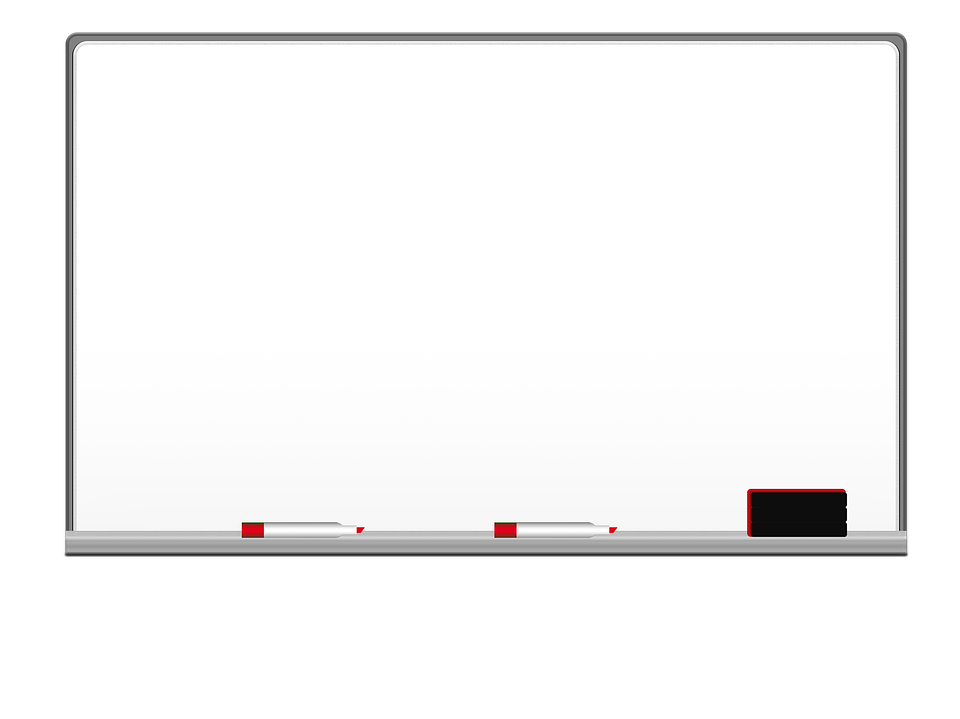 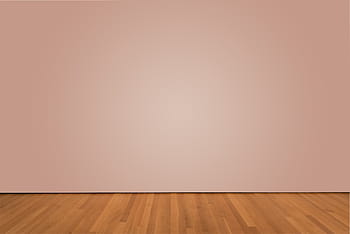 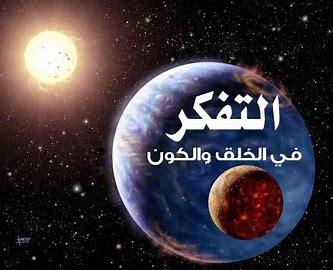 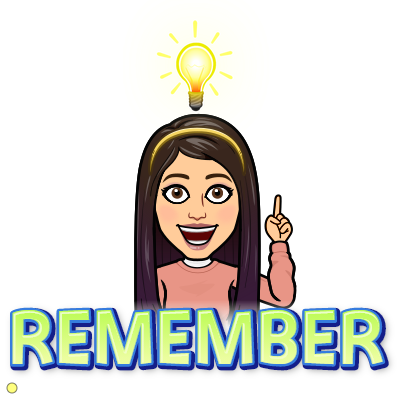 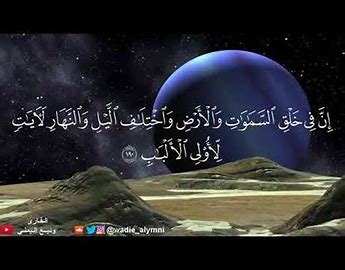 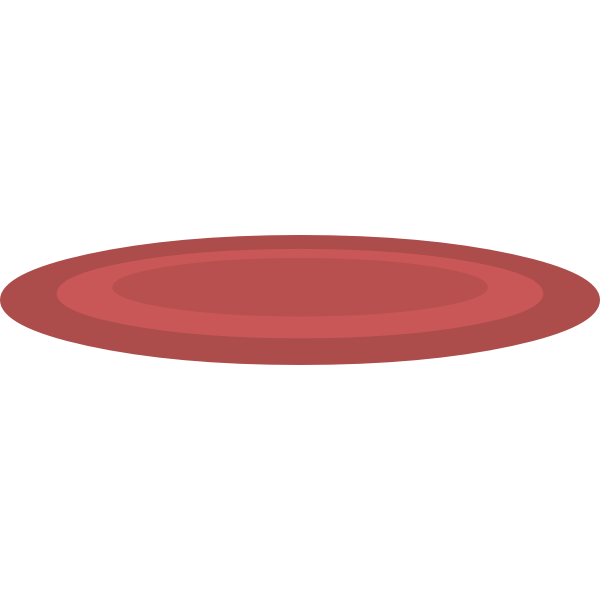 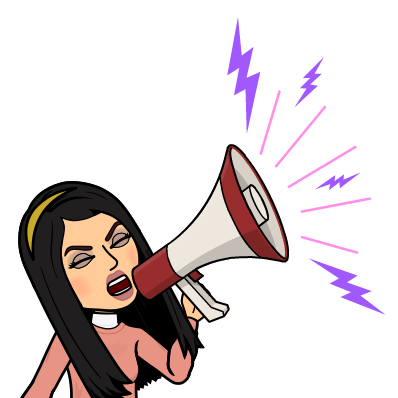 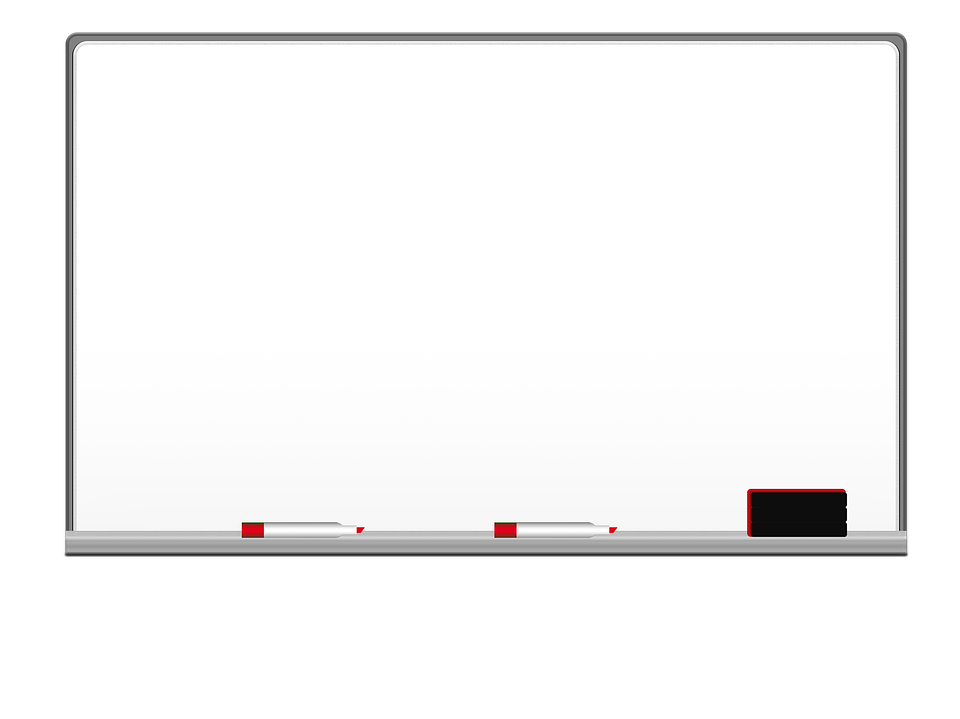 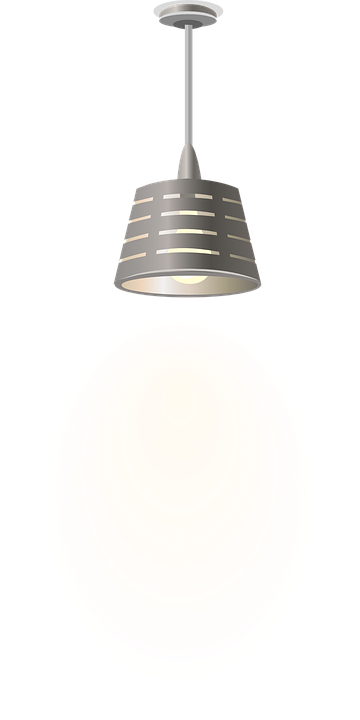 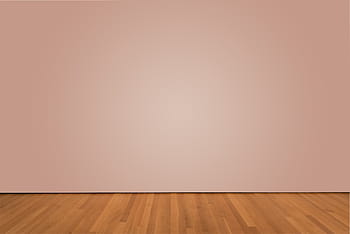 I love English
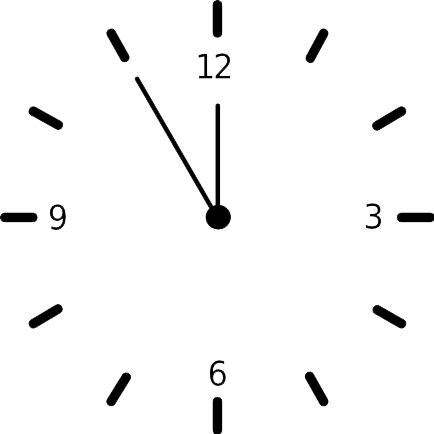 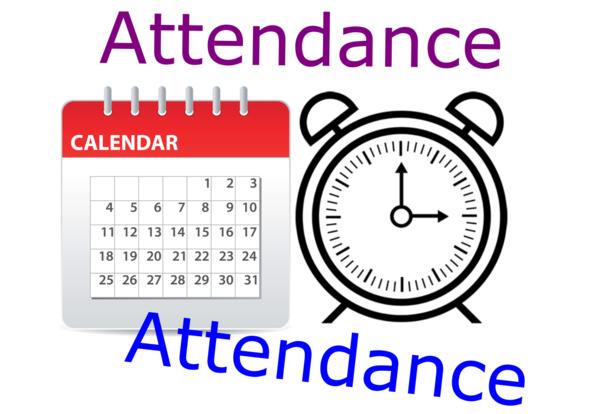 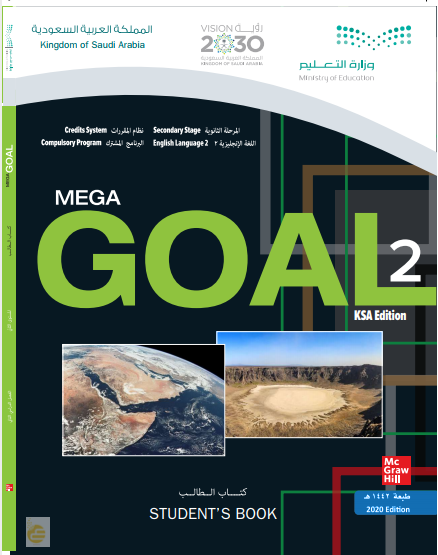 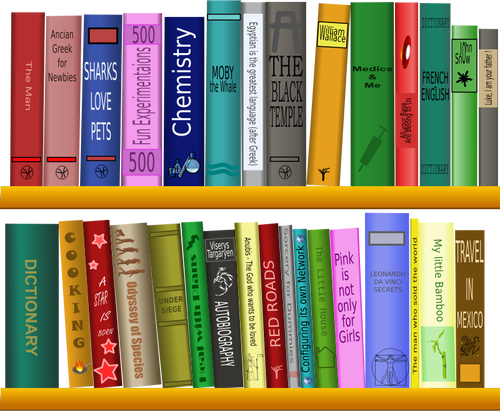 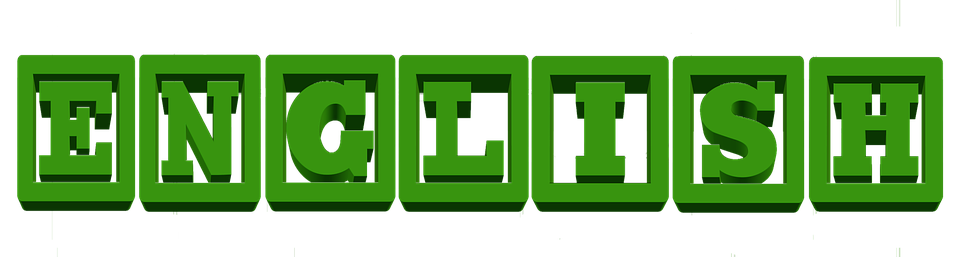 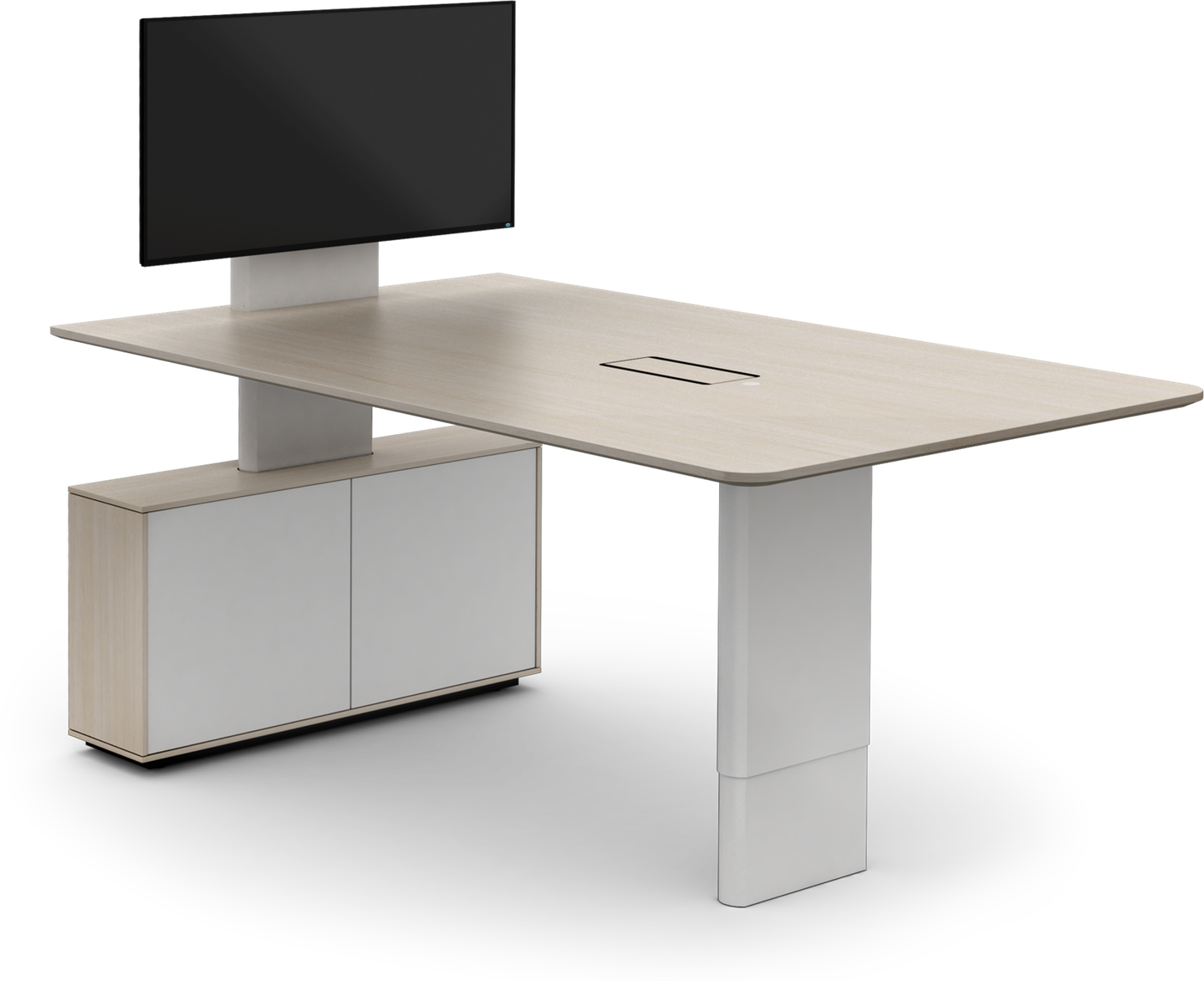 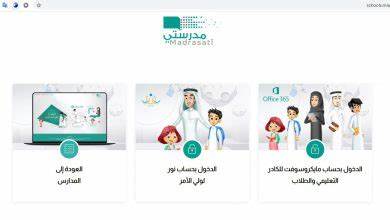 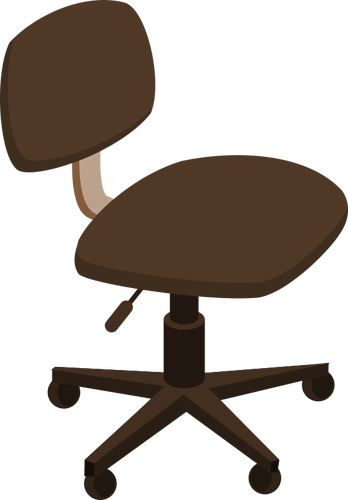 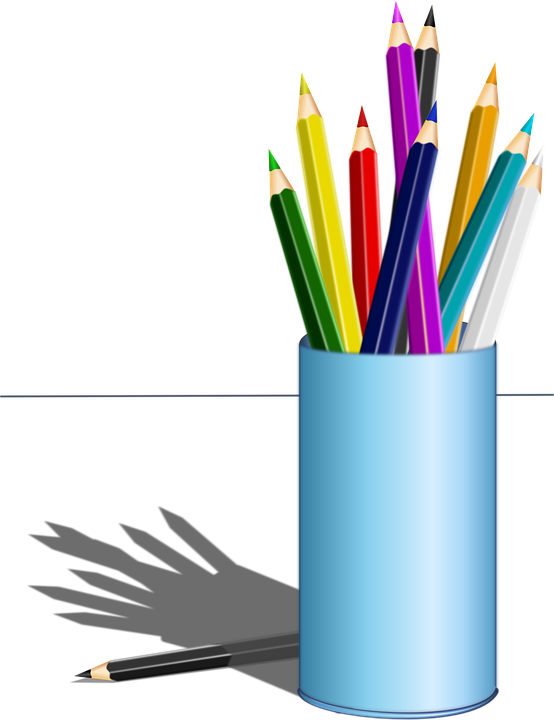 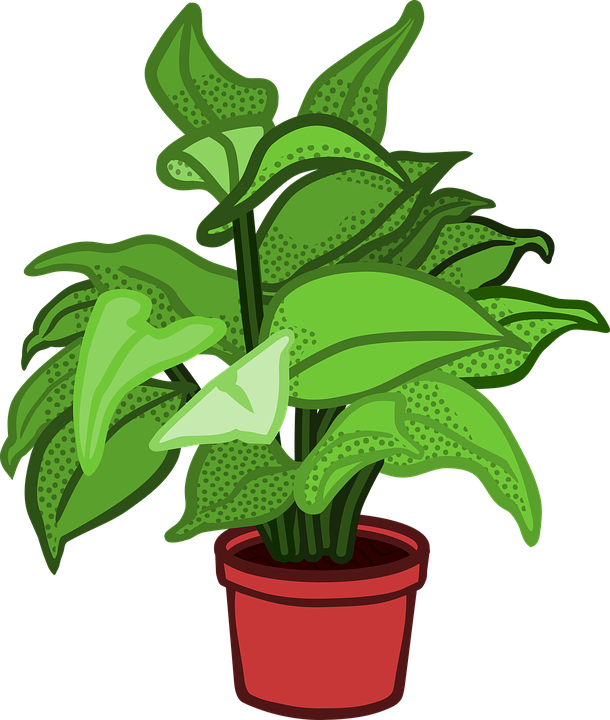 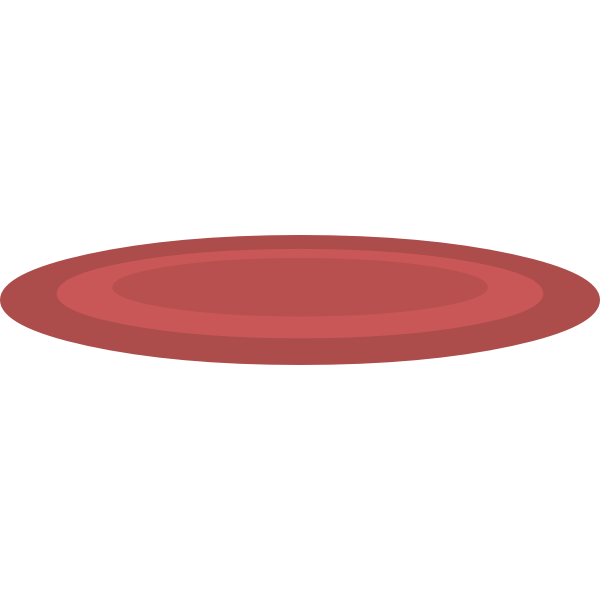 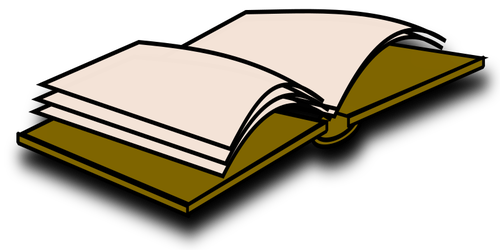 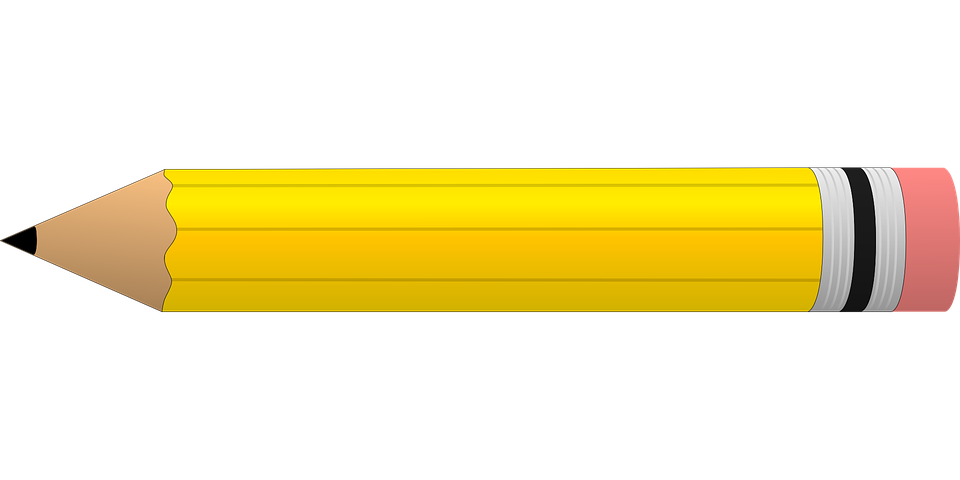 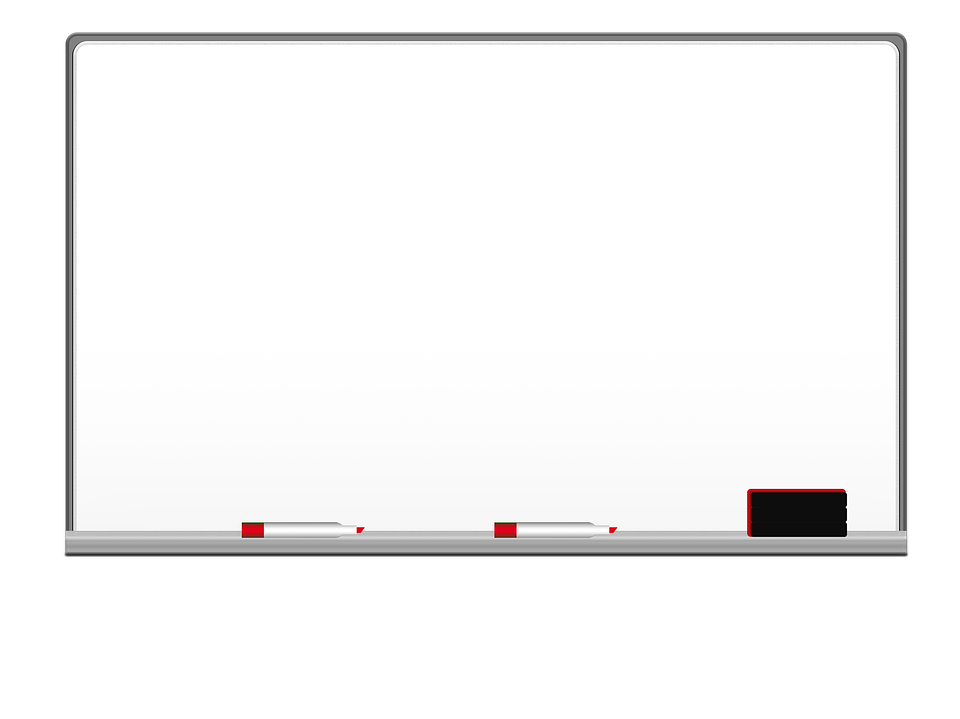 Homework
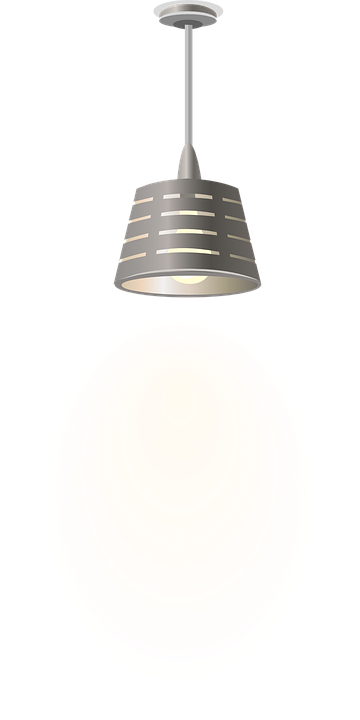 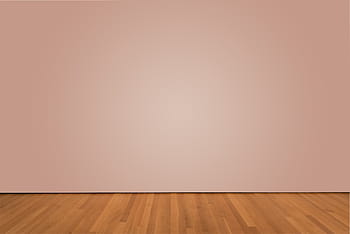 I love English
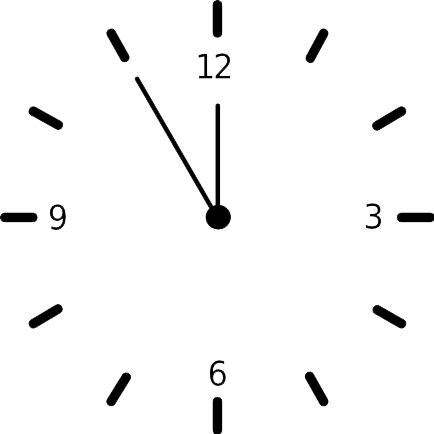 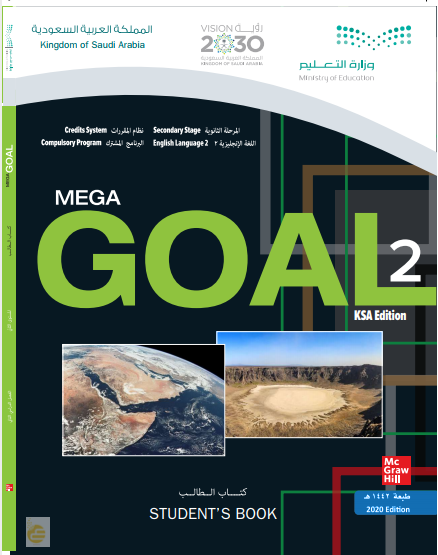 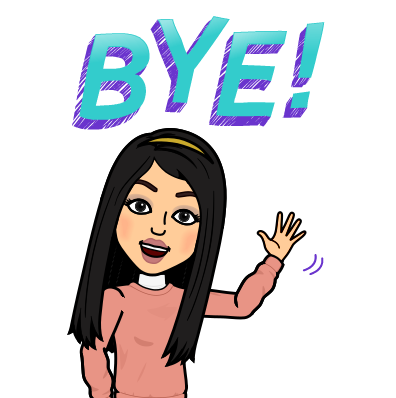 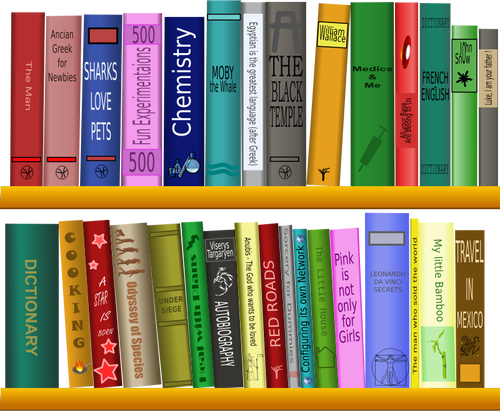 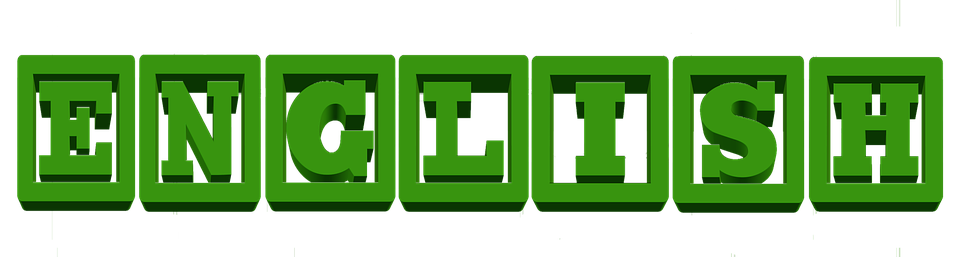 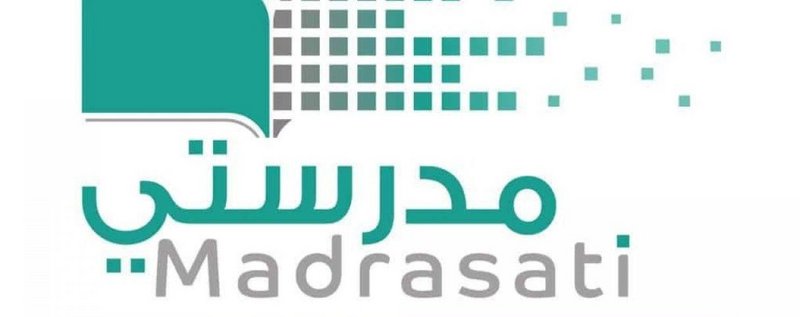 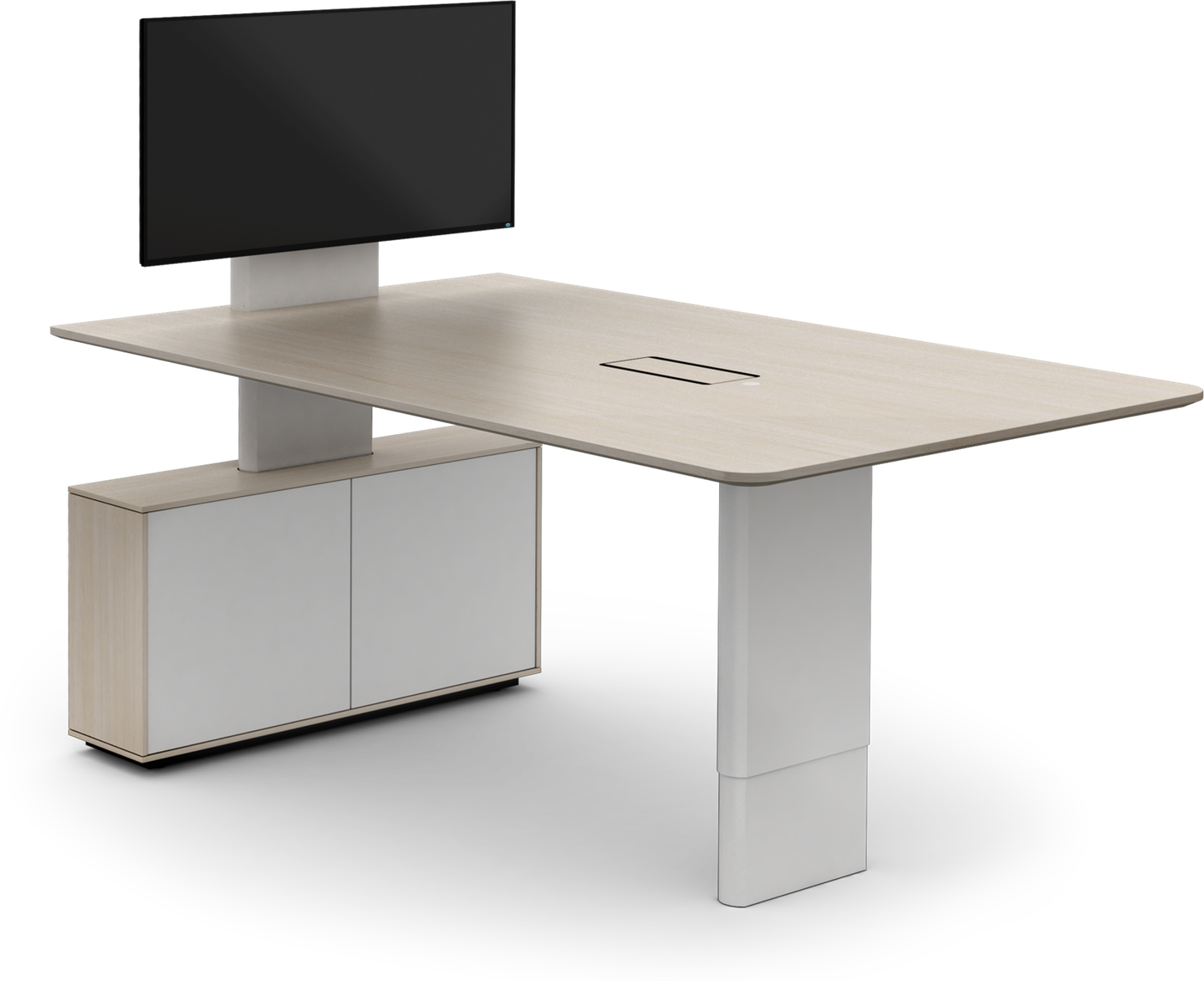 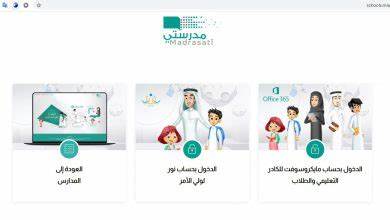 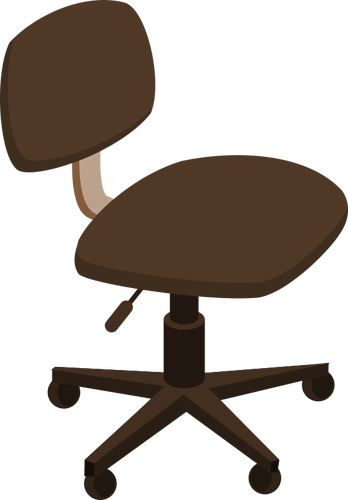 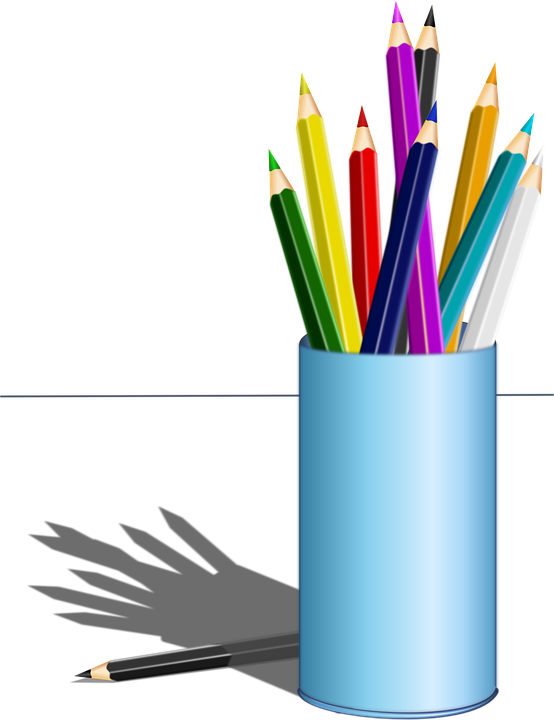 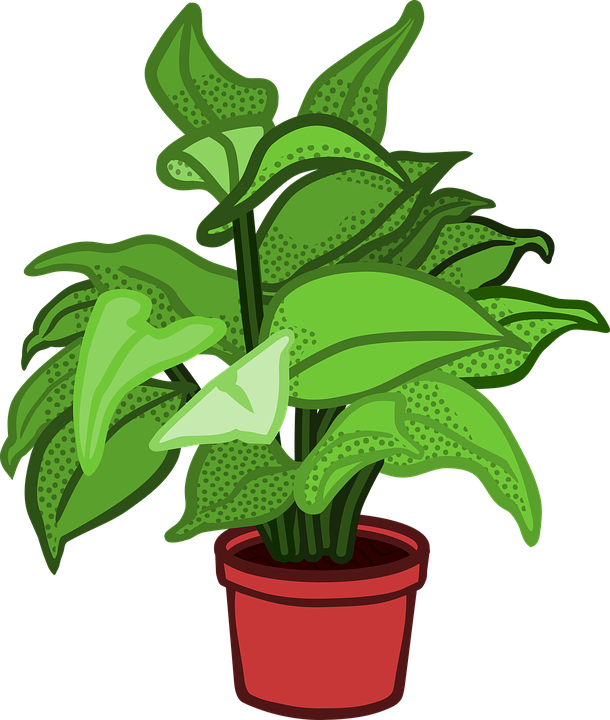 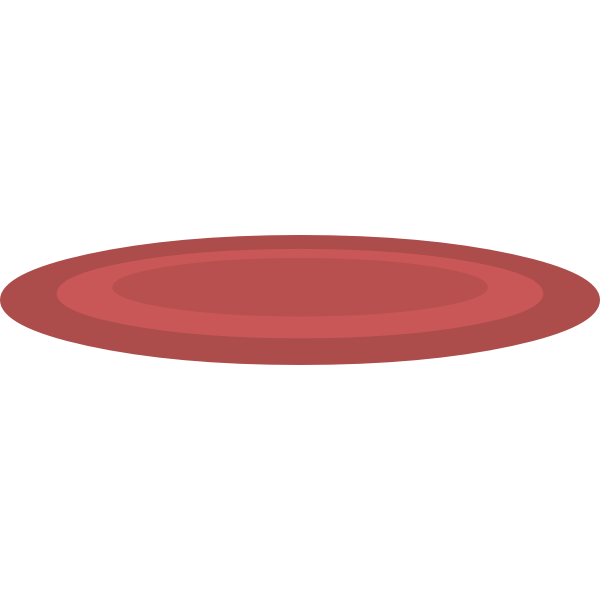 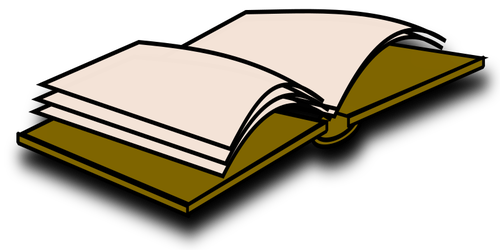 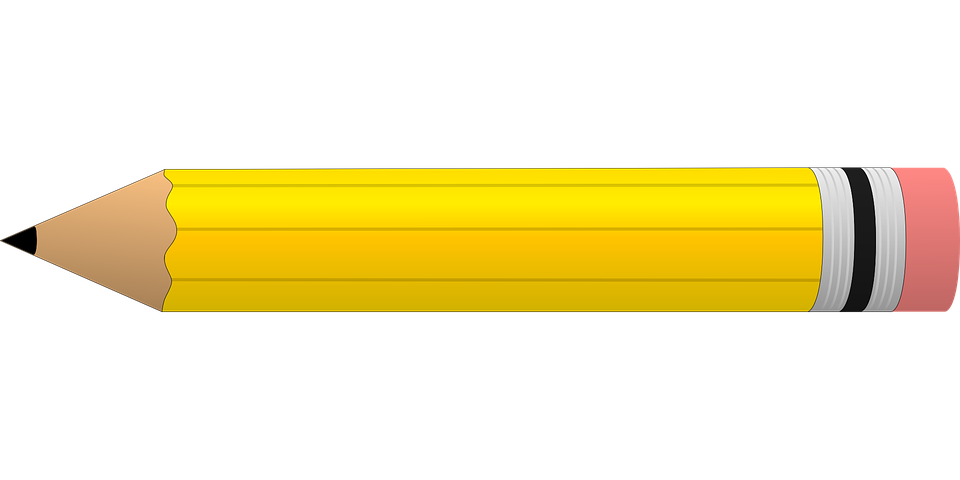 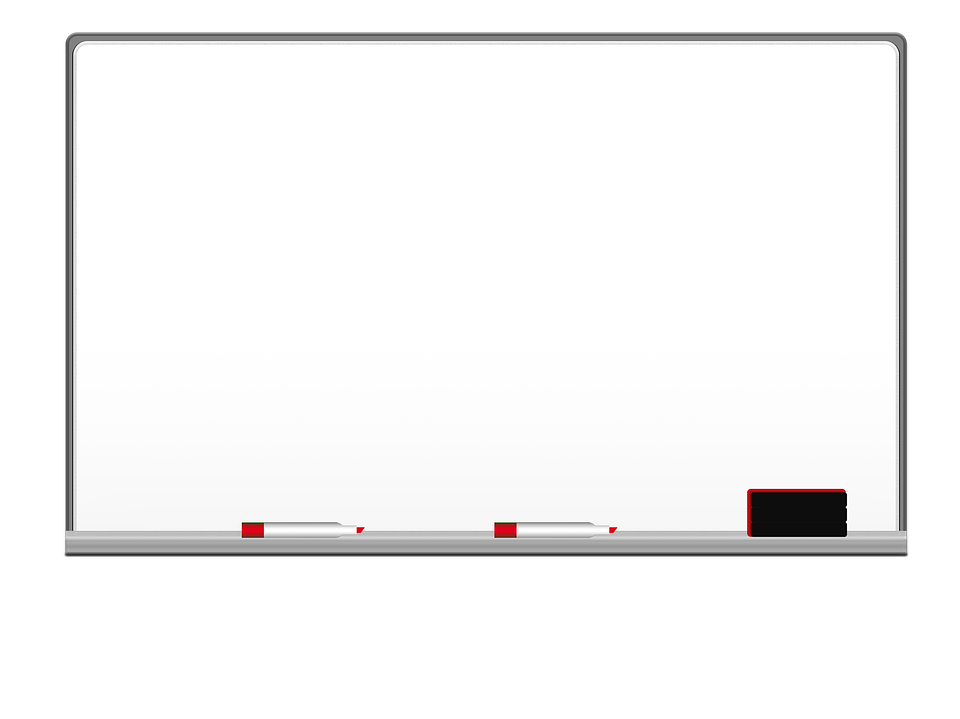 Homework
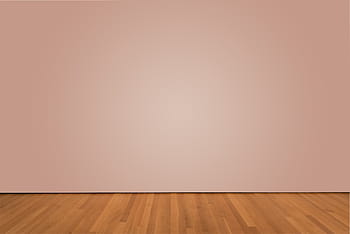 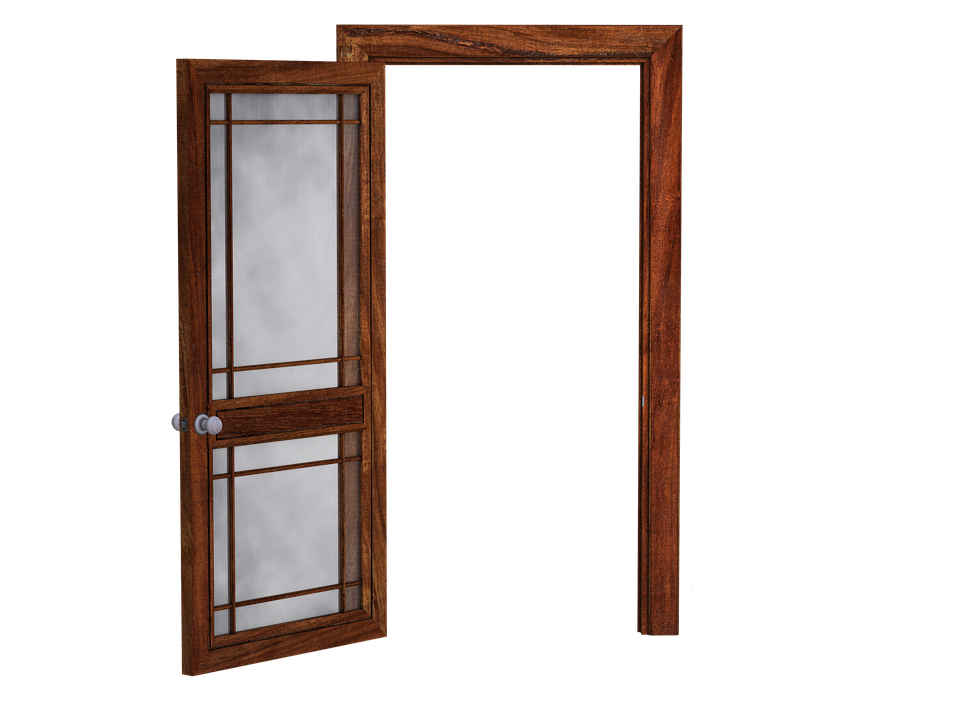 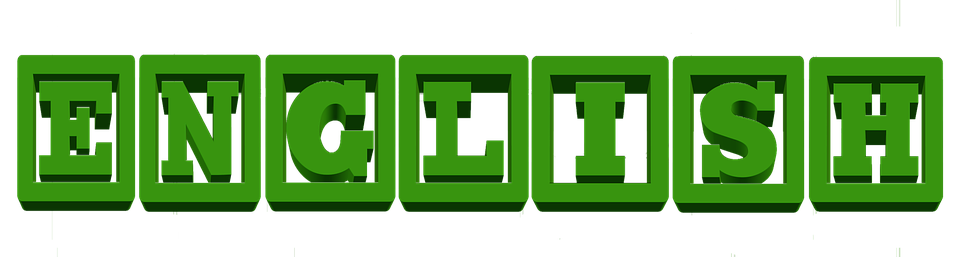 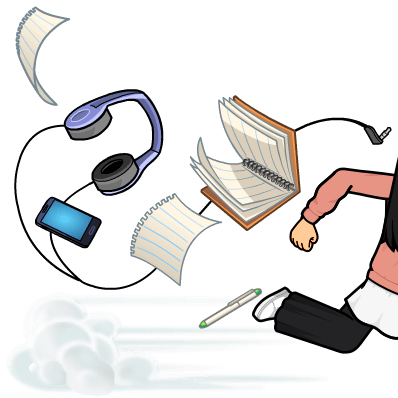 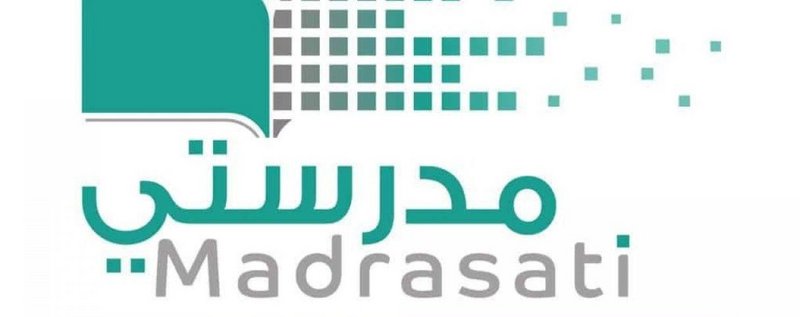 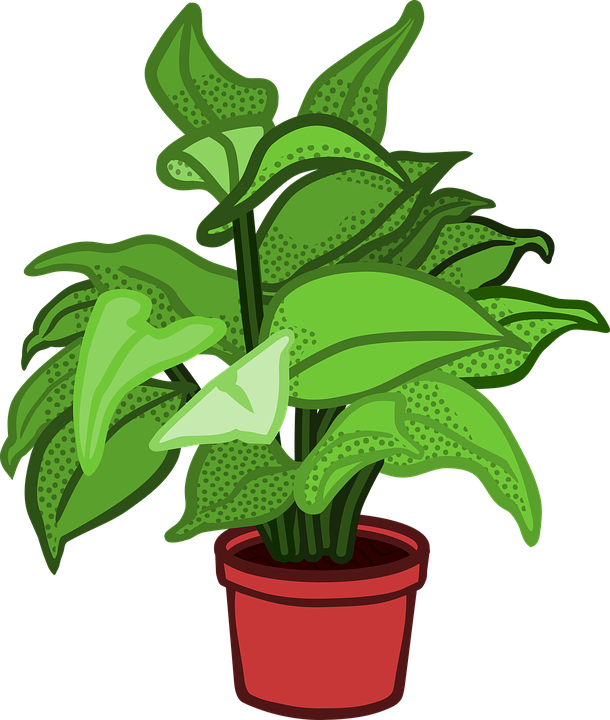 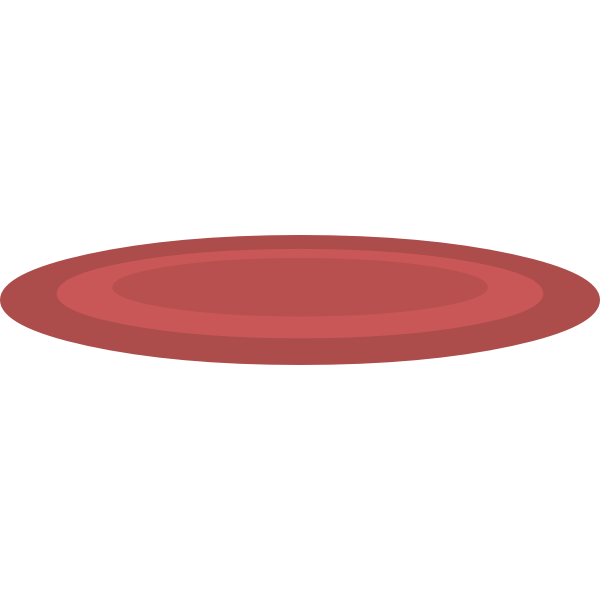 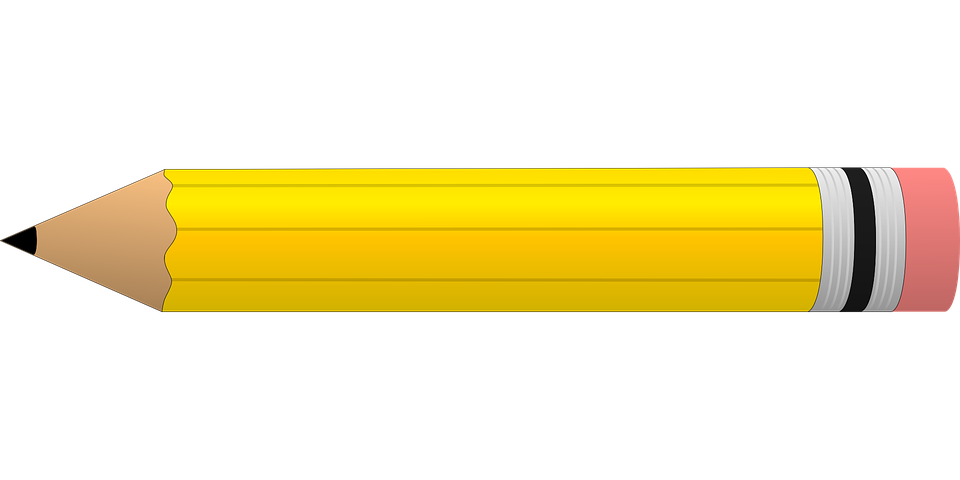 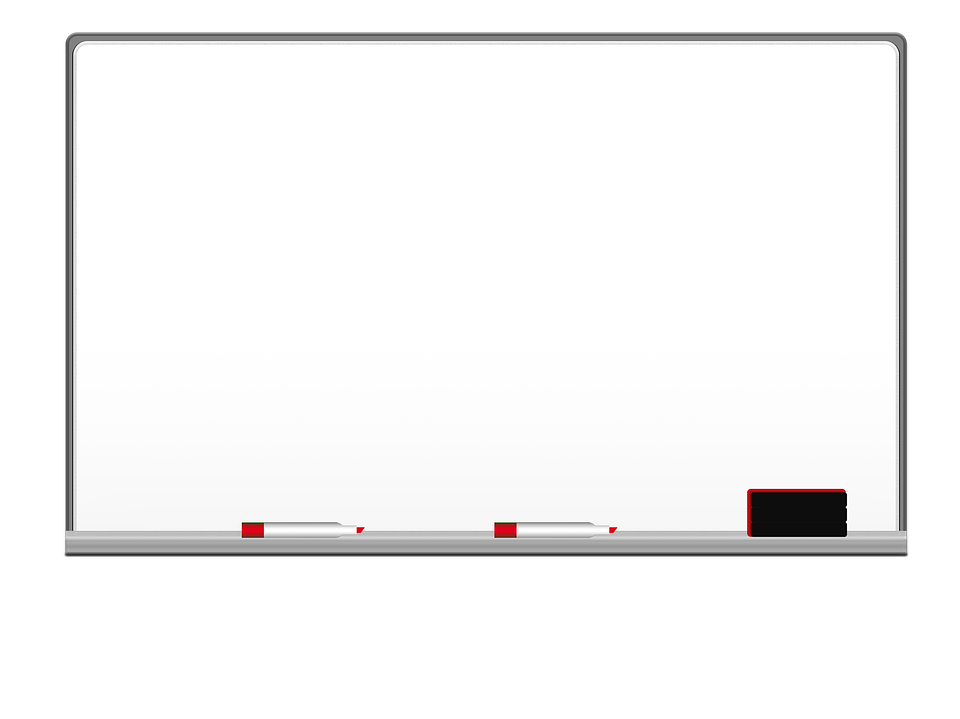 Homework
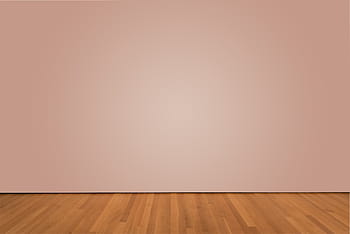 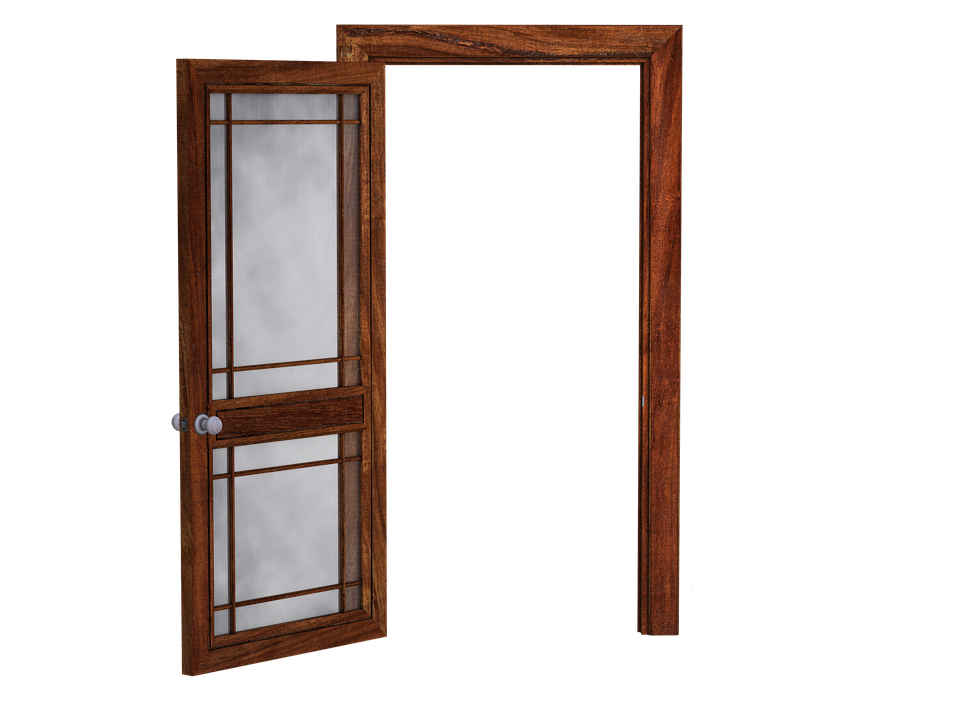 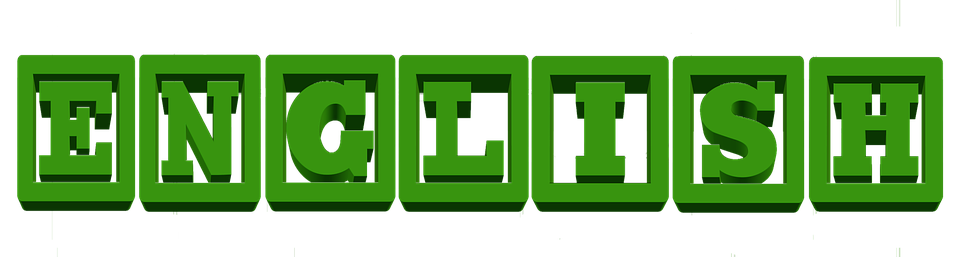 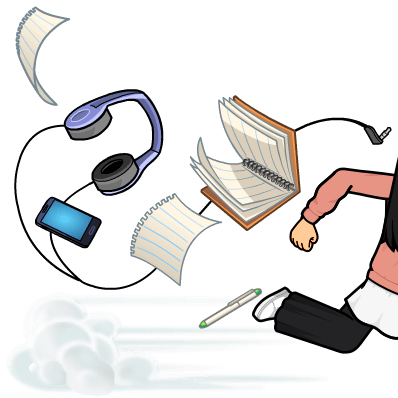 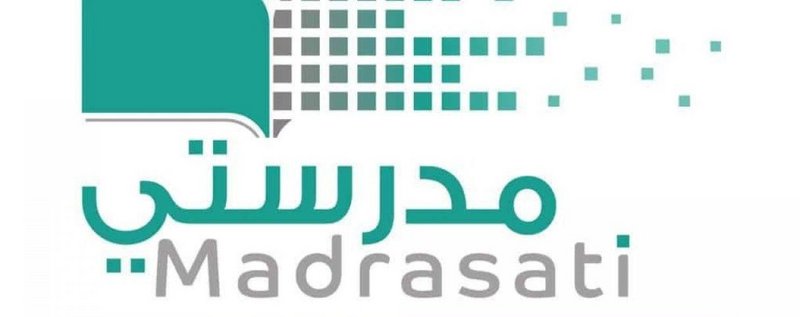 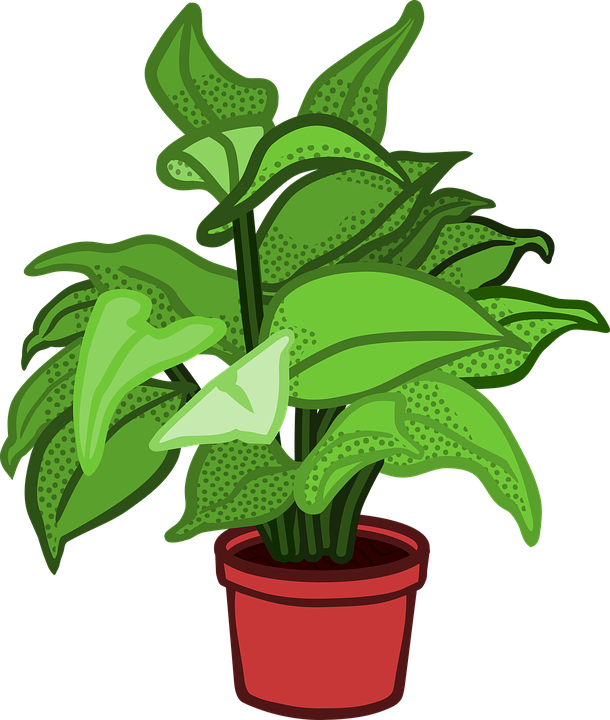 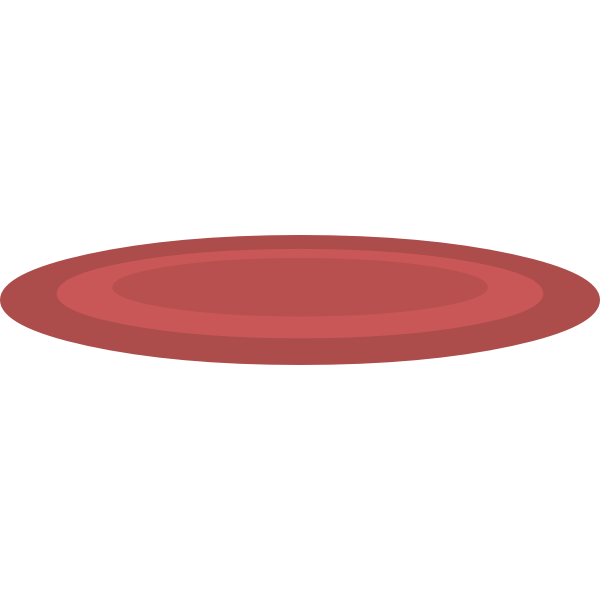 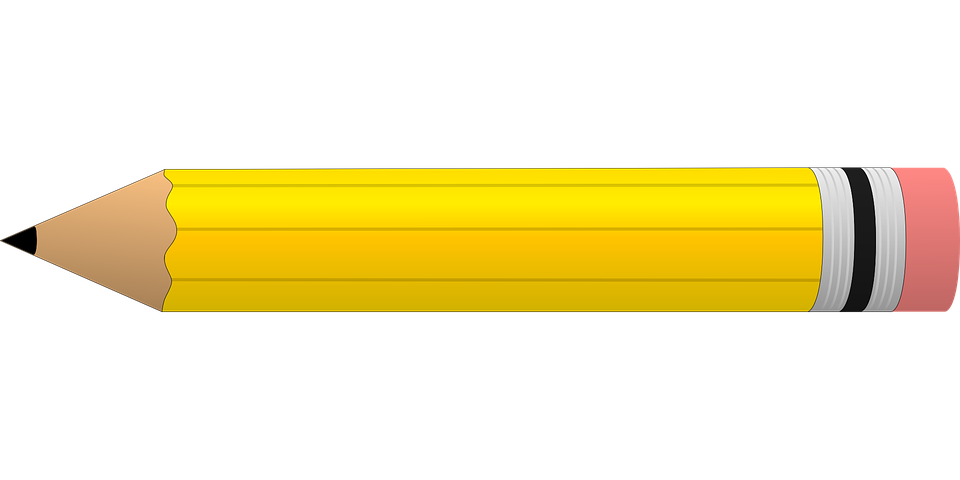 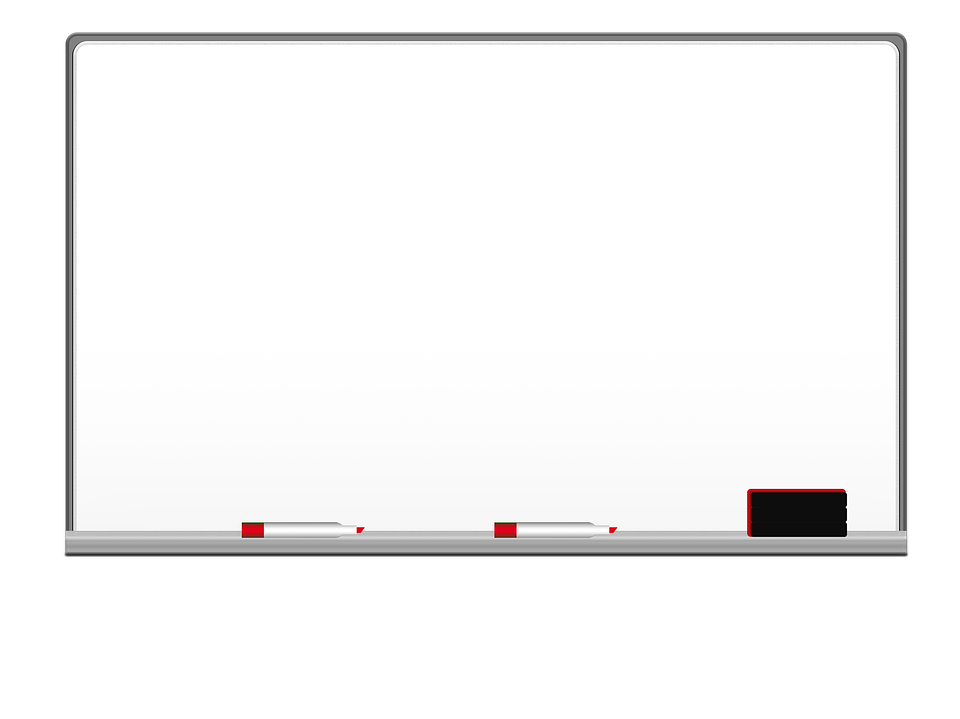 Homework
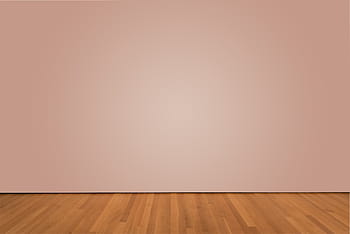 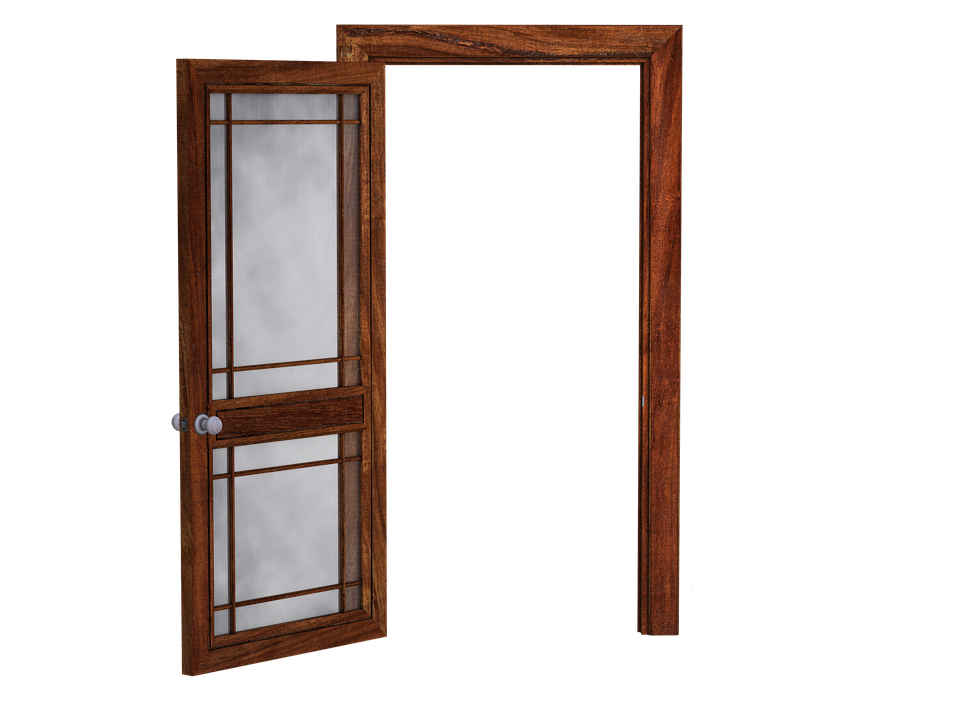 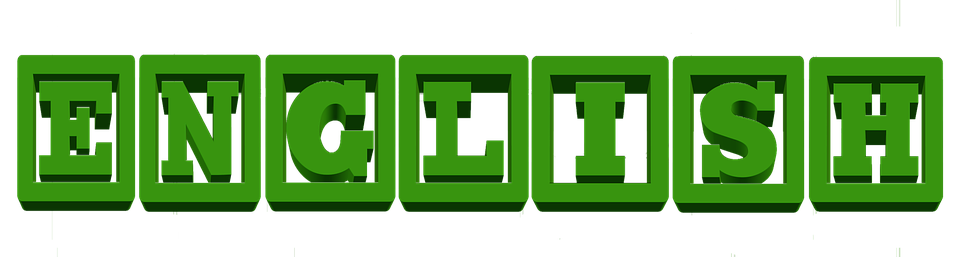 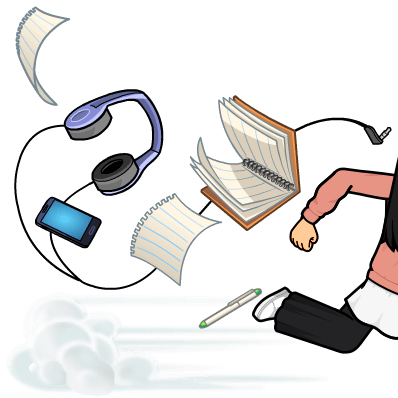 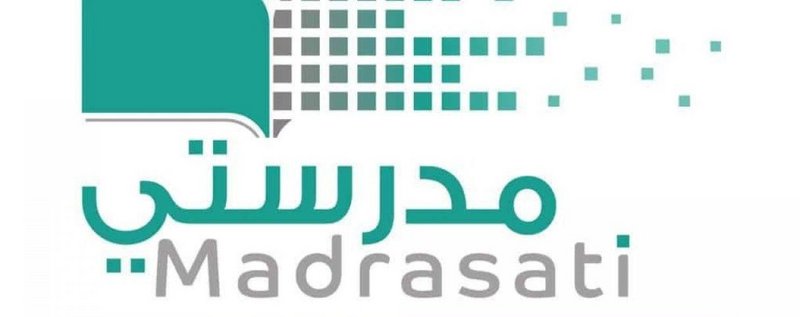 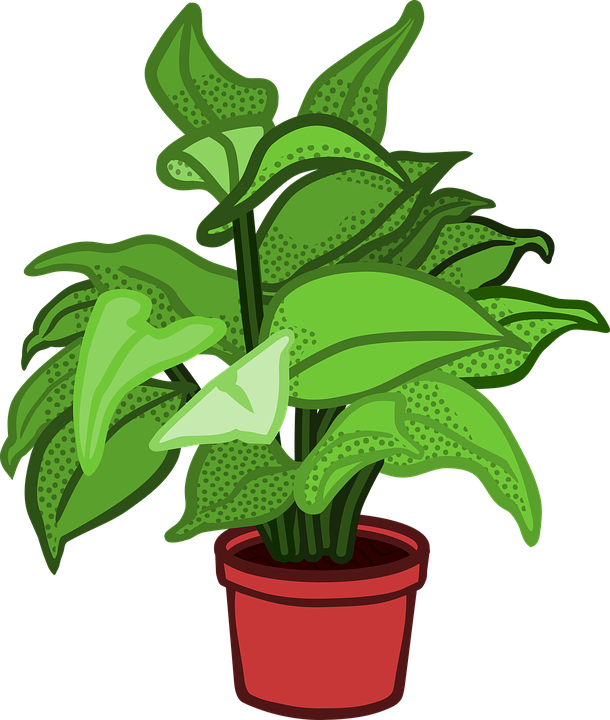 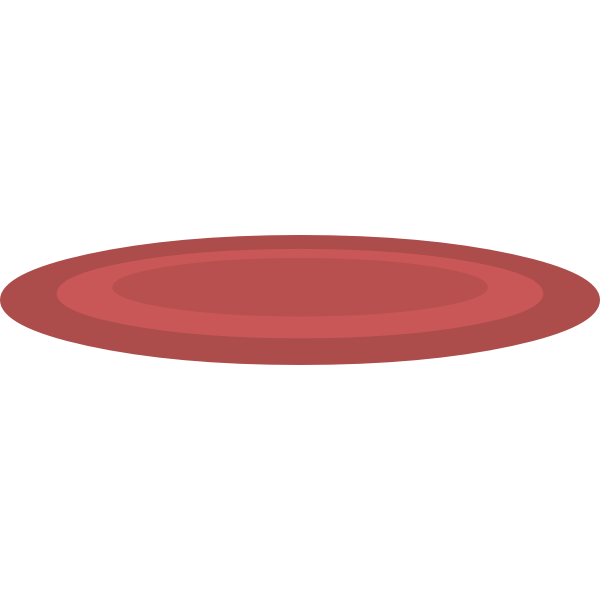 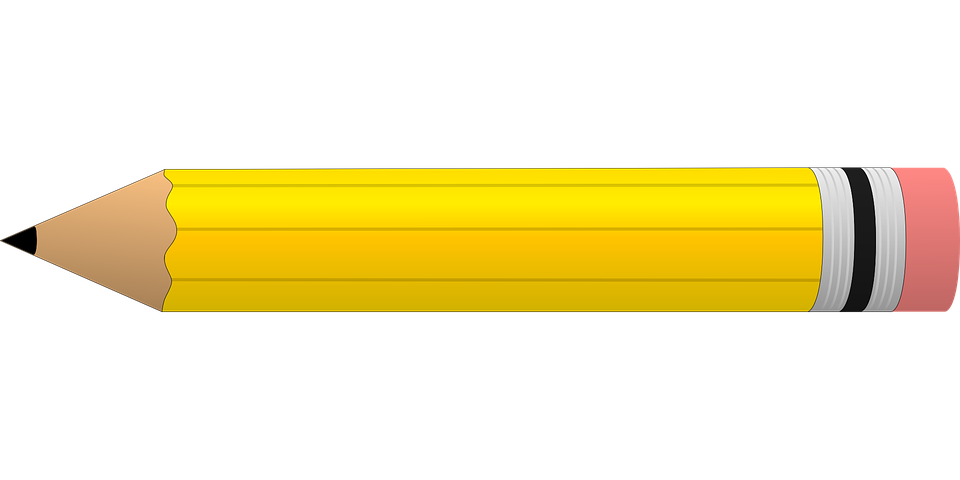 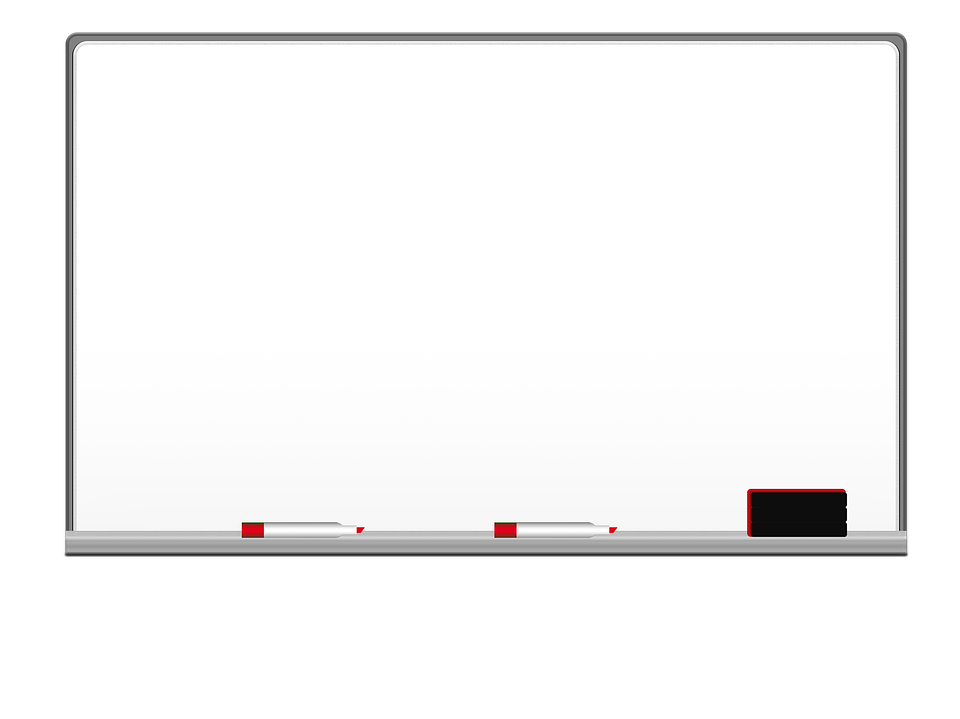 Homework
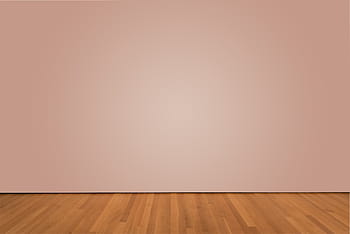 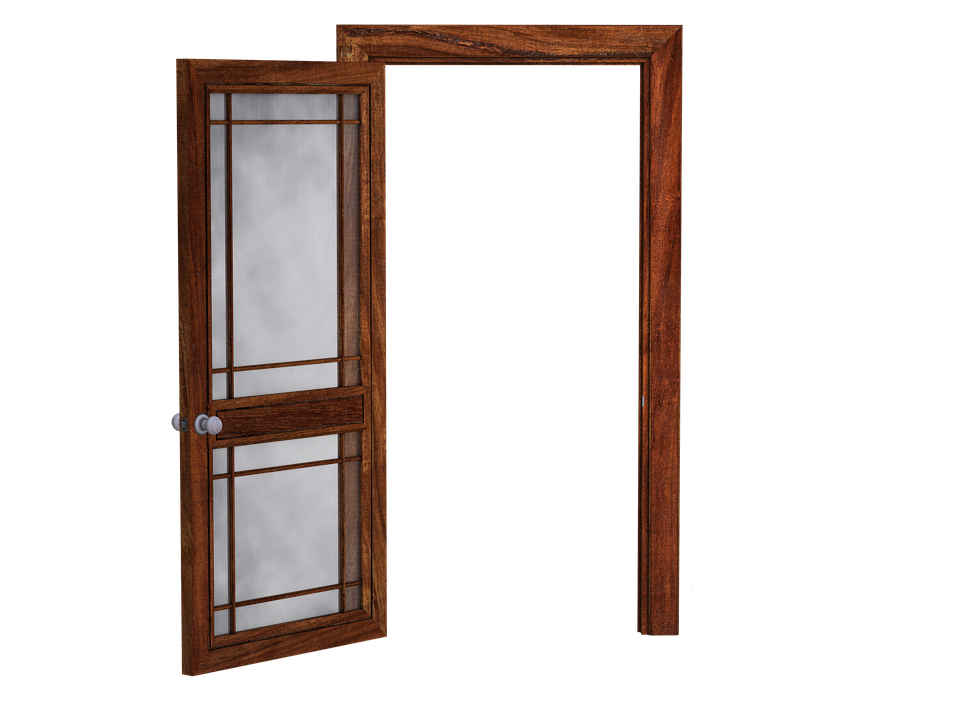 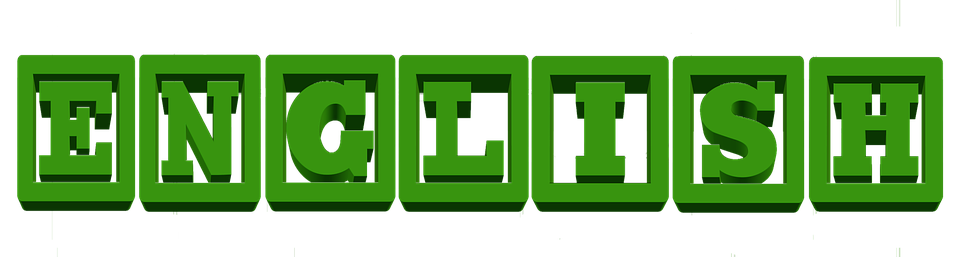 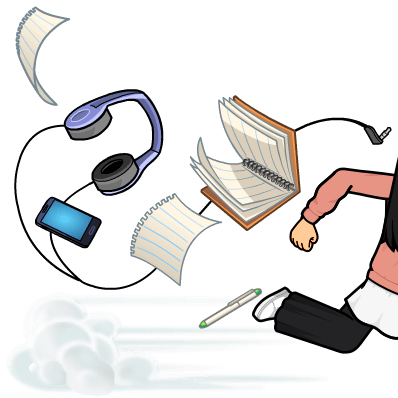 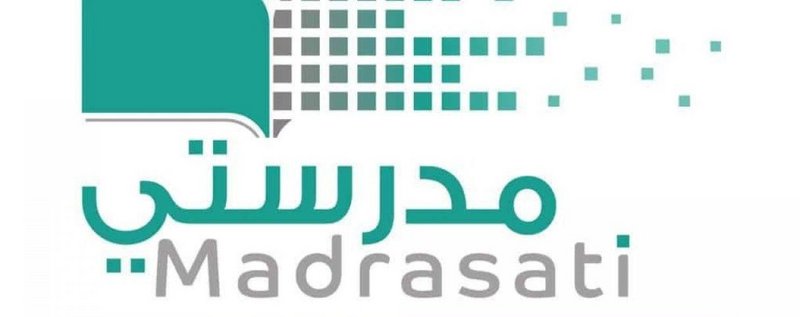 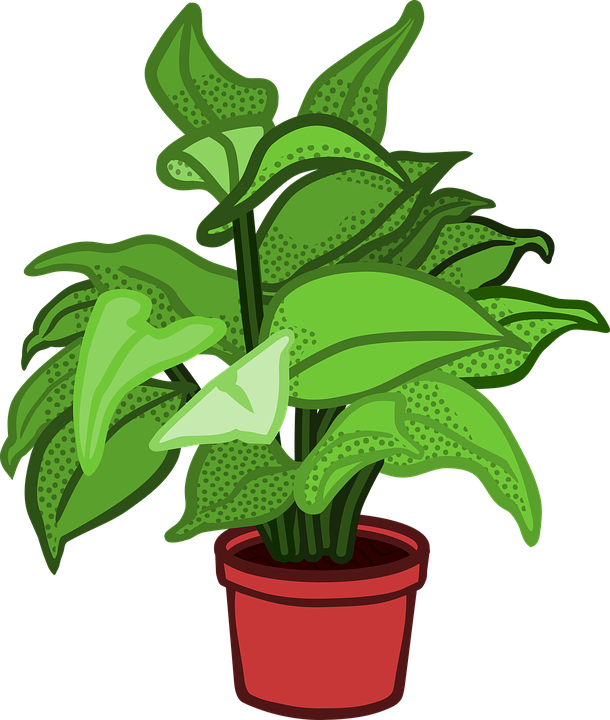 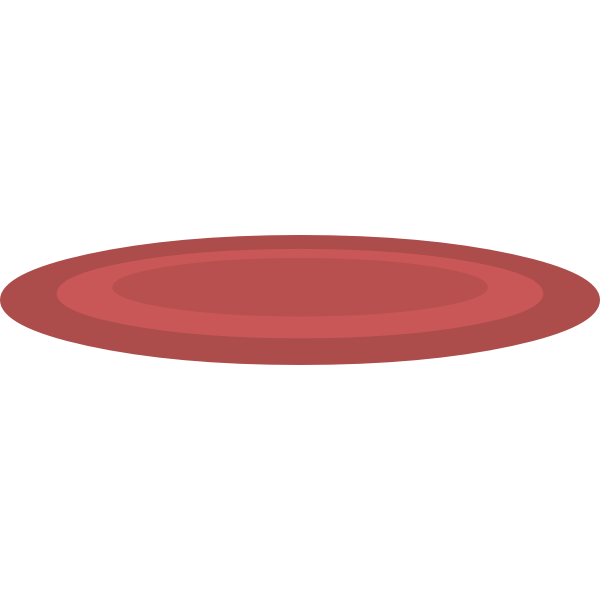 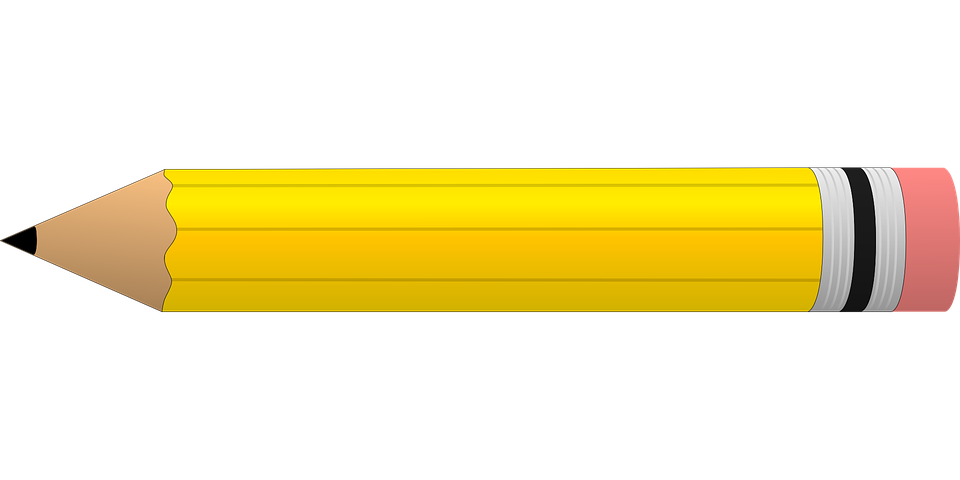 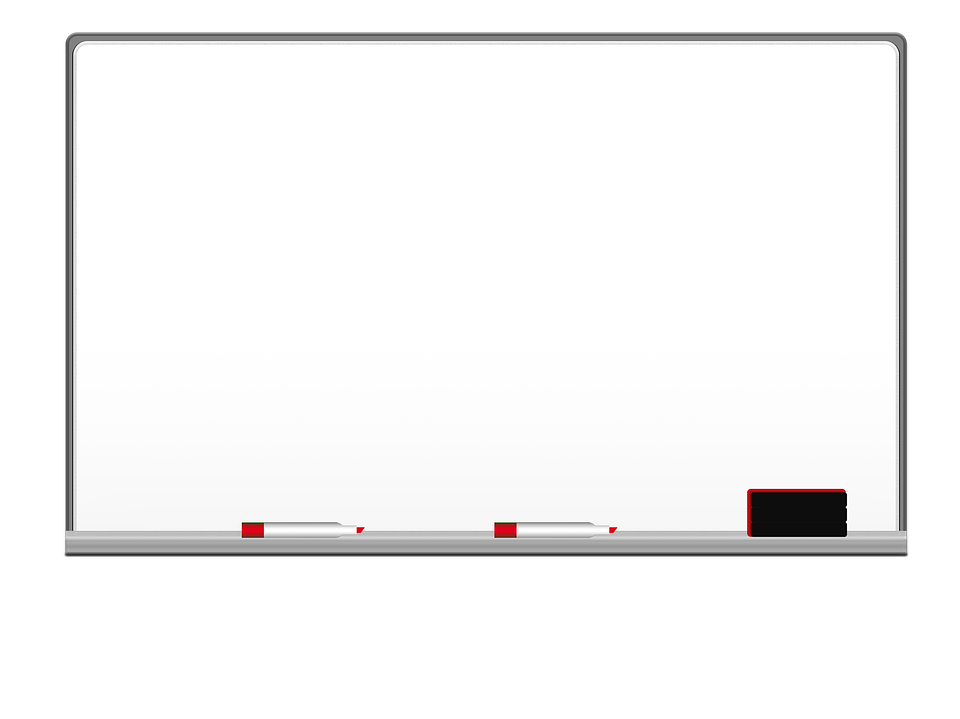 Homework
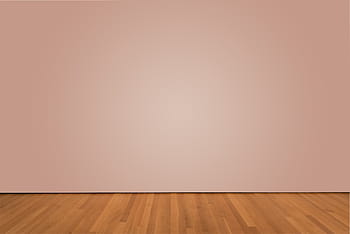 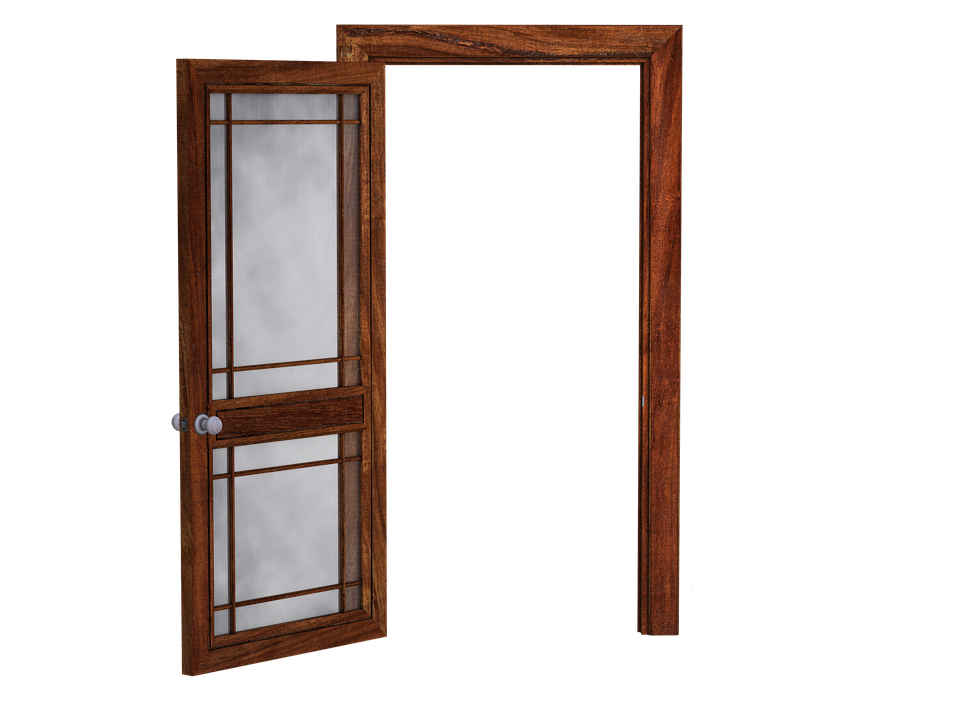 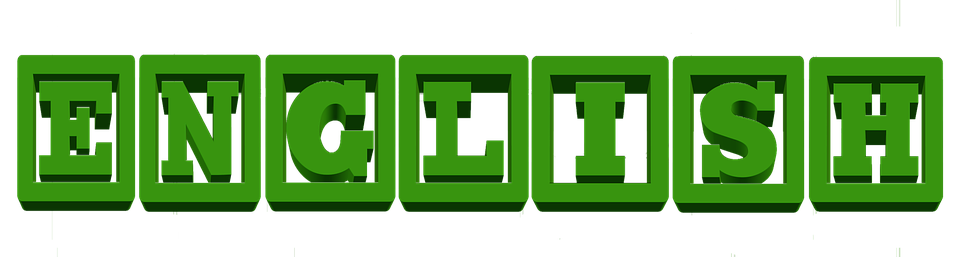 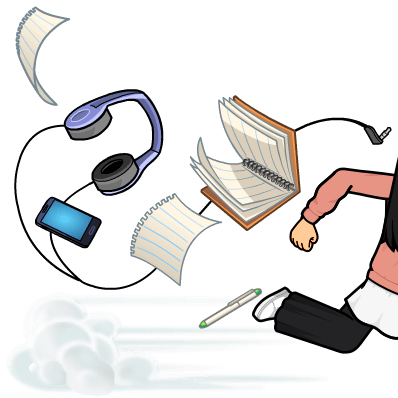 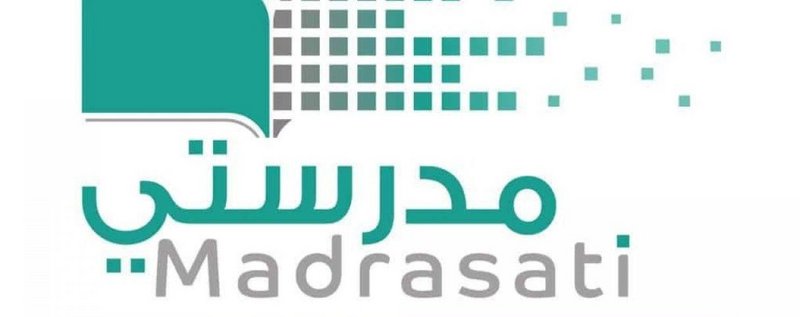 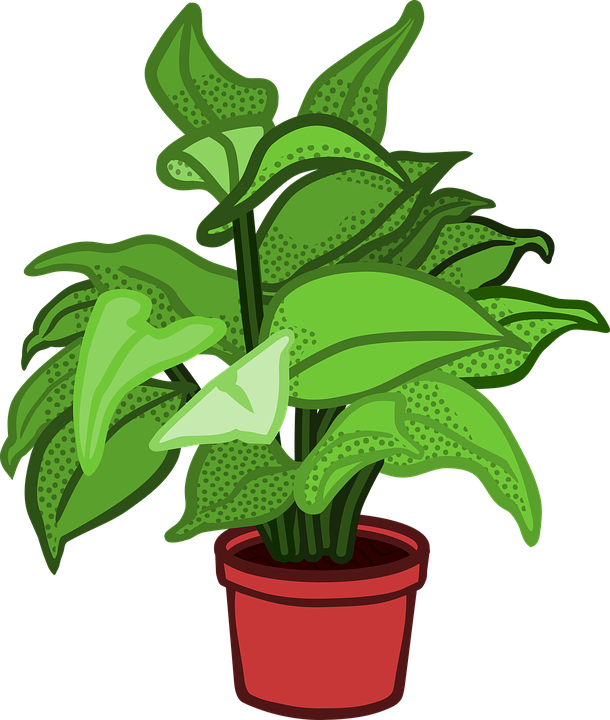 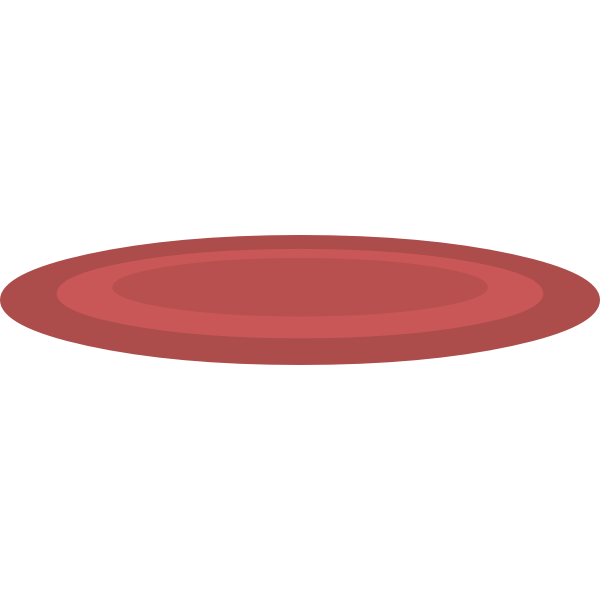 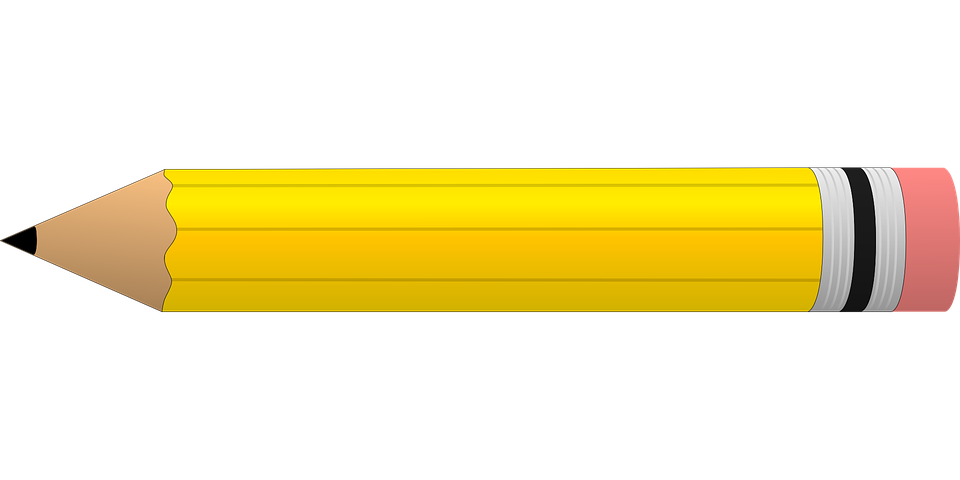 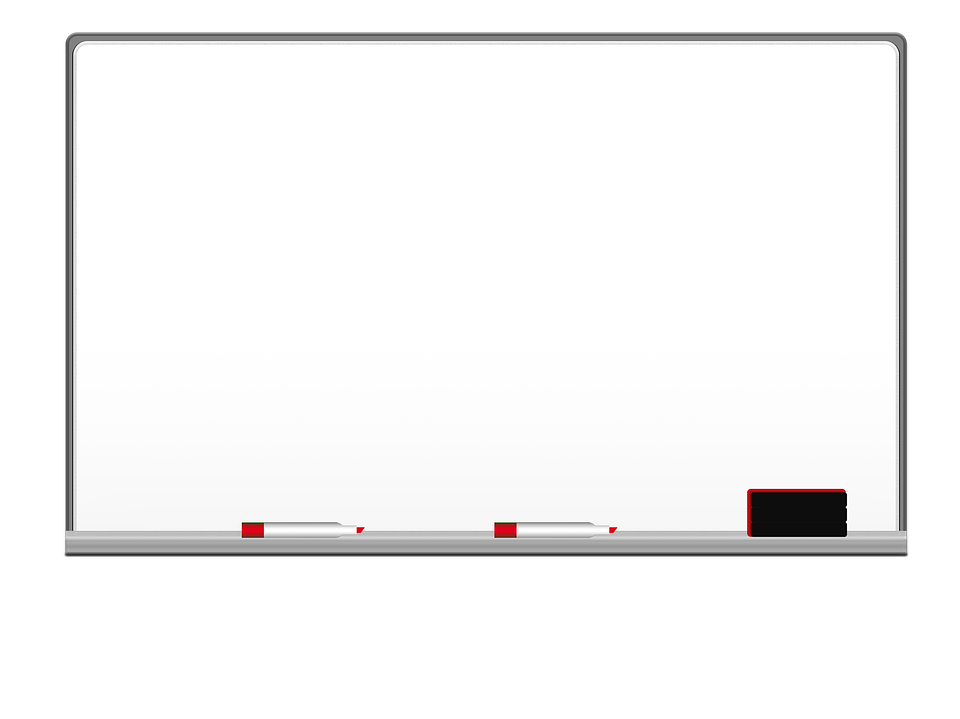 Homework
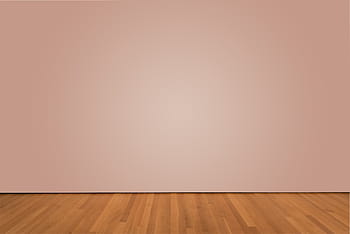 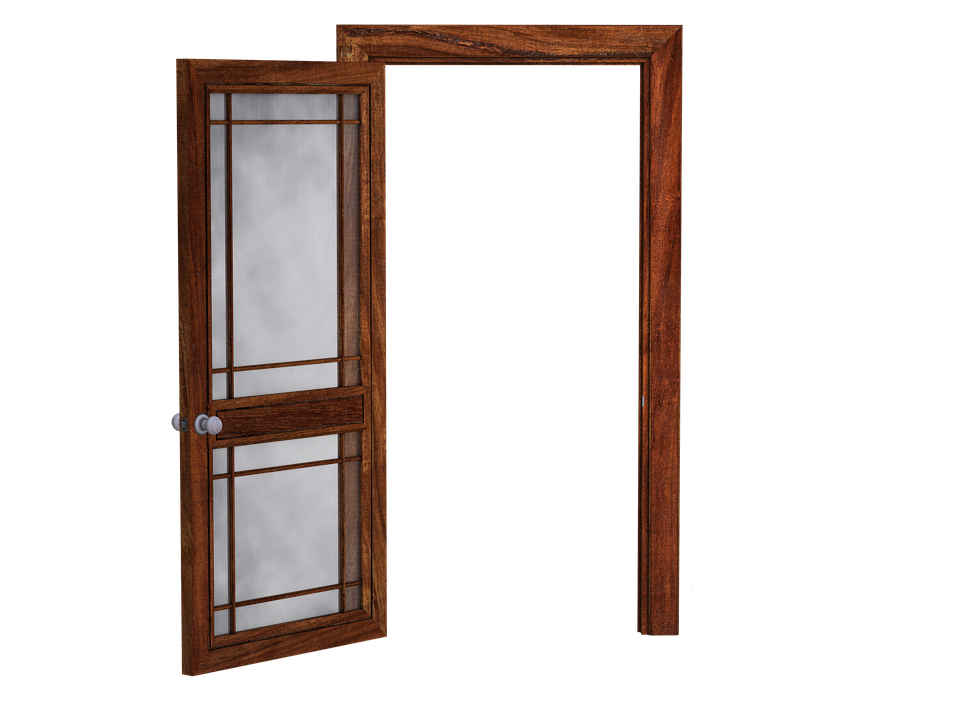 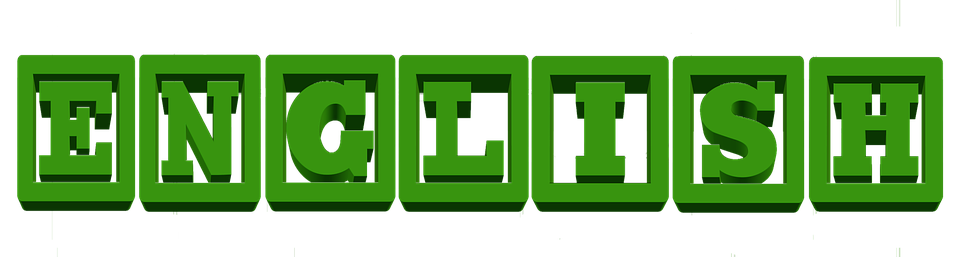 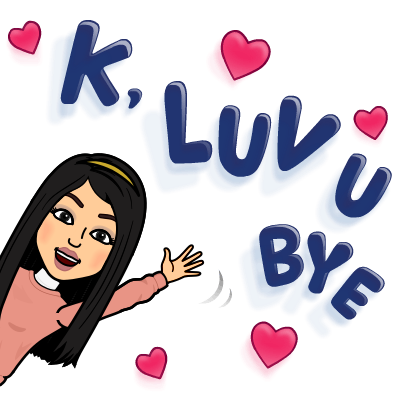 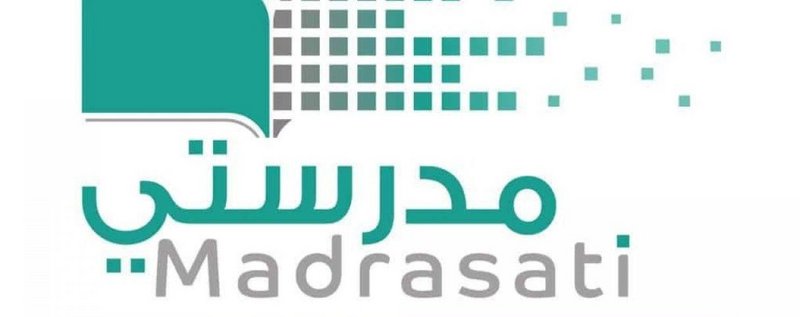 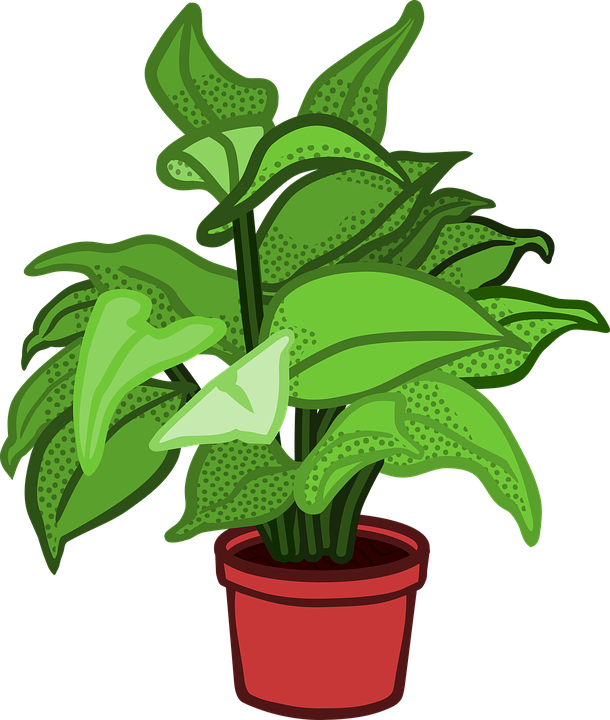 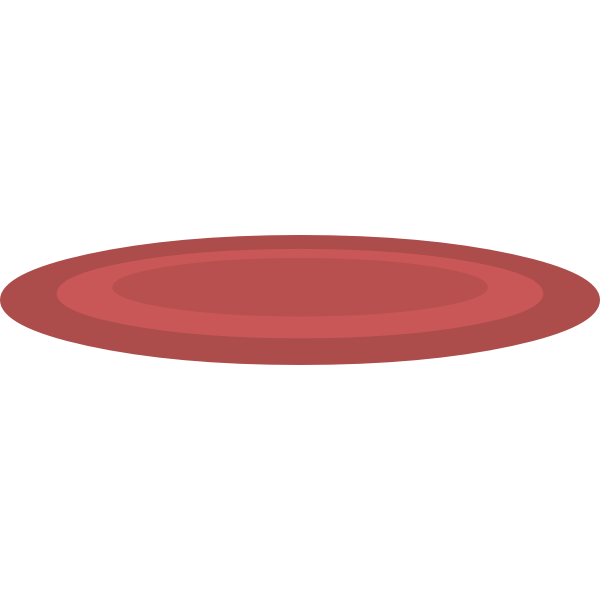